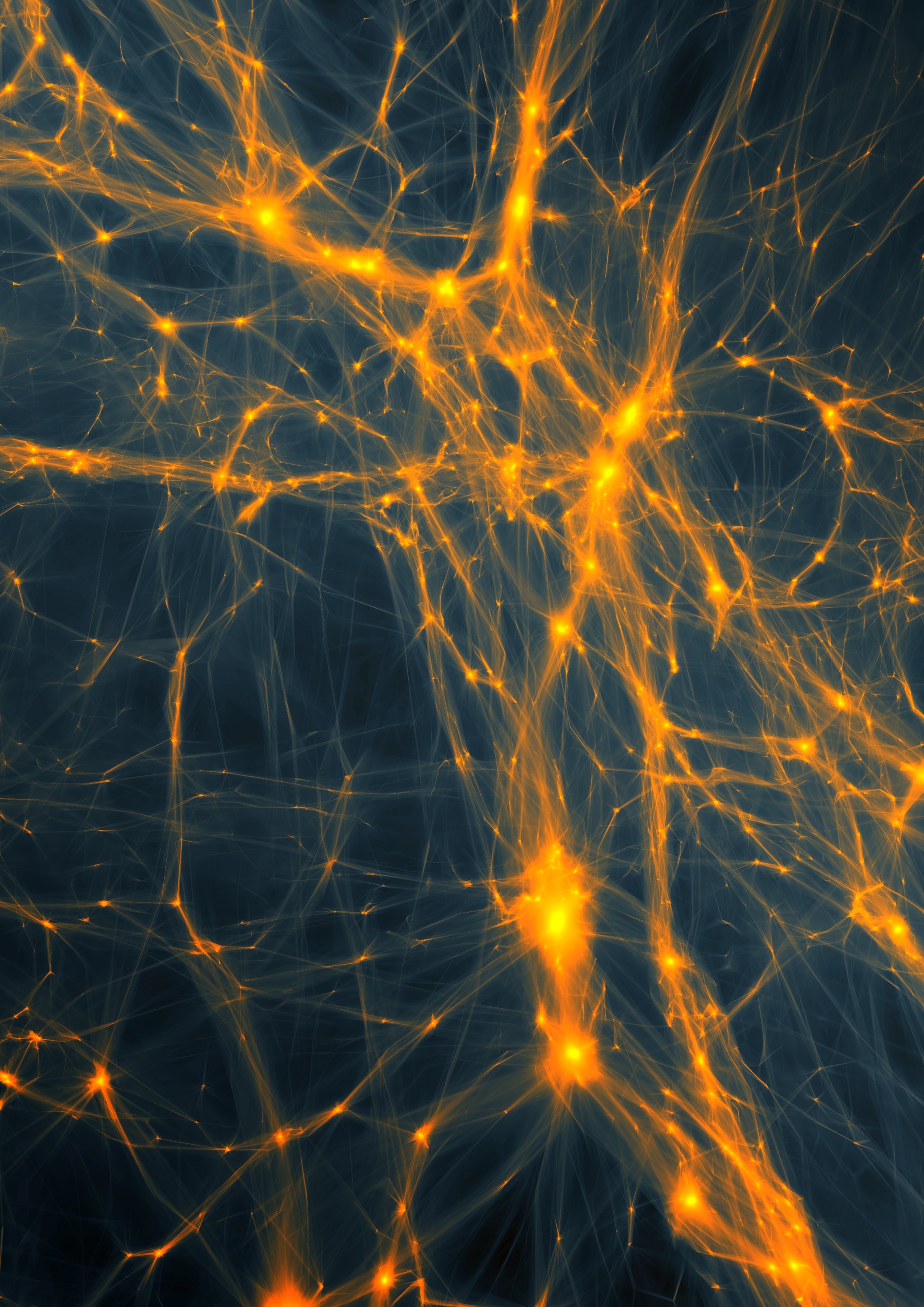 Cosmic Structure:Lecture 9Observational Probes& Surveys
Rien van de Weijgaert, 
                                   Cosmic Structure Formation, Oct. 2018
Galaxy & Cluster Distribution
Map of the Universe
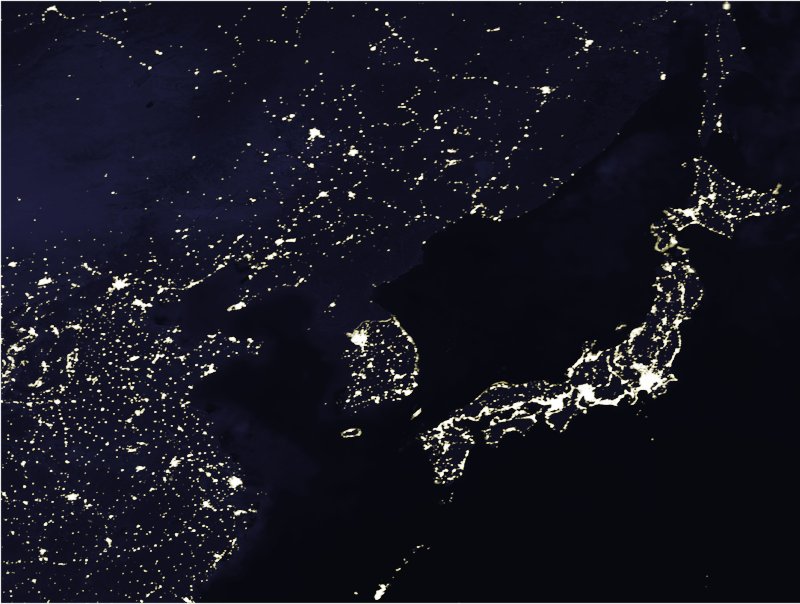 How to map the structures and 
patterns in the Universe ?


Use galaxies as beacons

Map of 
    Galaxy positions

Tracing of structures from 
     distribution of galaxies
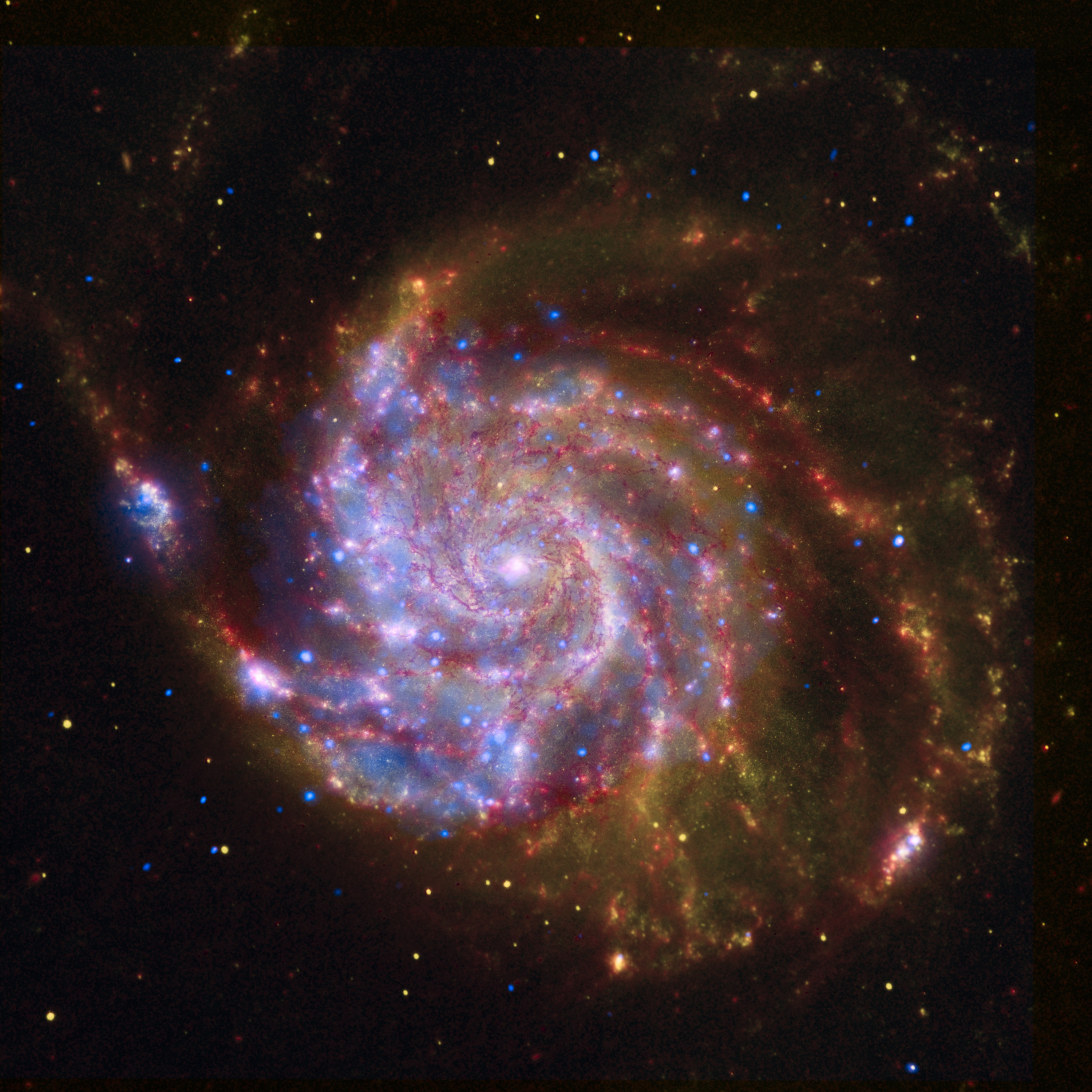 … Galaxies …
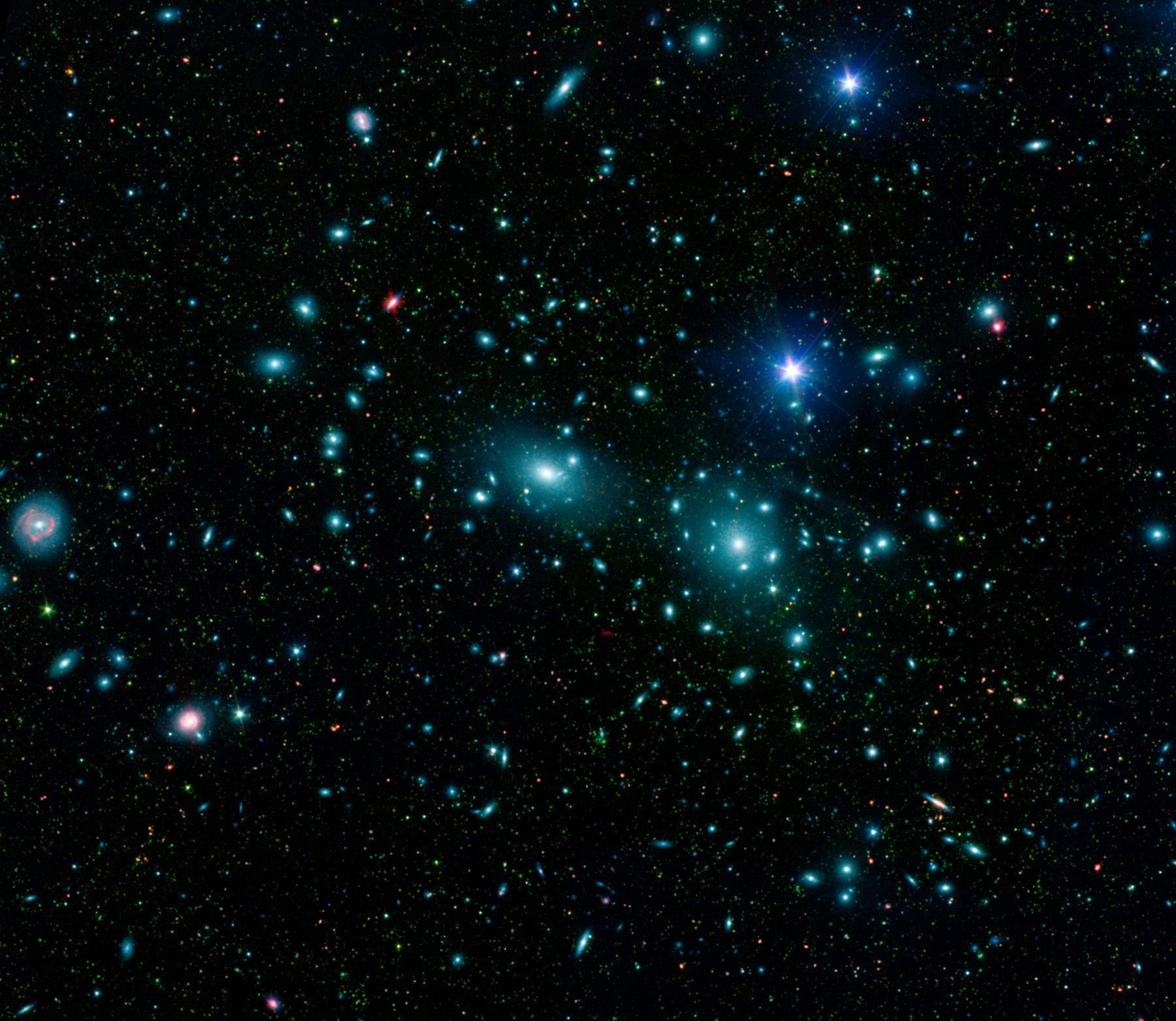 Clusters of Galaxies
Coma   Cluster
Galaxy Surveys:

Luminosity Function
&
Survey Depth
Galaxy  Surveys
Galaxies ,  Groups,  Clusters & Superclusters:
 
     Tracers  of   Structure  in  the  Universe

 discrete  tracers of underlying density  field:

                      

  Fair  or  Biased   Tracer  ?
Galaxy  Surveys
Ideal  Sample:
       -  all sample points have exactly the same properties 
           over complete  “survey volume”

  However  …  
       galaxies  have  different  luminosities,  sizes, etc.:
       -  systematic influence on distribution as function of
           depth
       -   do galaxy properties depend on environment ?
Galaxy  Surveys
Various selection criteria:
    +    magnitude-limited
    +    angular diameter – limited 

Galaxy  distribution  as  tracer  cosmic structure:
    +  requirement  to understand  selection  (r,,,,T):
            sampling  rate  of   galaxies   at  
                    distance  r
                    sky  position  ,
                    frequency  
                    galaxy  type   T 

Most  convenient  and  best  controlled: 
     +  selection  on  basis   luminosity/brightness
Luminosity  Function
Large variety of galaxies
             - ranging from  dwarfs  to  giant ellipticals
             - large range of luminosity/brightness

Luminosity distribution:

          
                 number density of galaxies with luminosity
                          

PS.    Luminosity distribution may depend on various 
             galaxy properties, such as morphological type
Schechter Luminosity  Function
Very good approximate expression for the 
galaxy  luminosity distribution:

Schechter  Luminosity   Function:
             




Parameterized  by  3 parameters:
            * :             normalization  density  parameter
            L* :              characteristic  luminosity
              :               faint-end  slope
Schechter   Function
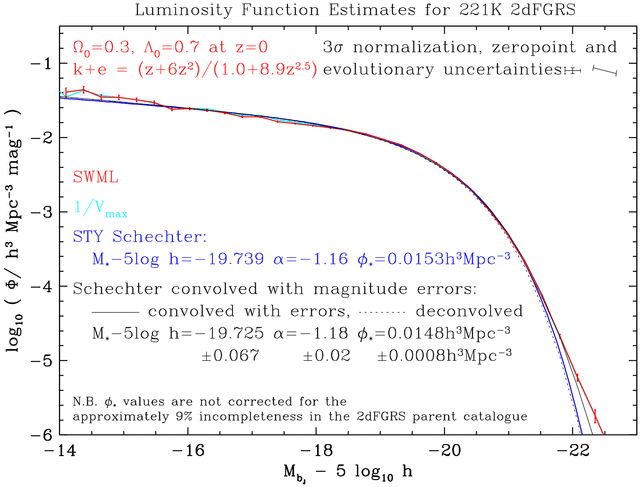 Schechter Luminosity  Function
Mean  space  density  gal’s: 



     -  Gamma  function:

     -   Notice:                       divergent  if   <-1 
                                                (infinite contribution faint  gal’s)

Mean  Luminosity  (from cosmic volume)




     - divergent   only  if  <-2
Schechter Luminosity  Function
2dFGRs   luminosity  function:




               
Faint  Galaxies  dominate  number  density   !!!!!

     Bright Galaxies determine the luminosity (stars) 
     in  a cosmic volume !!!!!
Survey  Depth
Most  galaxy  surveys  defined  by  
                   apparent  magnitude  limit   mlim

 All  galaxies  having  an  apparent  brightness  higher 
      than  that corresponding  to  mlim  are included in 
      survey
  Depends on 
           - intrinsic  brightness/absolute magnitude  M
               - (luminosity) distance   dL
             (-  k-correction:    shift  galaxy  spectrum  as function  redshift  z) 

Absolute  Magnitude                Apparent  Magnitude
Survey  Depth
For  a survey  with  magnitude  limit   mlim:

At distance  dL  (Mpc) one can  see  galaxies   
     brighter than:

  

Survey  Depth   dsur:
               distance  out  to  which one can see an
               M  galaxy:
Survey  Depth
Depth  Survey
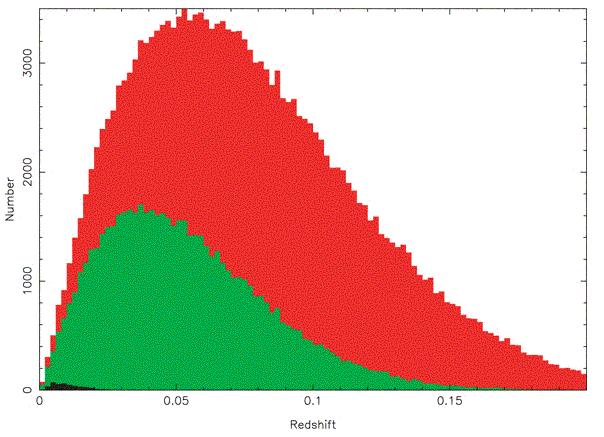 Increasing number 
of galaxies because 
of 
increasing volume:

N(z) dz    z2 dz
Diminishing number 
as only galaxies 
brighter  than  M can 
be seen:

sampling the  exponential fall-off
of  Schechter function
Redshift   z
Survey  Depth
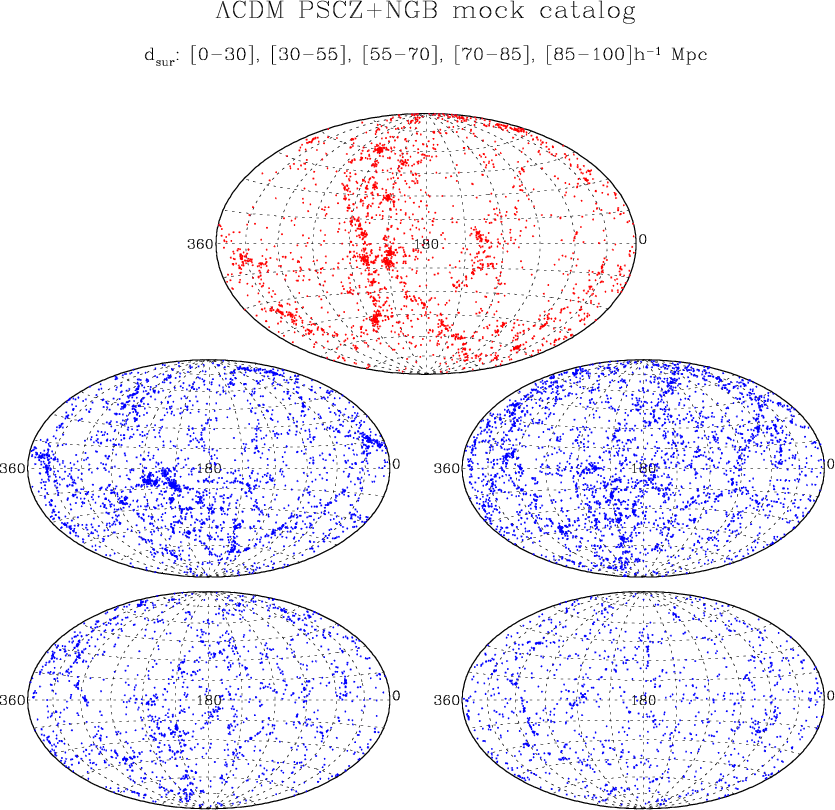 Theoretical  Example:

Galaxies  in PSCz 
catalogue,  at
different  depths
Galaxy Sky Maps
Shapley-Ames
Shapley-Ames catalog (1932) of nearby galaxies:
All-sky survey of galaxies to  m=18.3 
                                               δ > -23o
● numerous concentrations: 
    groups and clusters   (incl. Virgo cluster)
● asymmetry between north and south: 
    many more galaxies on northern sky
● conspicuous concentration along a line
   running  through richest nearby cluster, 
   the Virgo cluster:
●  The Supergalactic Plane
     (first identified by de Vaucouleurs: 
     the plane of our own Local Supercluster)
A  million  galaxies
Shane-Wirtanen map:

On the basis of the Shane-Wirtanen counts,            
P.J.E. Peebles produced a map of the sky distribution of 1 million galaxies on the sky:

● Clearly visible are clusters
●  hint of   filamentary LSS   features, embedding clusters
APM Galaxy Survey
Sky map:            
                                   
2 x 106 galaxies
                                   
17 < m < 20.5


Uniformly defined 

•   Sky region:        
    4300  sq. deg. 
                                   
    185 UK Schmidt plates, 
     6o x 6o

 ●  Large inhomogeneities, 
     hints of weblike  patterns, 
     with clusters at 
     densest regions. 
 

S. Maddox, G. Efstathiou, 
W. Sutherland, D. Loveday
2MASS  Cosmic  Web
2MASS all-sky survey: 

•     ground-based  near-infrared  
      survey whole sky,
     J(1.2 m),  H(1.6 m),  K(2.2 m)

●  2MASS extended source catalog (XSC):
      1.5 million galaxies

●   unbiased sample nearby galaxies
●   photometric redshifts:     
     depth in 2MASS maps,   

•    “cosmic web” of (nearby) superclusters 
      spanning the entire sky.    


courtesy:                      T. Jarrett
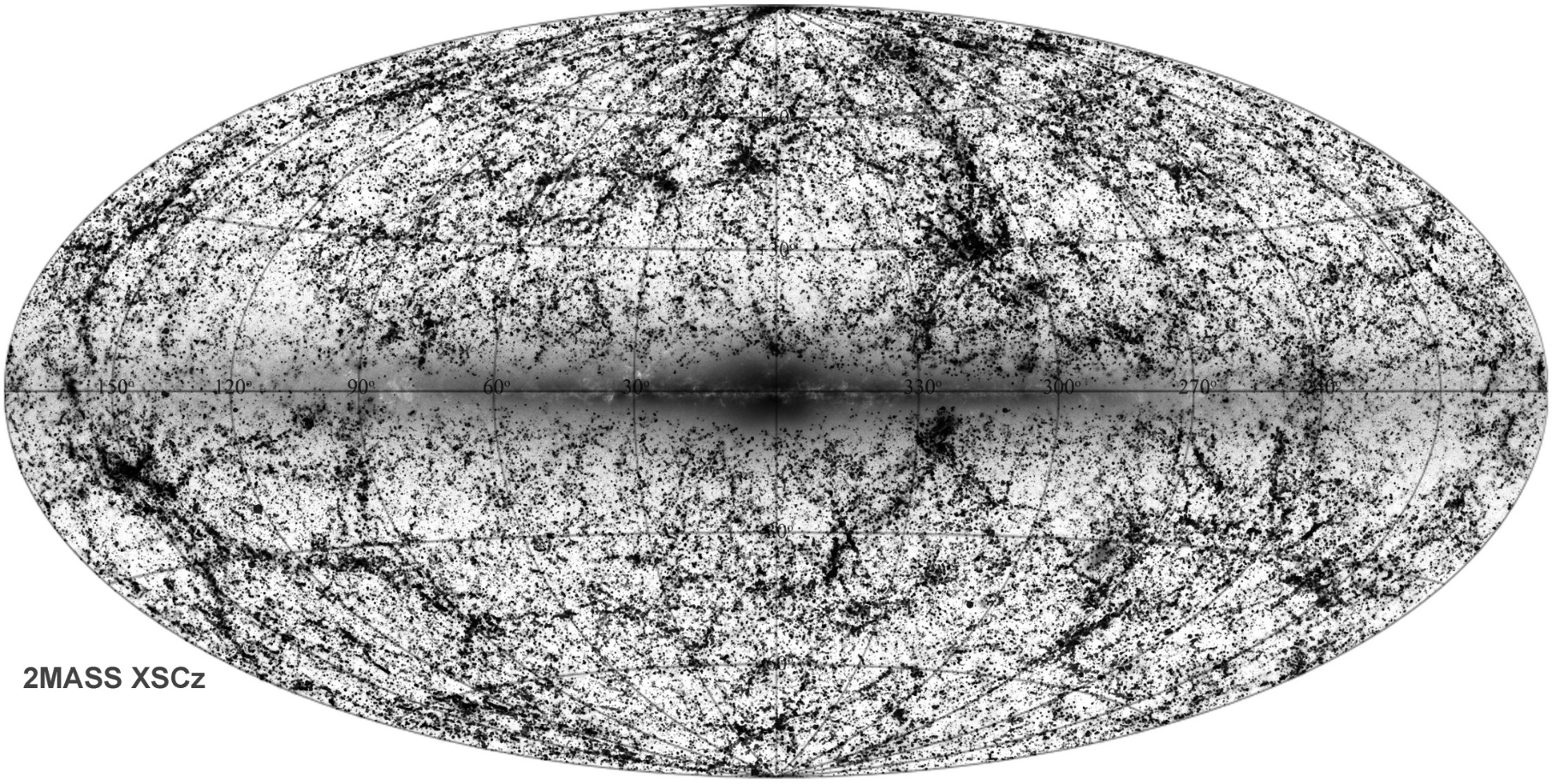 Looking around us we already see the unmistakable signatures of an intriguing 
weblike matter distribution in our  immediate Cosmic Vicinity.
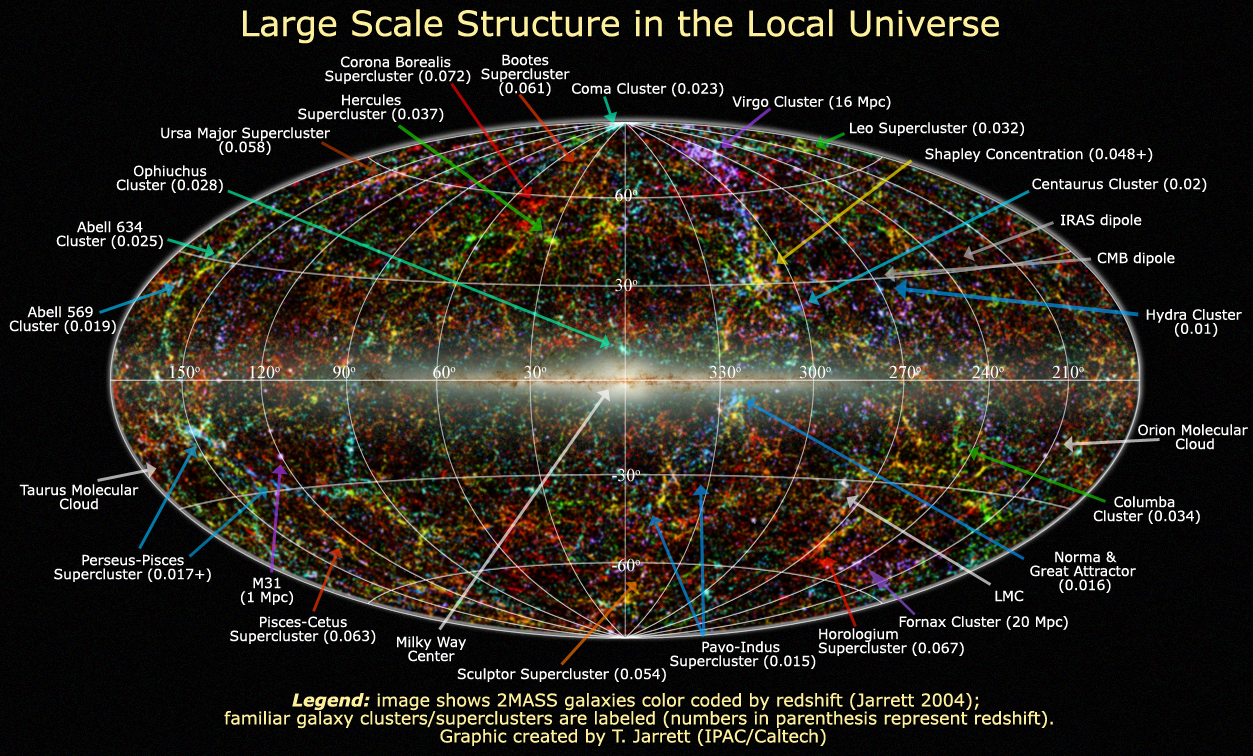 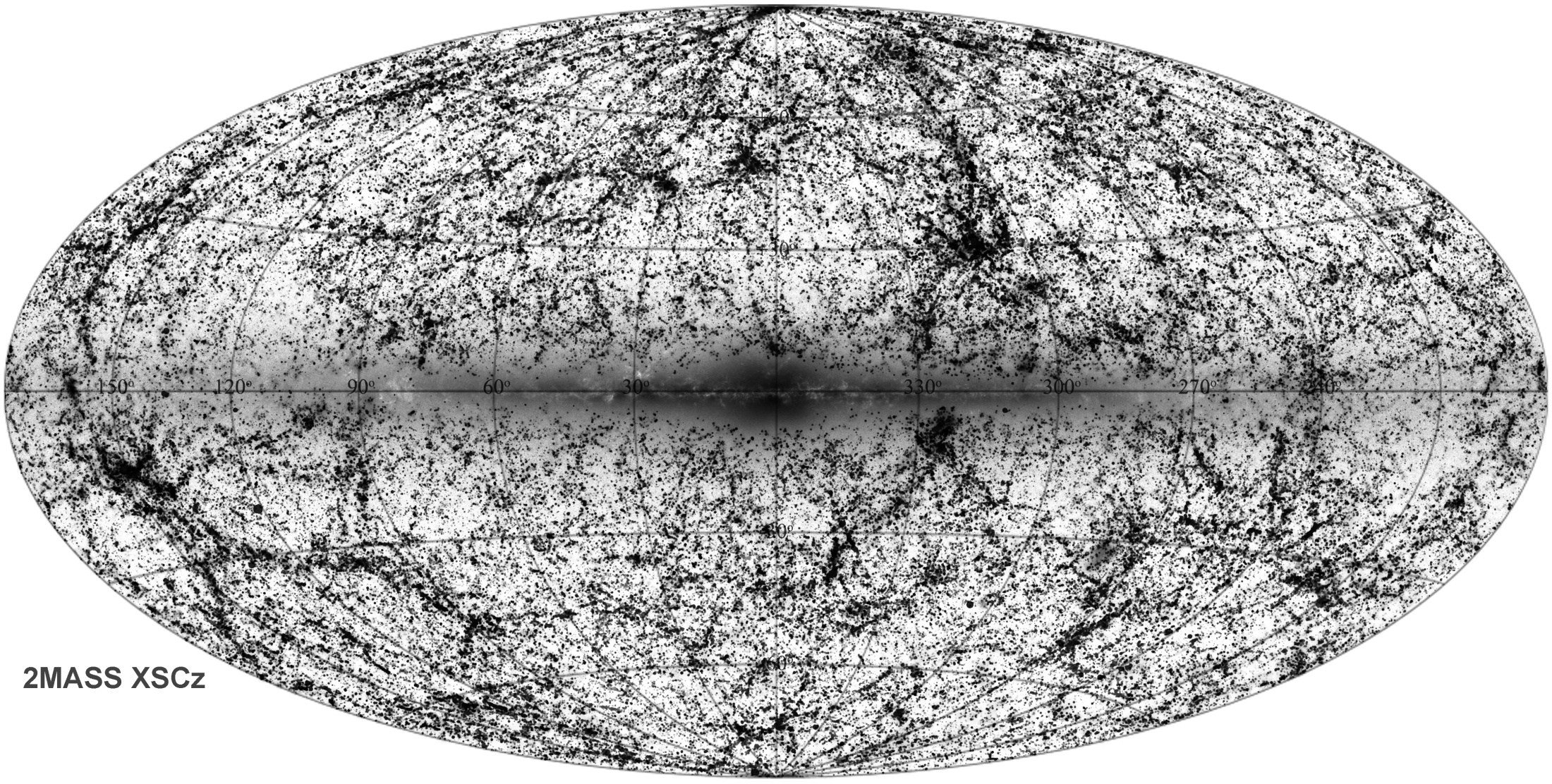 Galaxy Redshift Surveys
Galaxy  Redshift  Surveys
For  obtaining   3D maps  of  the  galaxy  distribution:

     measure  spatial  location  of galaxies:
              -   position on the sky    (,)
              -   distance  r  

Determination  real  distance   r   of galaxy  very 
     cumbersome,   reasonably accurate estimates  only 
     for nearby   gal’s   … 

   Common  approximate  method:
             exploit   Hubble   expansion   of   the   Universe
Galaxy  Redshift  Surveys
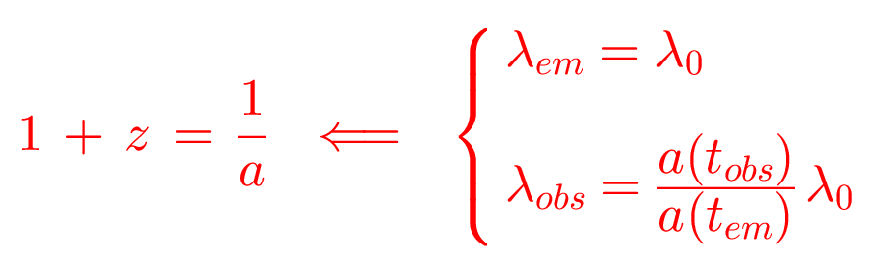 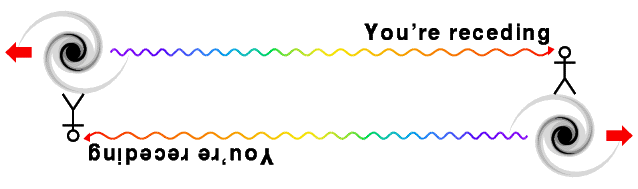 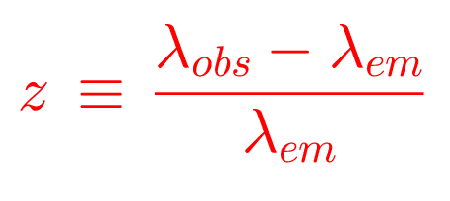 Redshifted Galaxy
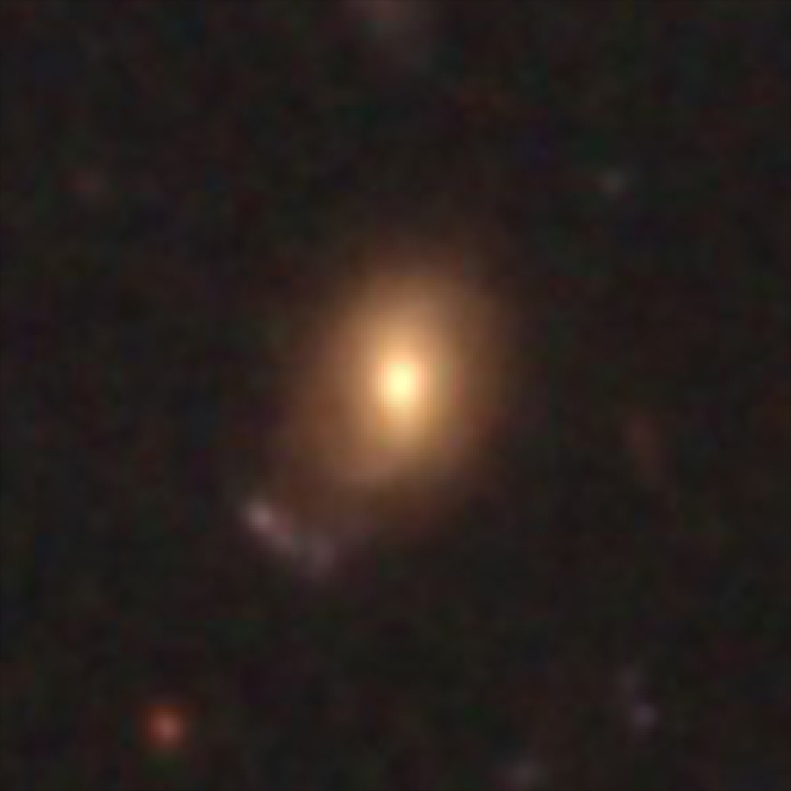 Galaxy  Redshift  Surveys
Hubble  Expansion:
                     
                                                                 (z    1)

      galaxy  at        distance  r
                     has     redshift   z                     
                     (c:    vel. light;   H:   Hubble constant)

Redshift  of  galaxies  can be much more easily 
    determined than  distance:
                         Galaxy   Spectrum
Hubble Expansion & Galaxy Redshift
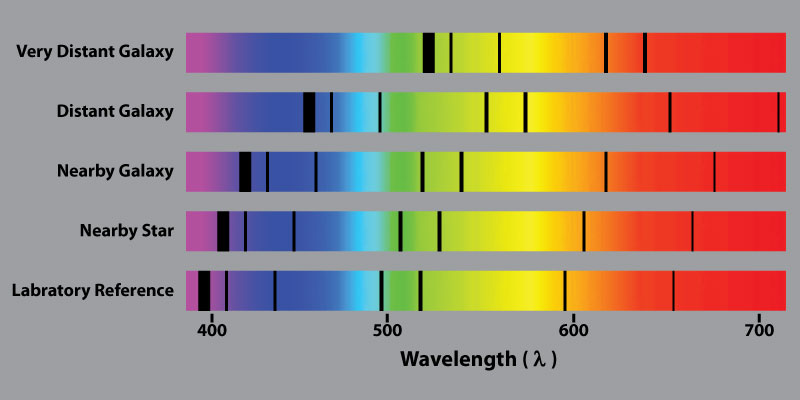 The Hubble law tells us that the further a galaxy is, the more redshifted it is. 
Moreover, because this a linear relation, we can even estimate distances to galaxies once we know 
the value of the Hubble constant !
Mapping the Universe
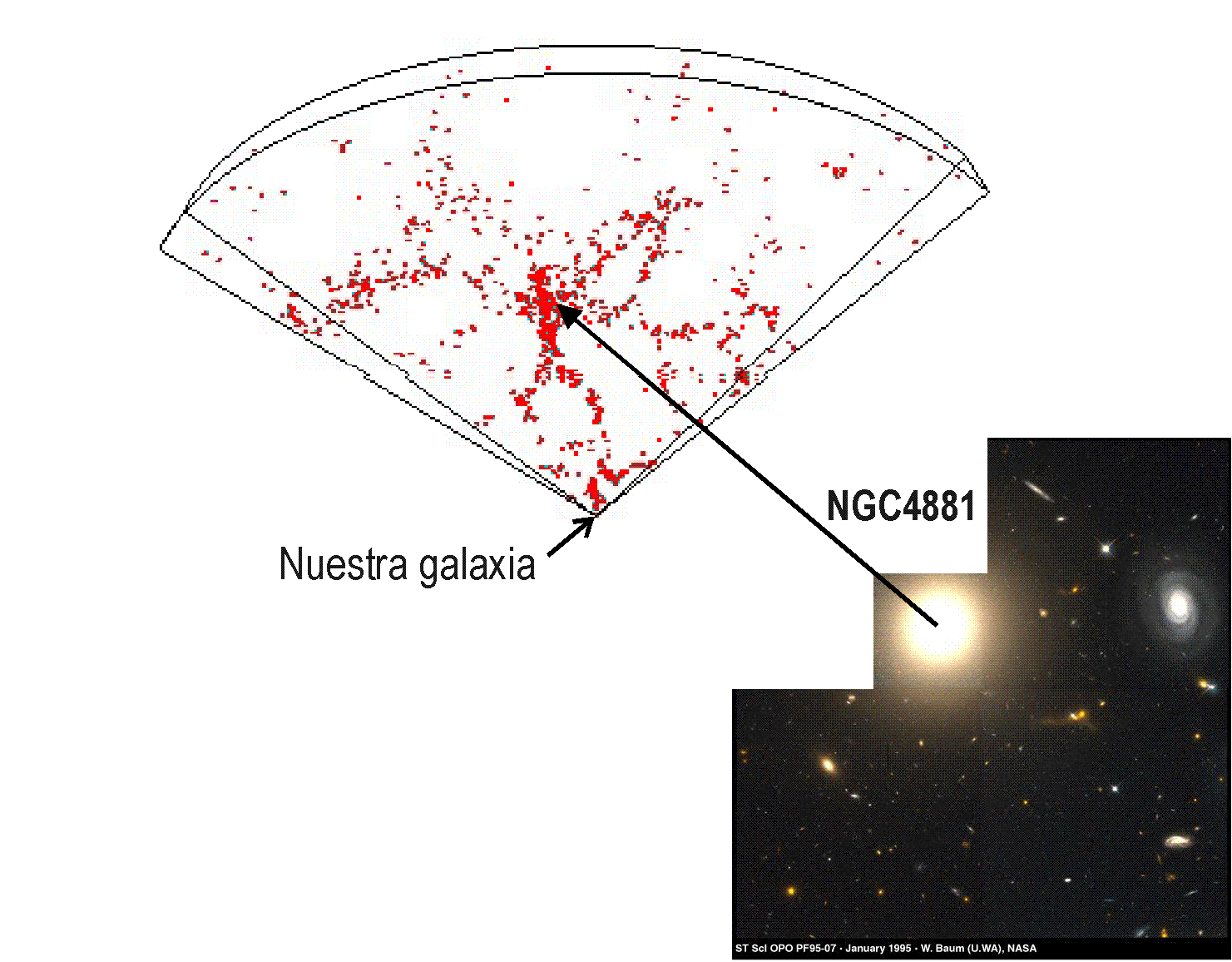 Coma Cluster
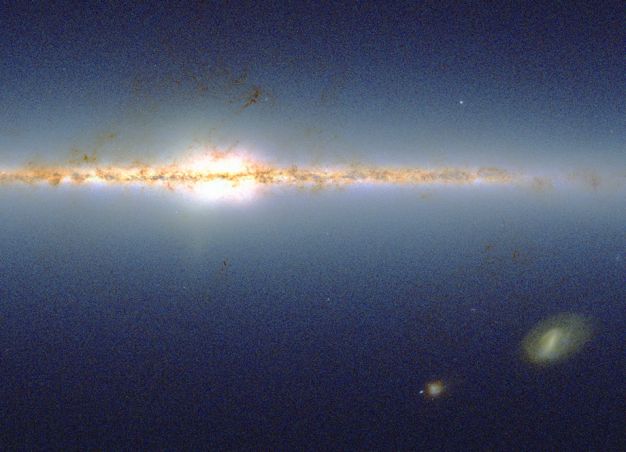 Our own Galaxy
de Lapparent, Geller, and Huchra (1986), ApJ, 302, L1
Galaxy Surveys:

Overview & Developments
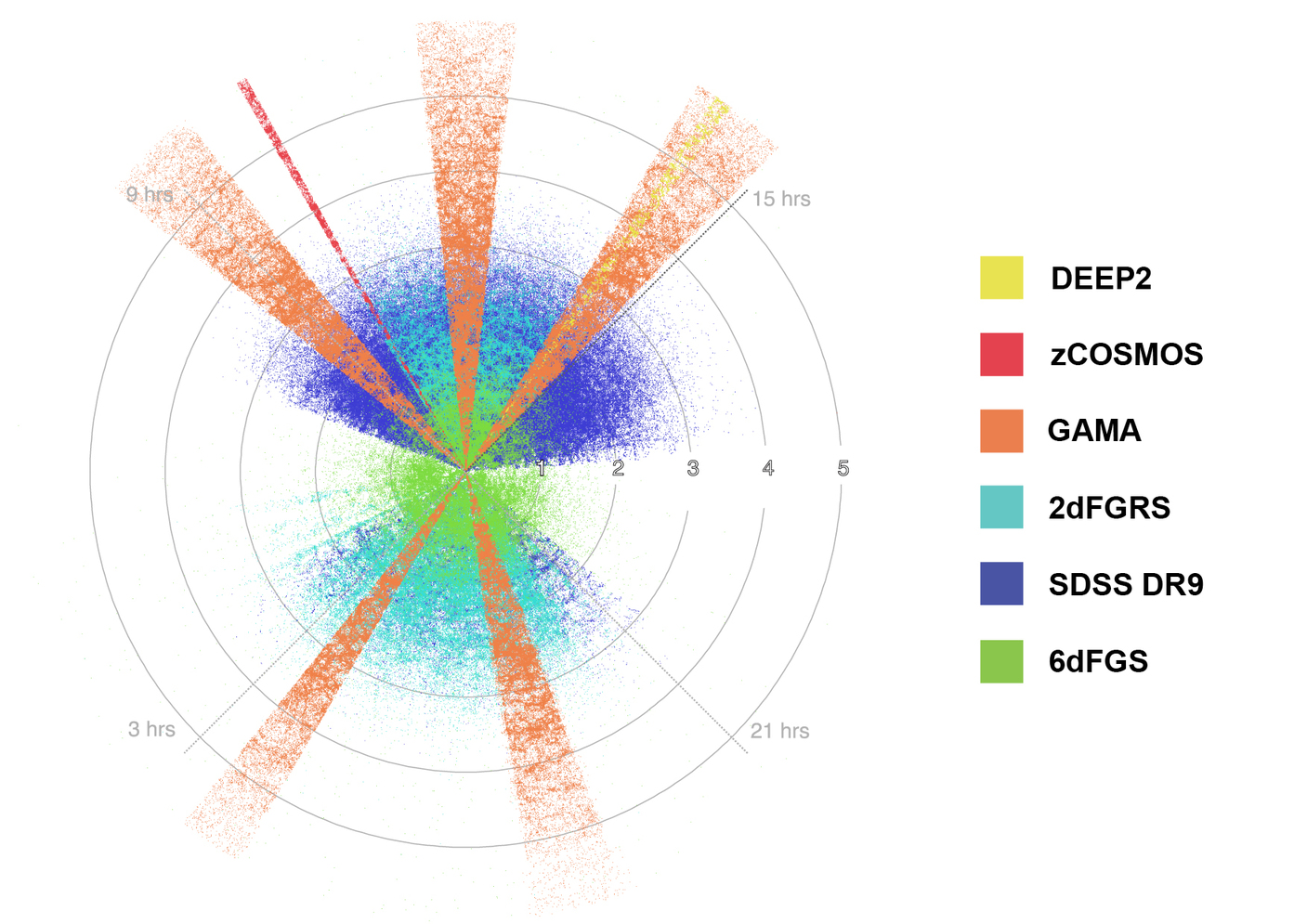 Galaxy Redshift Surveys:  
                 some statistics
Comparing 
Galaxy/Cluster

Redshift Surveys



Angular number density  
vs.
Sky area
Galaxy Redshift Surveys:  
                 some statistics
Comparing 
Optical & Radio
surveys


Year completion

Vs. 

Effective survey volume
Galaxy Redshift Surveys:  
                 some statistics
Comparing 
Optical & Radio
surveys




Number survey galaxies

vs. 

Effective survey volume
Galaxy Surveys:

Redshift Space Distortions
Redshift Space Distortions
When measuring the redshift of galaxies,you do only approximately 
determine its distance.

•  In reality, galaxies do not exactly follow the Hubble flow.
•   In addition to the cosmological flow, there are locally induced velocity 
    components in a galaxy’s motion, their peculiar velocity








• Because it is very hard to disentangle the real distance term r and the 
   peculiar velocity term, 

•  As a result, maps on the basis of galaxy redshift do not reflect the galaxy’s true   
   spatial distribution, 

•  they involve a distortion, the RSD or redshift space distortion.
Redshift  Distortions
In   reality,   galaxies  do  not  exactly  follow  the
    Hubble flow:

     In addition  to the  cosmological  flow,   there are 
     locally  induced  velocity  components  in  a  galaxy’s
     motion:            


      the  galaxy’s  peculiar  velocity  vpec

 As  a  result,   maps  on  the basis of  galaxy  z  do not 
     reflect  the galaxies’  true spatial   distribution
Redshift  Distortions
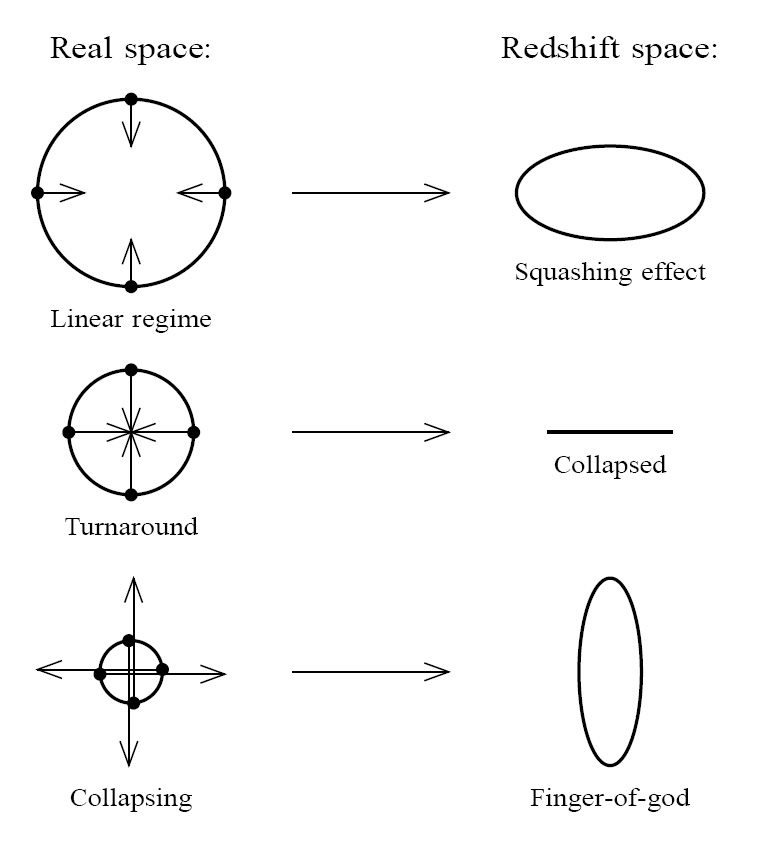 Origin  of  peculiar  velocities:  

three  regimes

  very  high-density virialized  
    cluster  (core) regions:
     “thermal”  motion  in cluster, 
     up to  > 1000  km/s

     “Fingers   of  God”

   collapsing overdensity 
    (forming cluster):
    inflow/infall  velocity 

  Large scales:
    (linear, quasi-linear)  cosmic flow, 
    manifestation of structure growth
Fingers  of   God
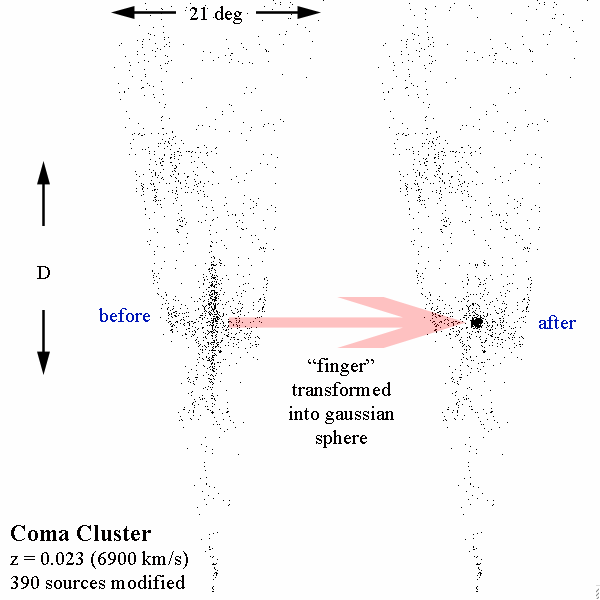 Galaxy velocity 
component along 
line of sight
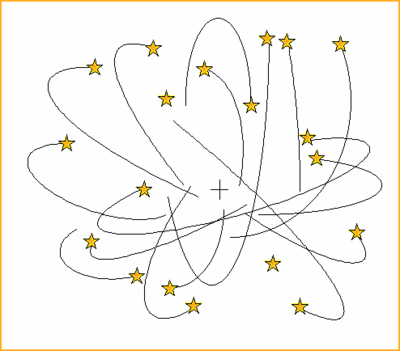 Fingers  of   God
Clusters of galaxies:

Mass:                    1014-1015 M
Radius:                        ~  1.5  Mpc
Overdensity           ~  1000

Thermal  velocity:   ~ 1000 km/s

 Internal  cluster  galaxy velocities  
visible in projection  along line of sight

                           “Finger  of  God”
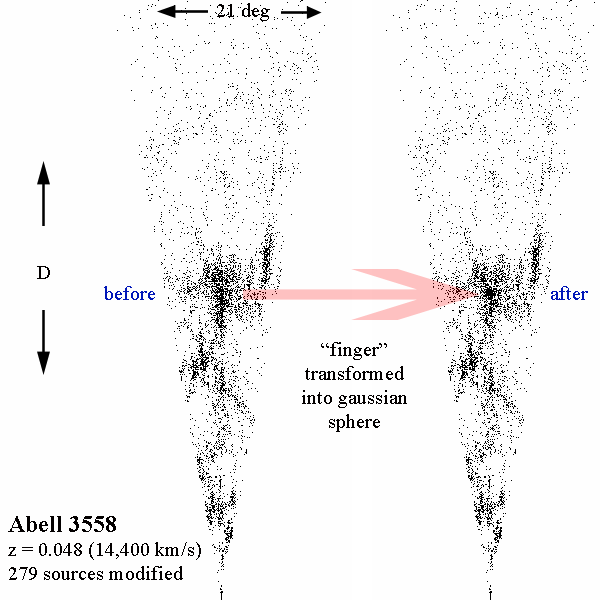 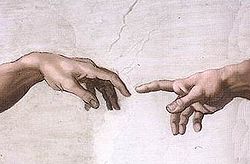 Nonlinear   Infall   Pattern
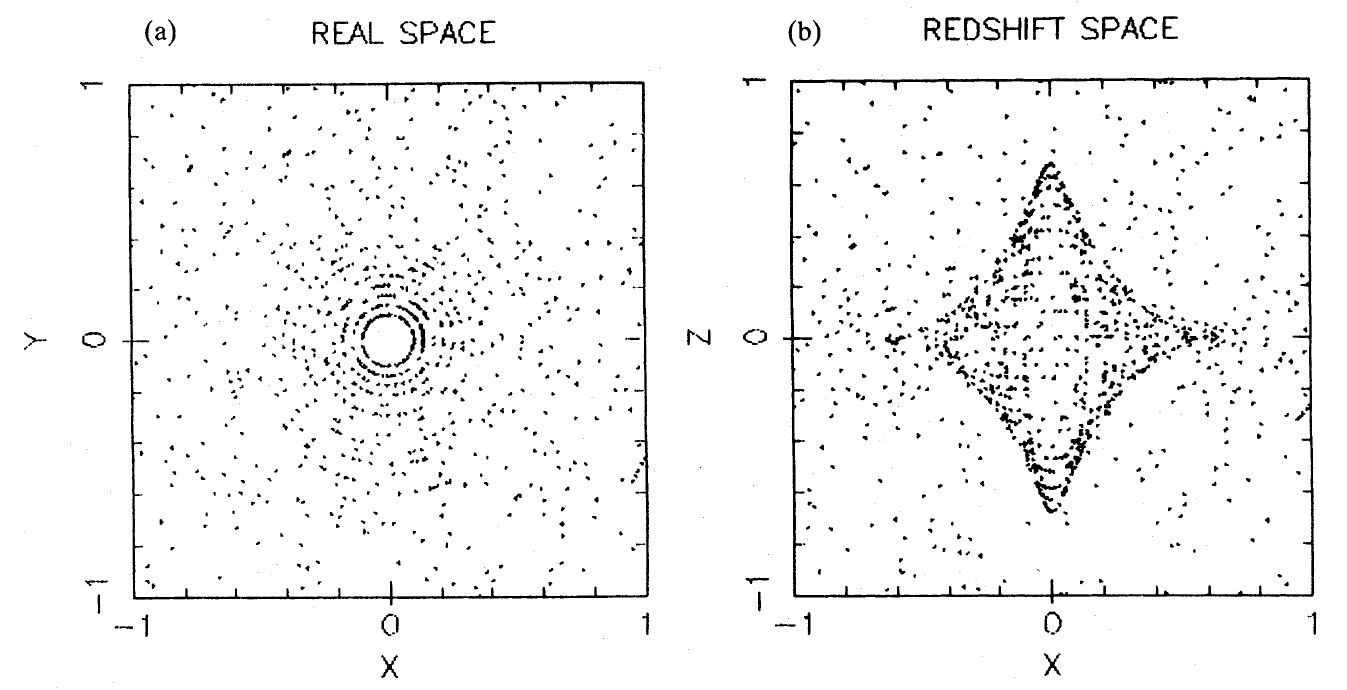 Cluster Infall:

Matter in surroundings falling 
in onto cluster:

 infall velocities up to 1000 km/s
  radially declining :   
 velocities decrease as distance 
  to cluster centre increases
  projected radial velocity
   function of angle & distance 
   wrt. cluster centre.
    

 triple-value region redshift space:
  - within turnaround radius, 
     a particular redshift z 
     may correspond to 3 spatial 
     positions
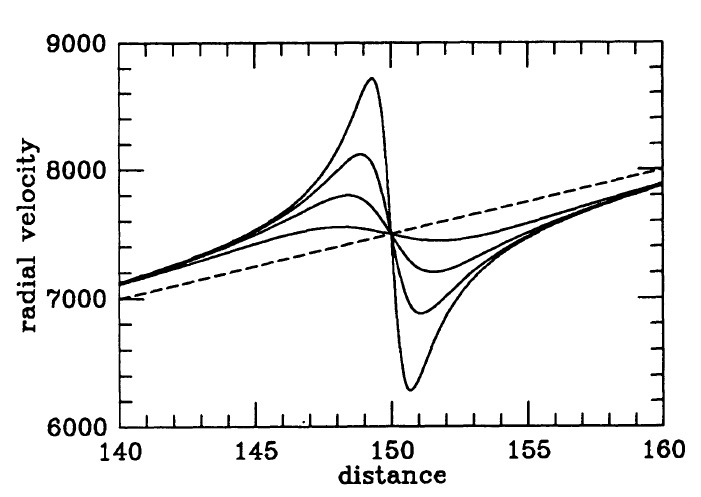 Nonlinear   Infall   Pattern
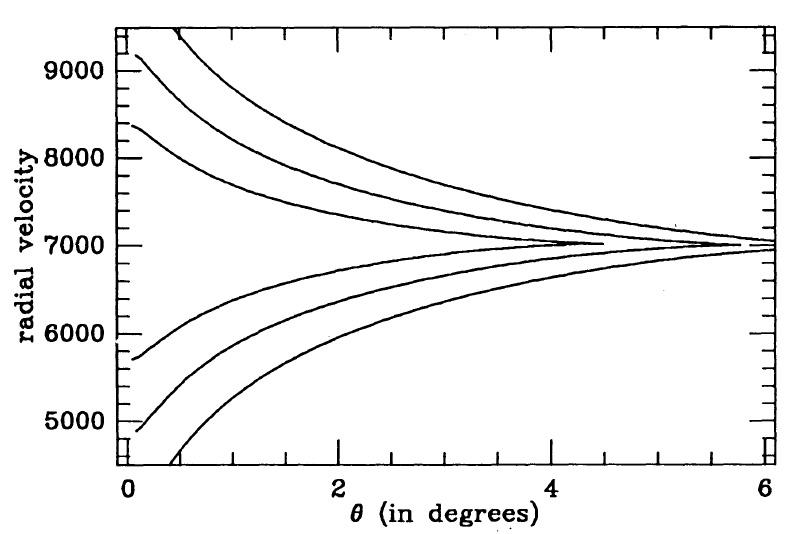 Cluster Caustics:

Three-value  region cluster infall:

Projection  onto  restricted  cone-shaped 
redshift space regions around clusters

Enclosed within caustic surfaces

Position caustics dependent on  Ωm
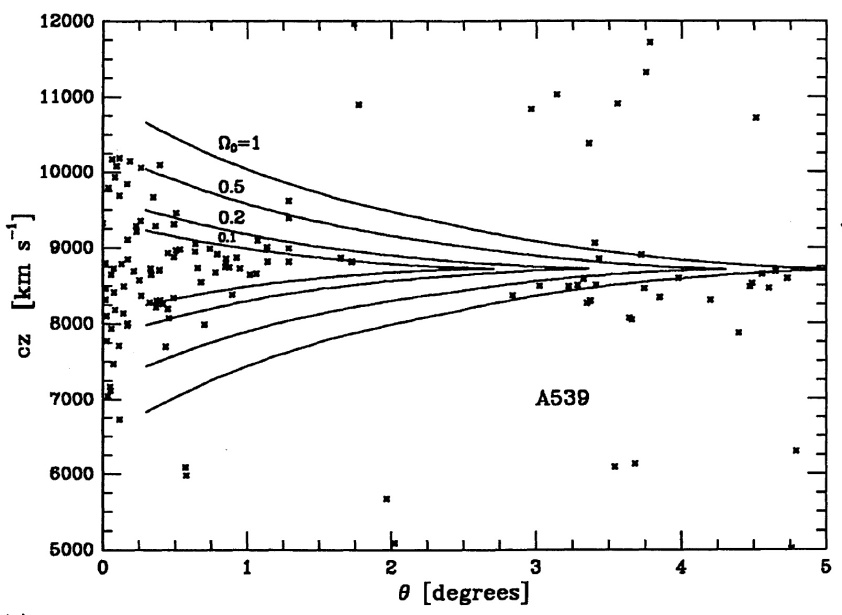 Large  Scale  Flows
Large-Scale Flows:

 On large (Mpc) scales,  
   structure formation 
   still in linear regime

 Structure buildup  
   accompanied  
   by displacement of matter:  
   - Cosmic flows

 Directly related to 
   cosmic matter distribution 

 In principle possible to 
  correct for this distortion, 
  ie. to invert the mapping 
  from real  to  redshift space

 Condition:
   entire mass distribution 
   within volume should 
   be mapped
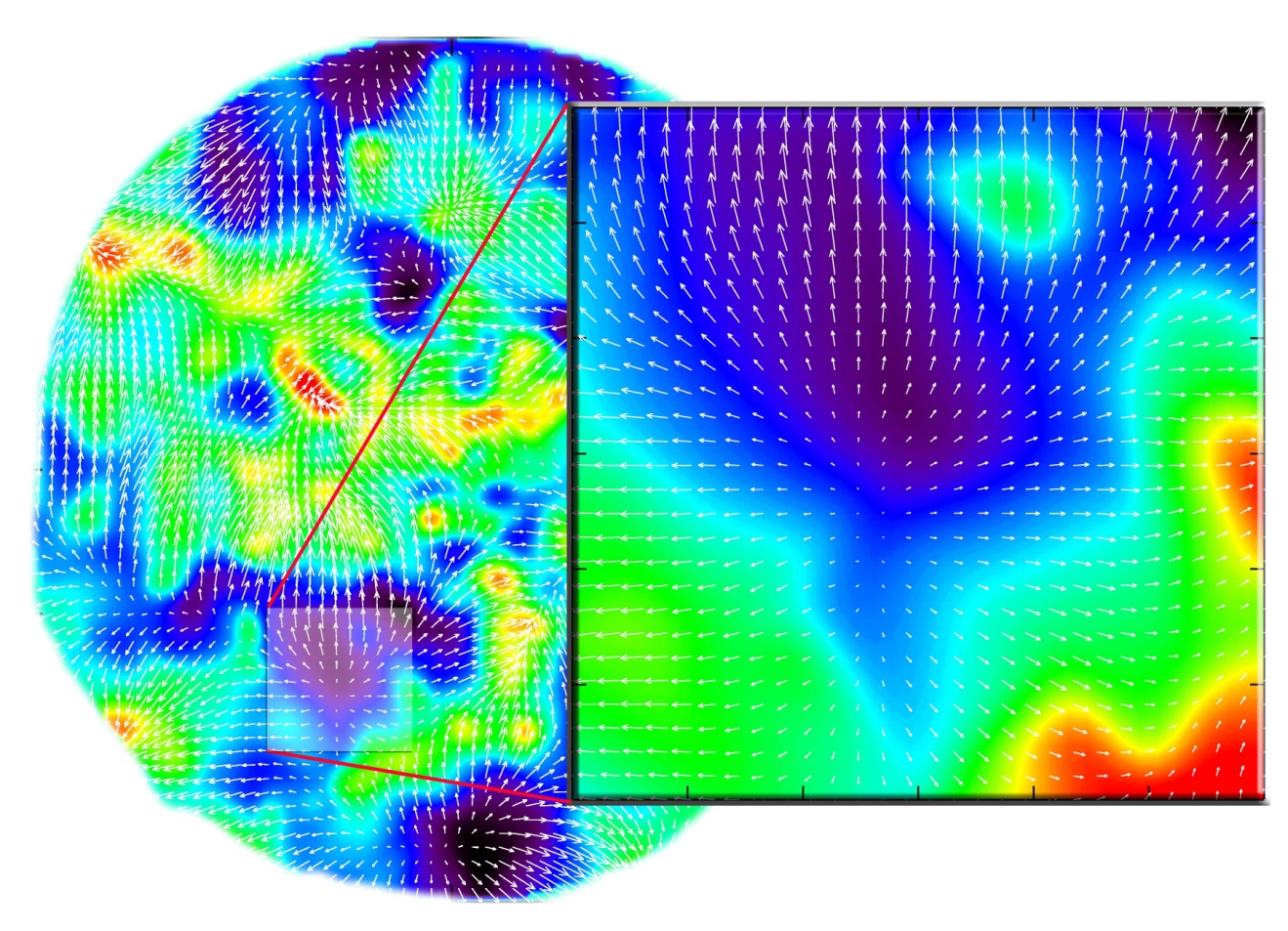 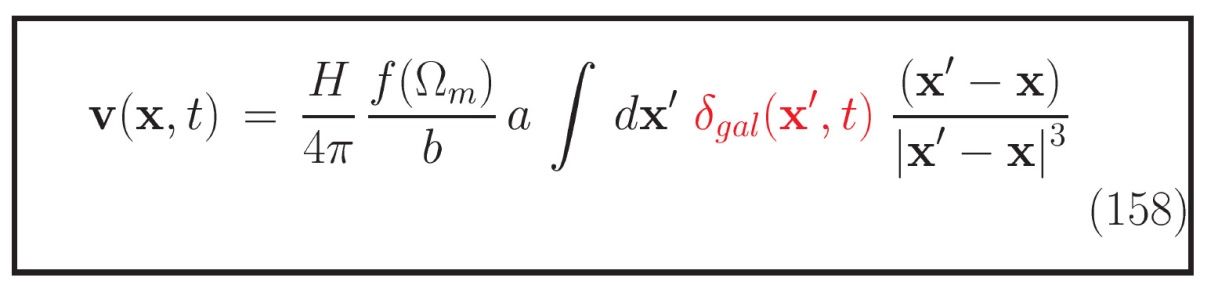 Large  Scale  Flows
Large-Scale Flows:

The induced large scale 
peculiar velocities translate 
into extra contributions to 
the redshift of the galaxies

Compare 
“real space”  structure vs.
“redshift space” structure
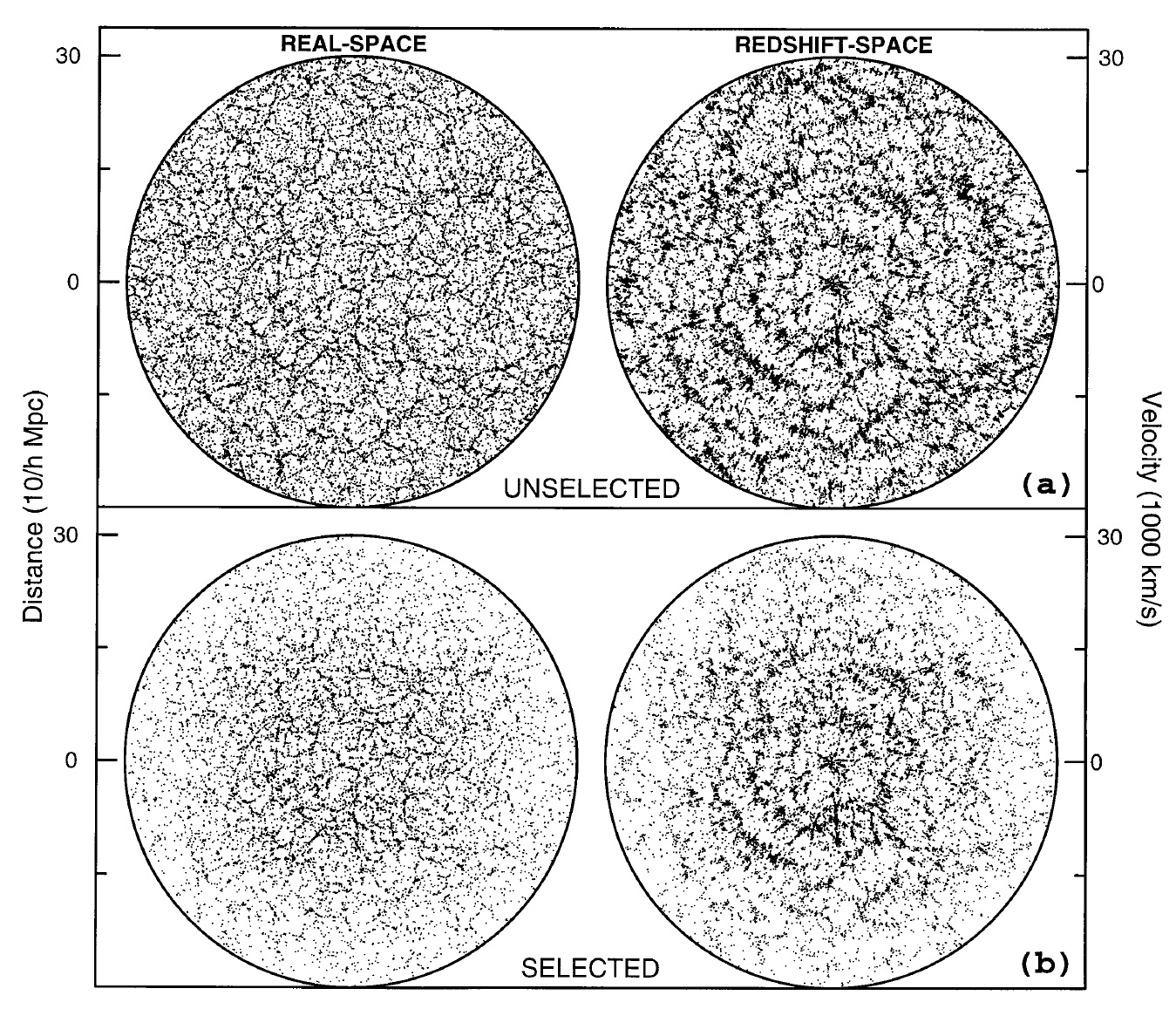 the Web:   Migration Flows
Large scale flows lead to                   redshift distortions:
              cz  =   H r   +    vpec
These flows are part of the assembly of large scale structures, and reach largest values as matter is transported along the filaments into the clusters. 
When mapping the galaxy distribution in redshift space, this induces a distortion:
● Flattening along z as matter flows into    
    Megaparsec features (v < 600 km/s).
● Extension due to thermal motions 
    inside cluster (v ~ 1000 km/s): 
    “Fingers of God”
“Finger of God”
Megaparsec flows
Galaxy Surveys:

Magnitude vs. Volume-Limited
Magnitude  vs.  Volume  limited  Surveys
Two  different  sampling  approaches  for   analysis  spatial  structure  from   galaxy  redshift  catalogue:

 Volume-limited surveys:
      -  uniform  spatial  coverage,  including  all  galaxies within volume to depth ds
         -   all galaxies with an absolute brightness  >  survey  limit  Ms


                    
        -   diminishing  sampling density  &  spatial resolution 
             as one wishes to  include  larger  volume   (excluding  all   galaxies  M>Ms)

 Magnitude-limited survey
      -  include   all  galaxies  with  apparent  magnitude  brighter  than   ms 
        -   assures  optimal   use  of   spatial  galaxy  catalogue
        -   at the price of an  non-uniform  spatial coverage  &  
             diminishing resolution towards higher depths
44.5º
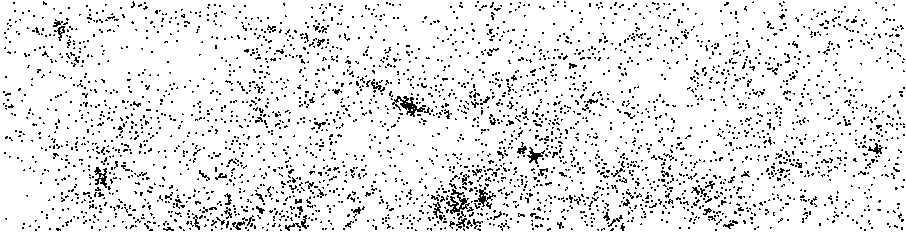 8.5º
8h
16 h
The CfA2
redshift survey
(Northern Hemisphere)
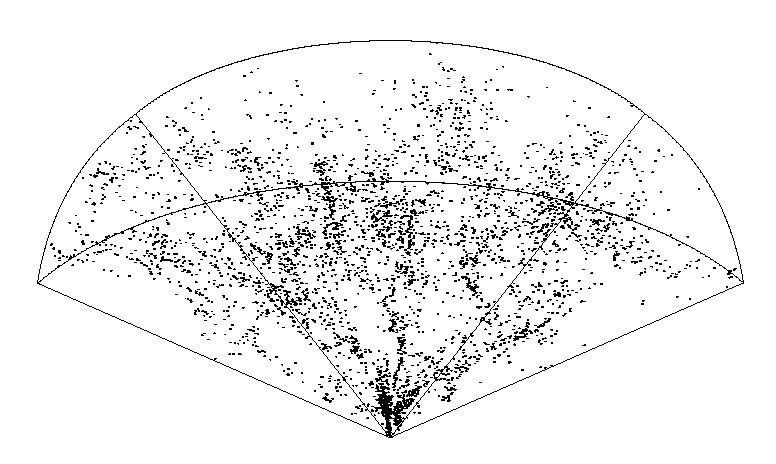 101 Mpc/h
Redshift:  
v = c z  ~   H r  +  vpec
A magnitude-limited sample,
m < 15.5
N = 4933 galaxies
Figure courtesy: V. Martinez
44.5º
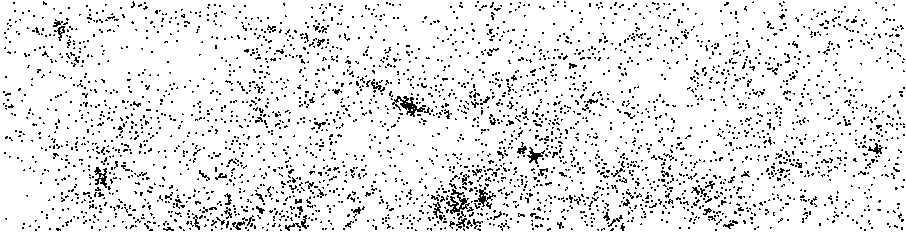 8.5º
8h
16 h
The CfA2
redshift survey
(Northern Hemisphere)
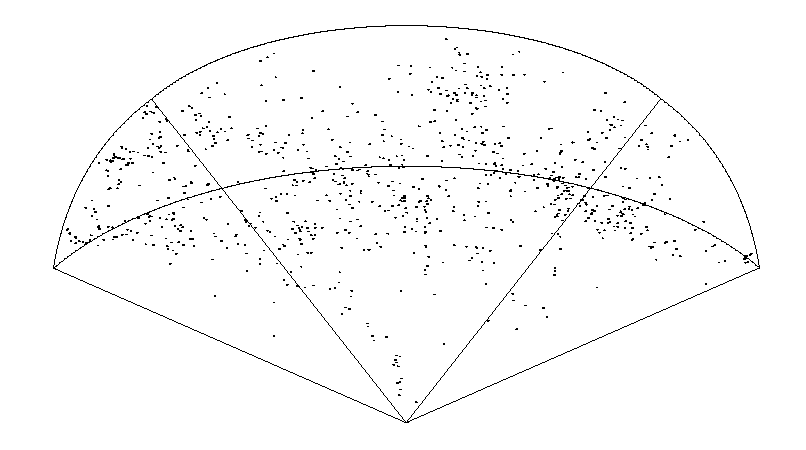 101 Mpc/h
A volume-limited sample,
M < 15.5 – 5log(D(z)) – 25 – Kz
N = 905 galaxies
Galaxy Surveys:

Photometric Surveys
Photometric  Redshifts
Instead  of  measuring   the  electromagnetic spectrum  of  the galaxies in 
        a survey, one may get a good  estimate of the  redshift on the basis of the 
        photometry and colours of the objects. 

      Alhambra photoz survey:
             filter bank:
            20 contiguous, equal width, bands
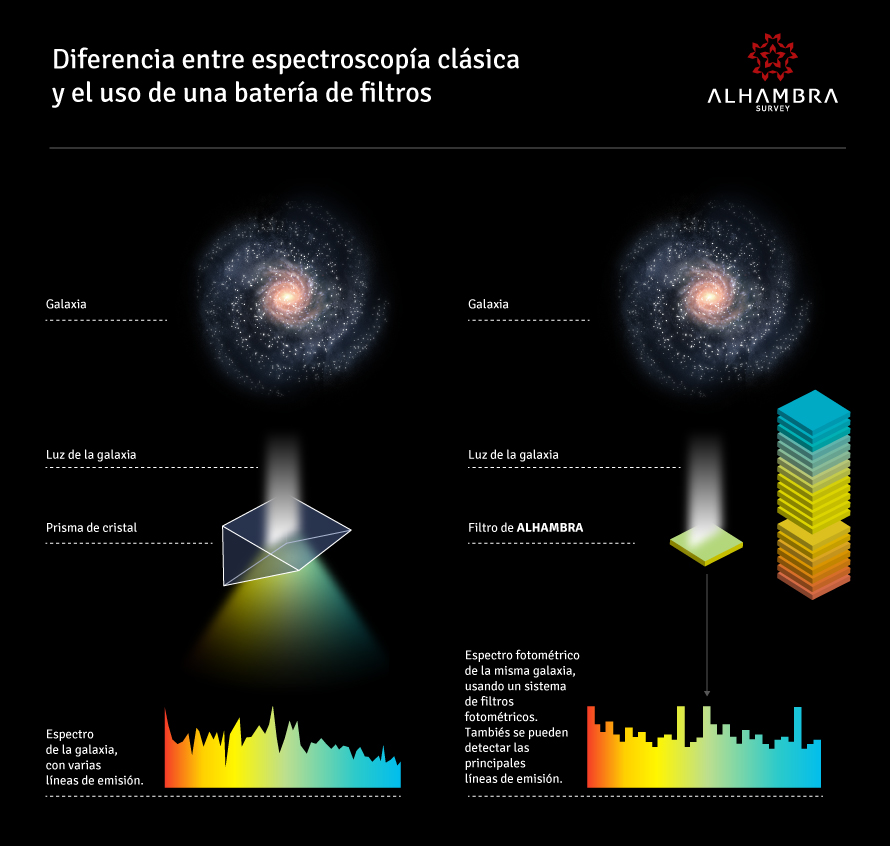 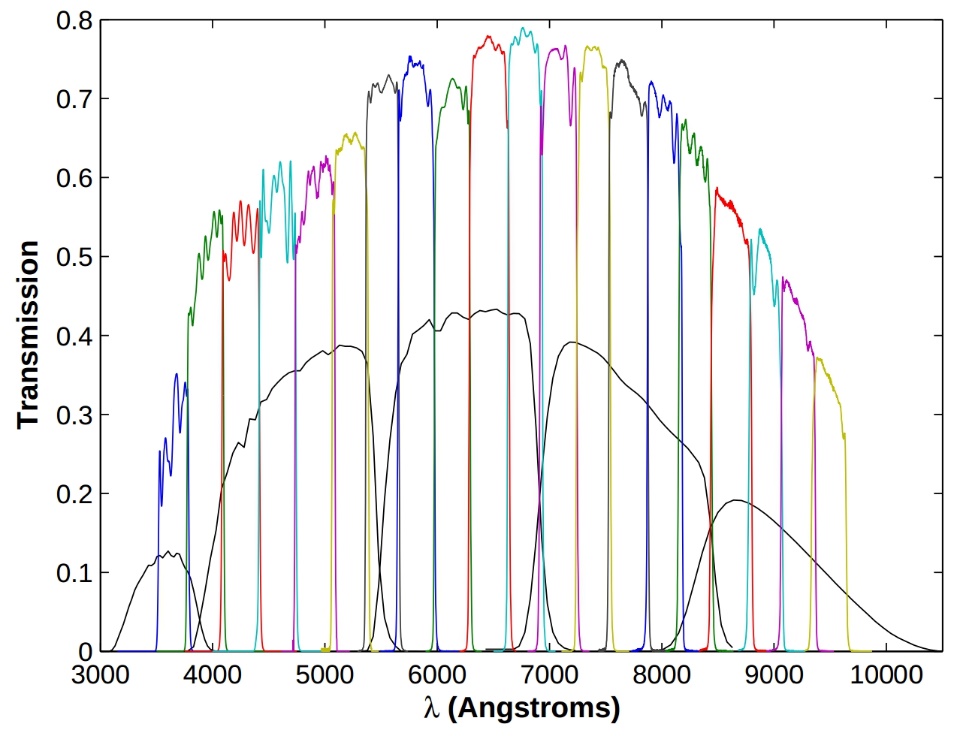 Photometric  Redshifts
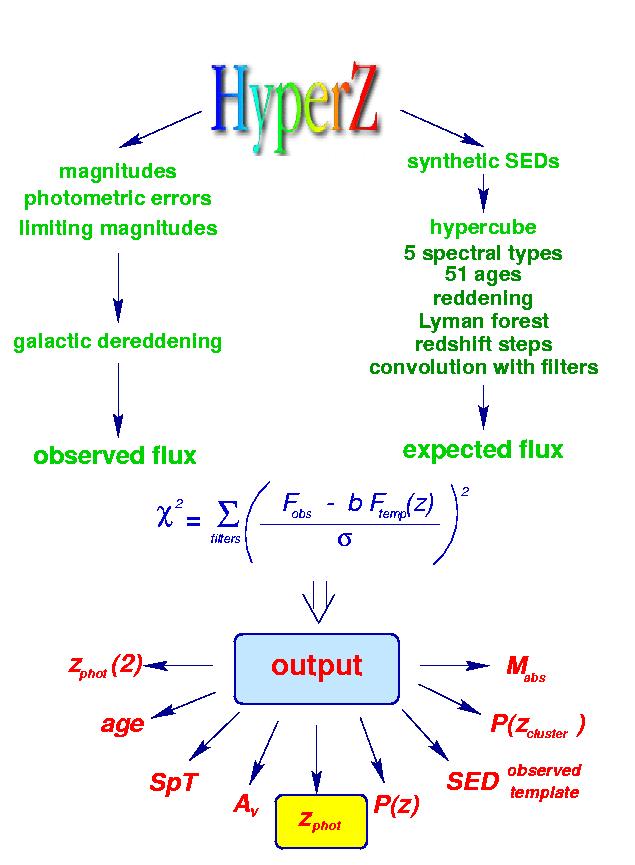 Practical  Implementation: 

 Photometric redshifts 
  determined by  fitting  to 
  standard  SED  
          (SED:  spectral energy distribution)

 Taking into account:
        - spectral  type
        - reddening
        - Lyman  forest  (high z!)
        - filters

 Accuracy  (typical): 
        - z  ~  0.1
widely  used  Hyperz  package
Photometric  Redshifts
Photometric Redshifts

Technique widely 
 used for identifying
high z objects

For example,  
Lyman break  results 

in  

FUV-NUV  dropouts
(1400-1800 A)
for  z ~ 0.5-1.0
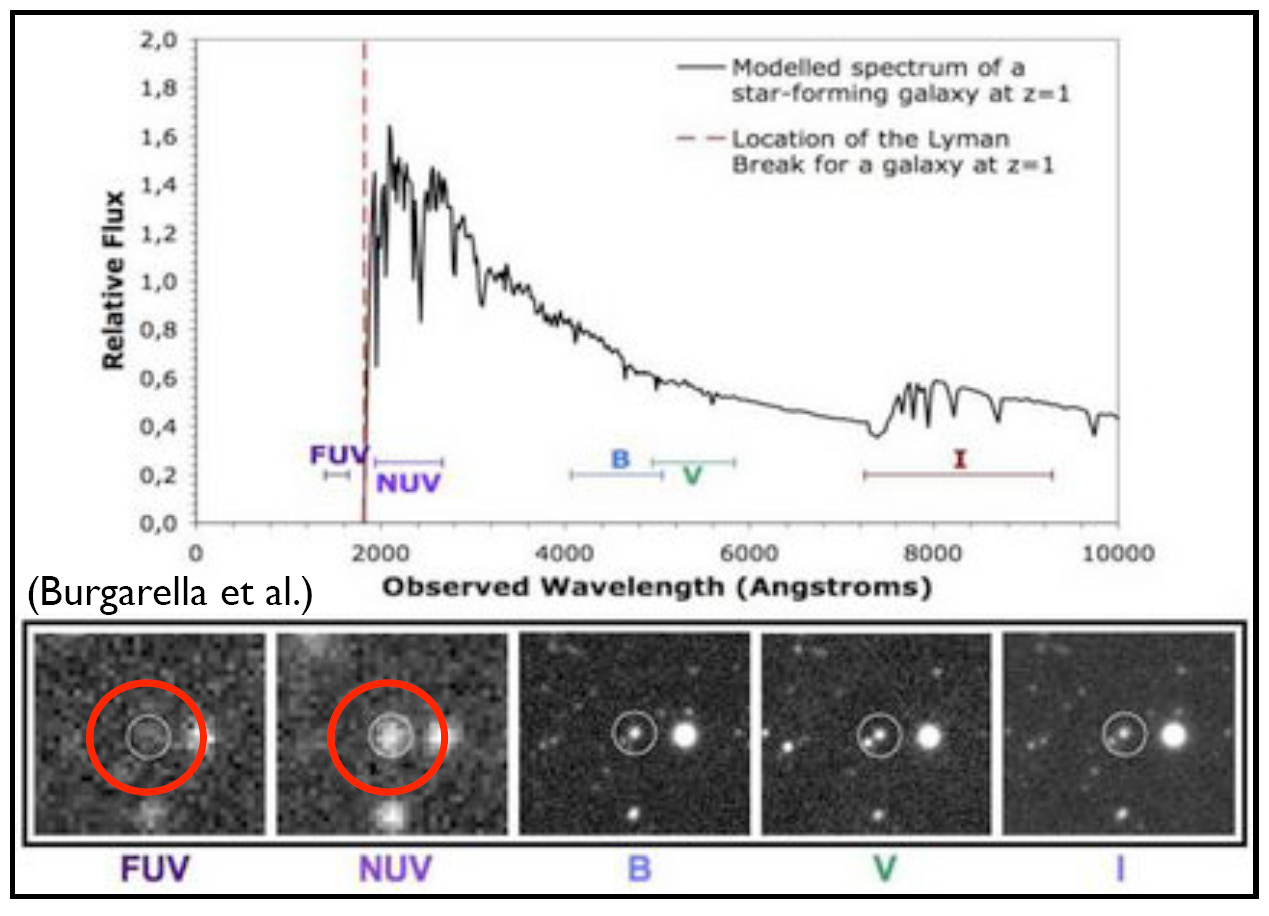 Below the Lyman break at  912 A, hydrogen  absorbs  galaxy  light  


Photometric  Redshifts
Photometric Redshifts:

 Accuracy  (typical): 
        - z  ~  0.1

 Accuracy higher as 
   more bands are used

 Bands to be chosen to 
   take into account 
   spectral characteristics/
   features

 eg.  low  z:   UV still
   weak point
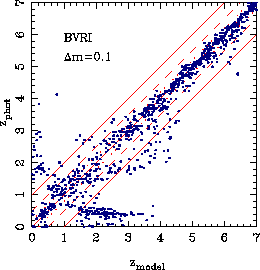 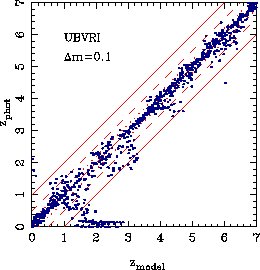 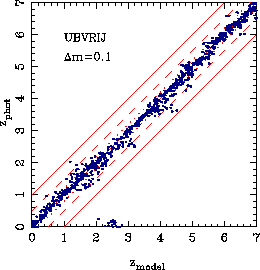 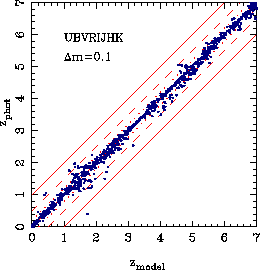 J-Pas survey
J-PAS survey:

56 narrow band filters
2.5 m. telescope,  7o field of view    (OAJ, Javalambre, Spain):
8000 deg2

accurate redshifts
out to z~1

14 million red, luminous
galaxies
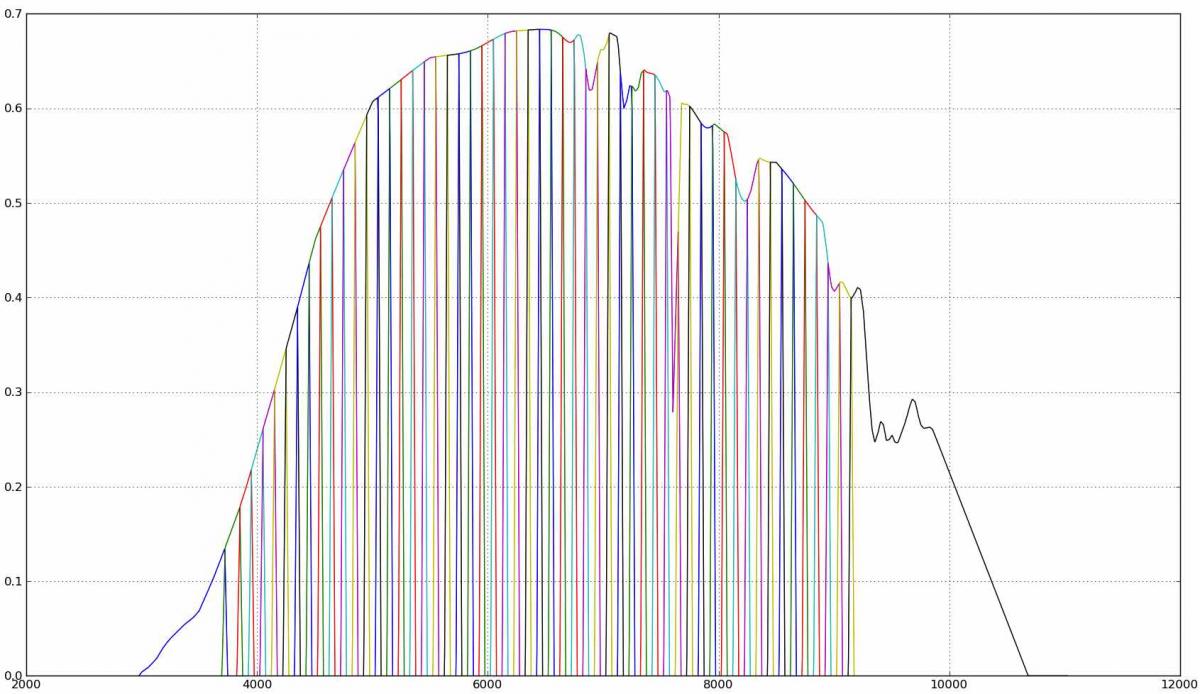 Galaxy Surveys:

Survey Geometry
Survey   Geometry
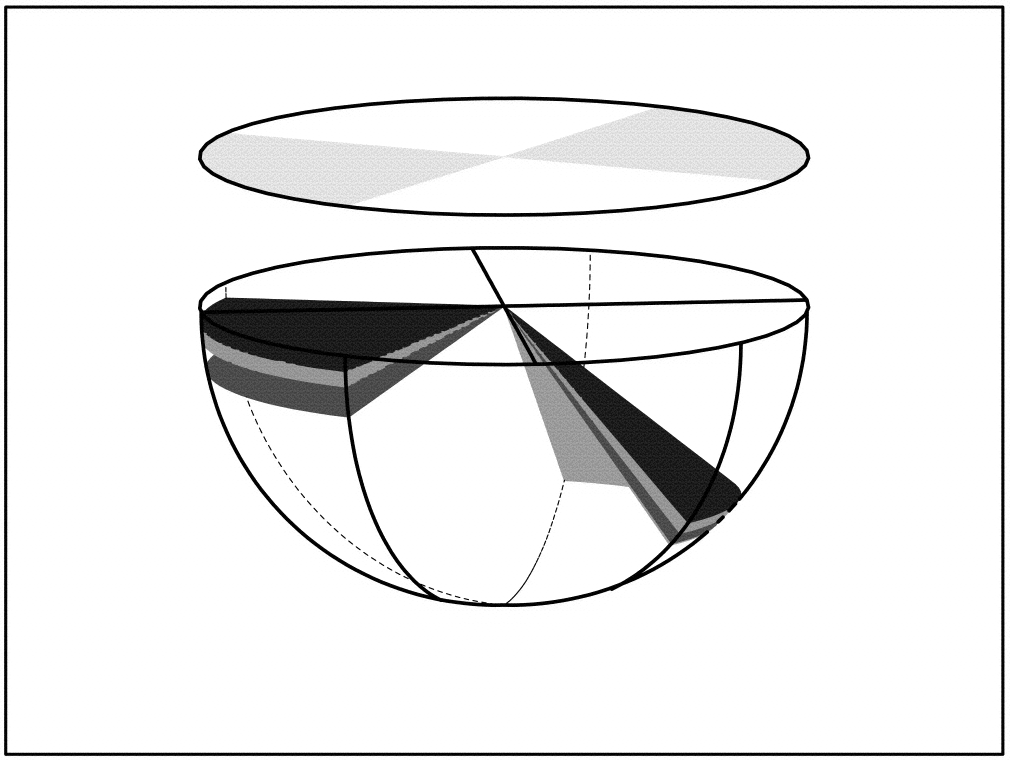 Practical Limitations

    - Limited telescope time
    -  Limited detector  sensitivity

 How to optimally  sample 
   structure in Universe ?

 Devise survey geometry that
  reveals optimal  amount of 
  Information on question at hand:

- Patterns  galaxy  distribution
-Distribution high-density peaks
- Density  Field
Sky  Location  
2-D  LCRS  survey  slices
Survey   Geometry
Survey  Geometry:

Slice  Surveys:
   - thin stripe on sky
   - very sensitive to reveal 
      patterns galaxy distribution
 Pencil-beam surveys
   - very narrow region on sky
   - very deep
   - strategy to probe largest 
      structures 
  -  structure at high z (early times)
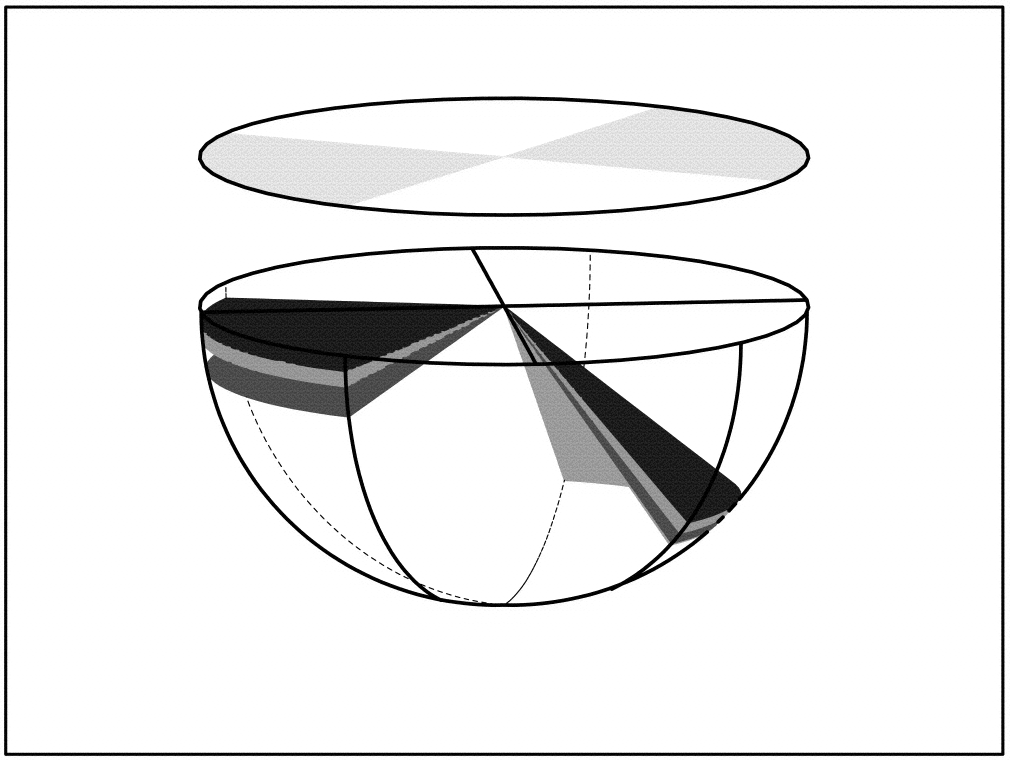 Sky  Location  
2-D  LCRS  survey  slices
Survey   Geometries
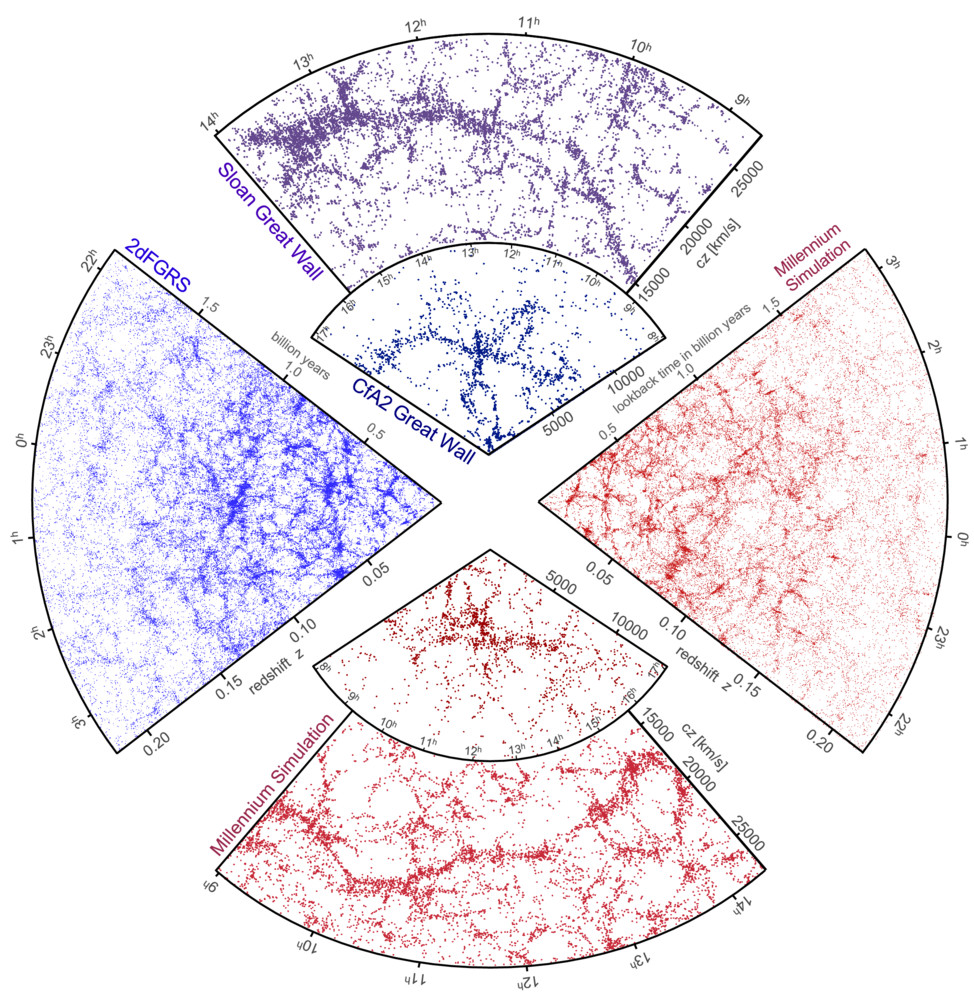 Examples of 

Slice Redshift Surveys:


From  
CfA2 -2dFGRS - SDSS
widely  used  Hyperz  package
Survey   Geometry
Survey  Geometry:

Sparse  Sample:
   - sampling density field
   - on scales > 
      intergalaxy distance

 Full-sky surveys
   - necessary to probe 
      dynamics cosmic regions
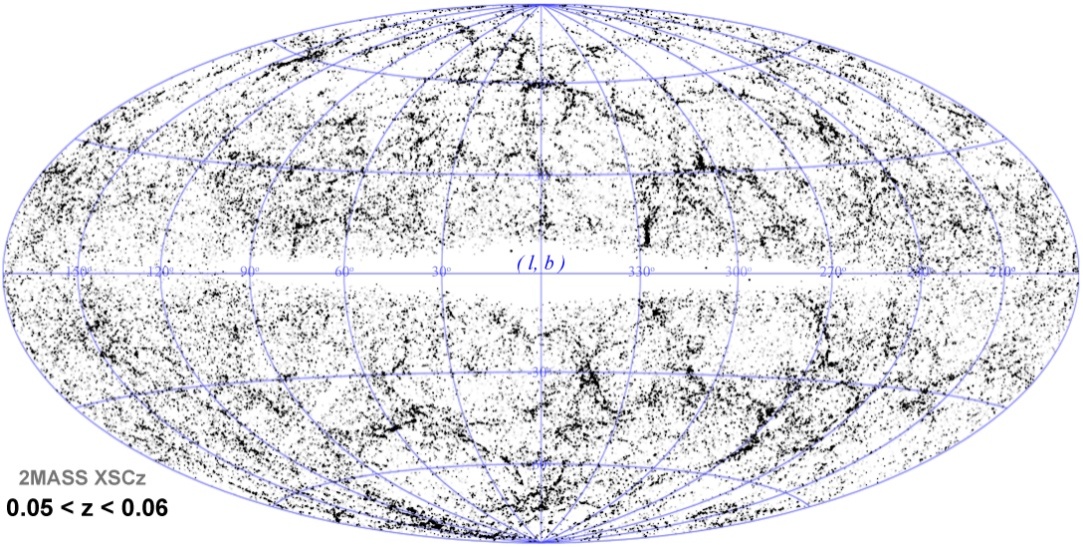 Galaxy Surveys:

SDSS
Sloan Digital Sky Survey
SDSS  survey
Largest and most systematic (digital !) sky survey in 
       history of astronomy. 
Images sky in 5 photometric bands !!!!  
       Down to apparent magnitude r~23.1
Covers ~ 25% of the sky:   8452 sq. deg.
With 2dFGRS, the SDSS has produced the most 
      extensive map of the  spatial structure of our cosmic neighbourhood.
Million galaxies subsequently selected for measuring redshift z:
       electromagnetic spectrum

Total:   
                  sky survey:          108 stars,  108 galaxies, 105 quasars
                  spectroscopy:   106 galaxies, 105 quasars,  105 stars
SDSS  survey
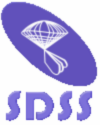   Imaging:
          230  million  objects


  Spectroscopic  (Redshift) survey:

         magnitude limit:      
                galaxies:   (Petrosian)  r  < 17.7
                quasars                            i  < 19.1 / i < 20.2   (z > 2.3)


          objects:                    928,567   galaxies 
                                              109,862   quasars   z < 2.3
                                                    8,802   quasars  z > 2.3
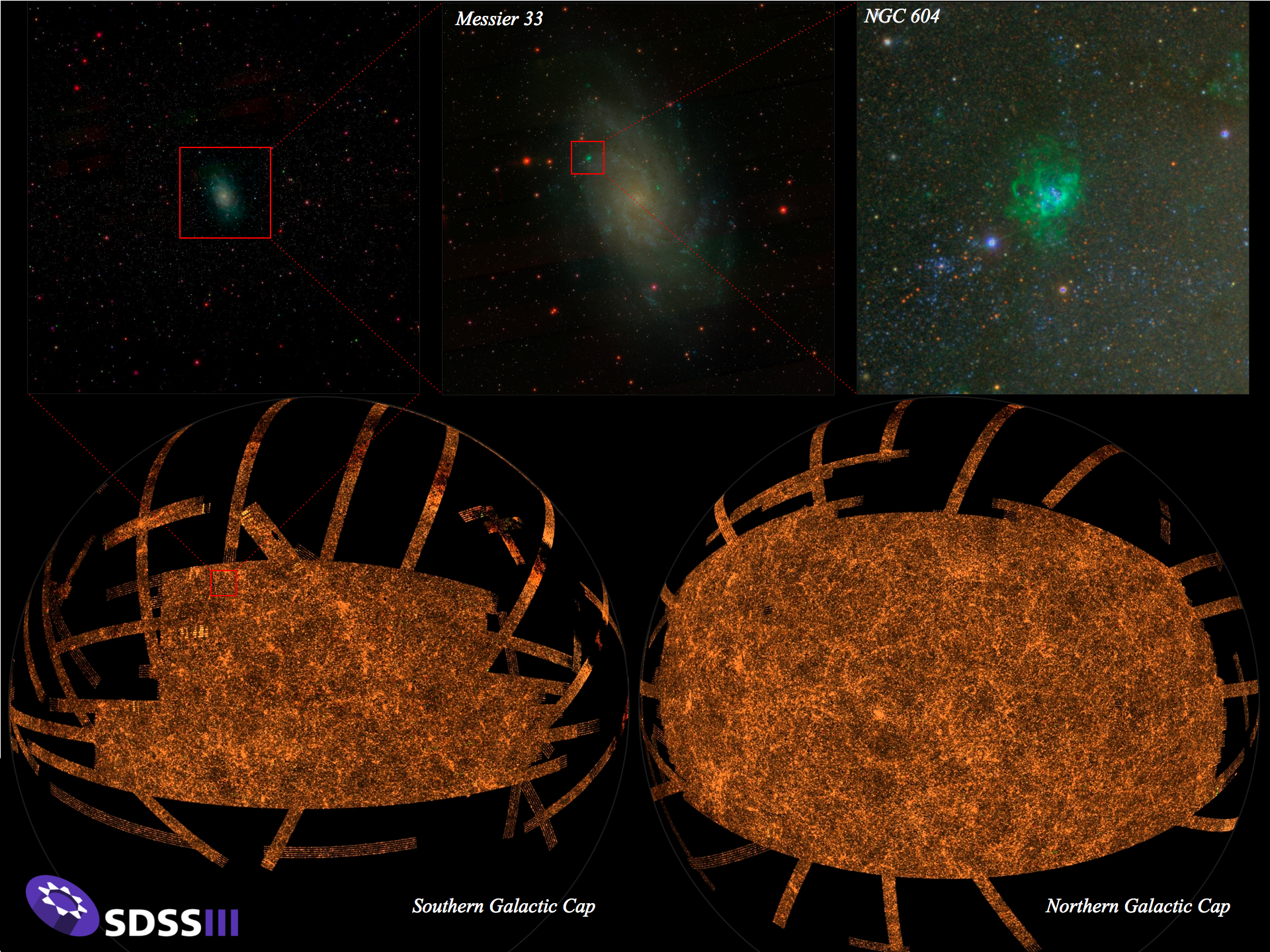 SDSS  Galaxy  Survey
Distribution of galaxies in the nearby Universe: 

weblike filigree of galaxies,
pervasive network of filaments
SDSS  survey
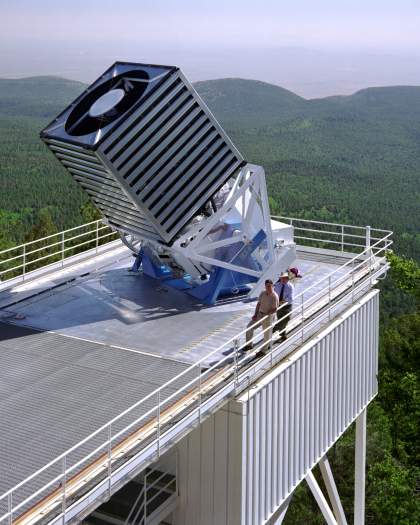 Specially   dedicated  
2.5m  wide-angle  telescope 
Apache Point Observatory  (New Mexico)
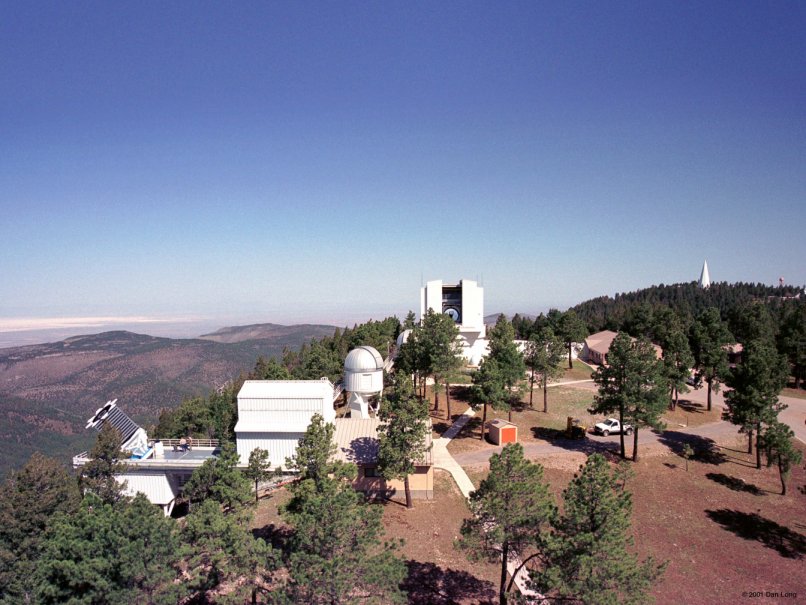 SDSS  survey
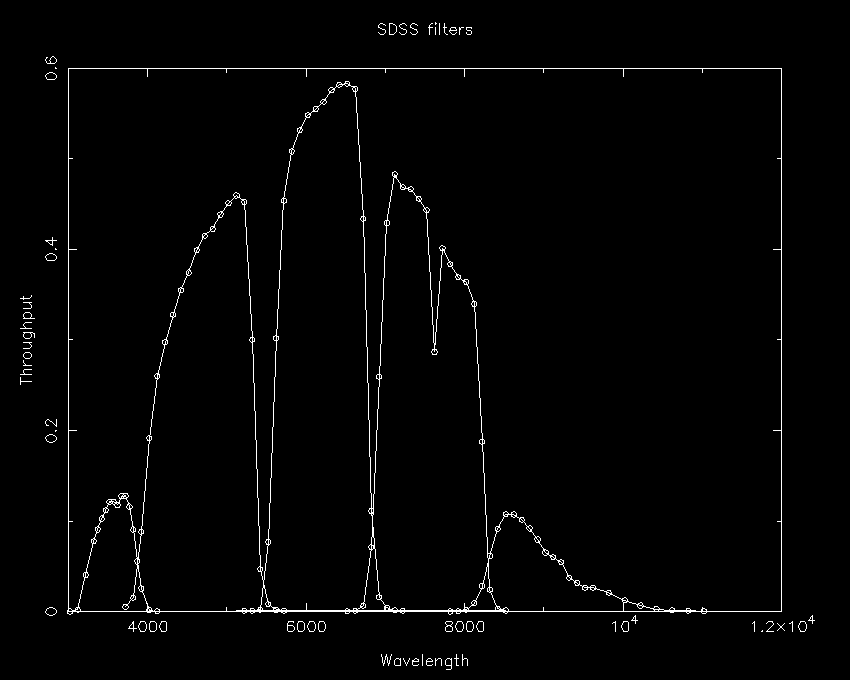 Aims   to   sample   25%  of  the  sky:
                     DR7  -  8423  sq. deg. 

Photometric  system  5  filters:

                                                                      mlim
                     u             354    nm                 24.4          
                     g             476    nm                 25.3
                     r             628     nm                 25.1
                     i              769     nm                24.4
                     z             925     nm                22.9 

Driftscan  mode 
        - 5 filters:   
        - 30 CCD chips,  5 rows of 6
        -  S/N ~ 5
        -  CCD chip:   2048x2048  pixels
                                       120  Mbyte

Spectroscopy
          - up  to  640  (fibers) per   recording
           - per night 6-9  recordings
SDSS  survey
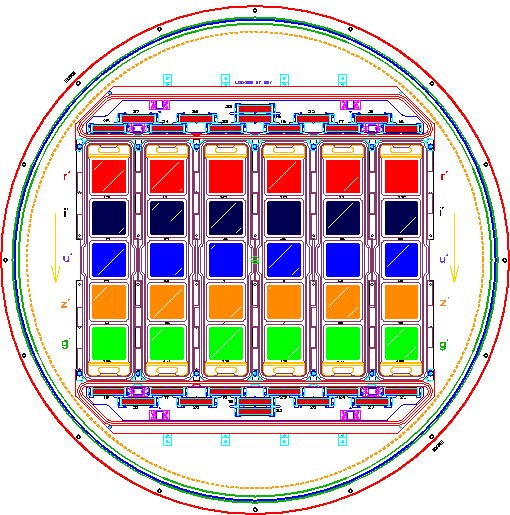 Aims   to   sample   25%  of  the  sky:
                     DR7  -  8423  sq. deg. 

Photometric  system  5  filters:

                                                                      mlim
                     u             354    nm                 24.4          
                     g             476    nm                 25.3
                     r             628     nm                 25.1
                     i              769     nm                24.4
                     z             925     nm                22.9 

Driftscan  mode 
        - 5 filters:   
        - 30 CCD chips,  5 rows of 6
        -  S/N ~ 5
        -  CCD chip:   2048x2048  pixels
                                       120  Mbyte

Spectroscopy
          - up  to  640  (fibers) per   recording
           - per night 6-9  recordings
SDSS  survey
SDSS  survey
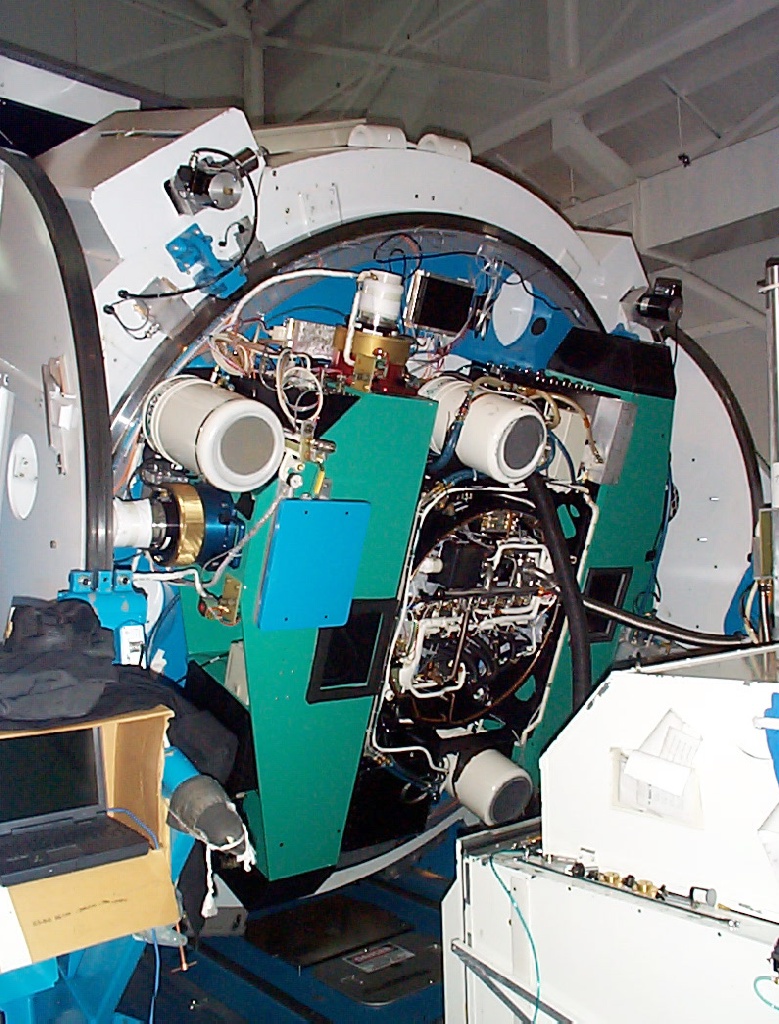 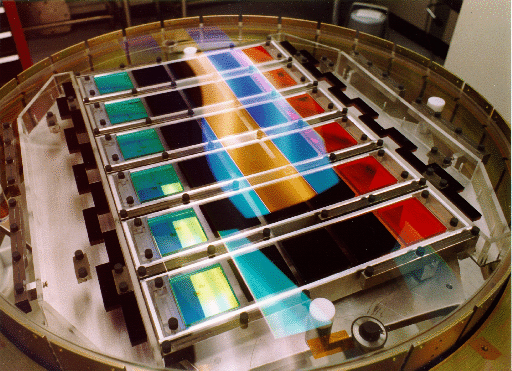 5-color
Camera

30 CCD
chips
Fiber
Spectrograph
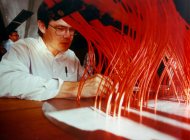 SDSS  survey
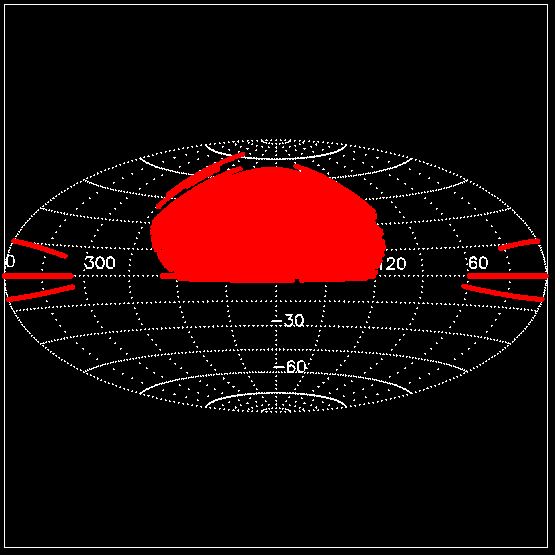 SDSS  Legacy  
Imaging  Sky Coverage:
8423  sq. deg.
SDSS  region,  Galactic coordinates

                                     compare to 2MRS surey
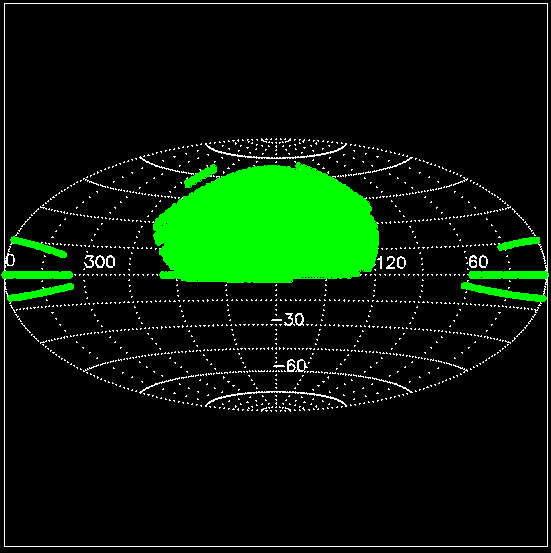 SDSS  Legacy  
Spectral  Sky Coverage:
8032  sq. deg.
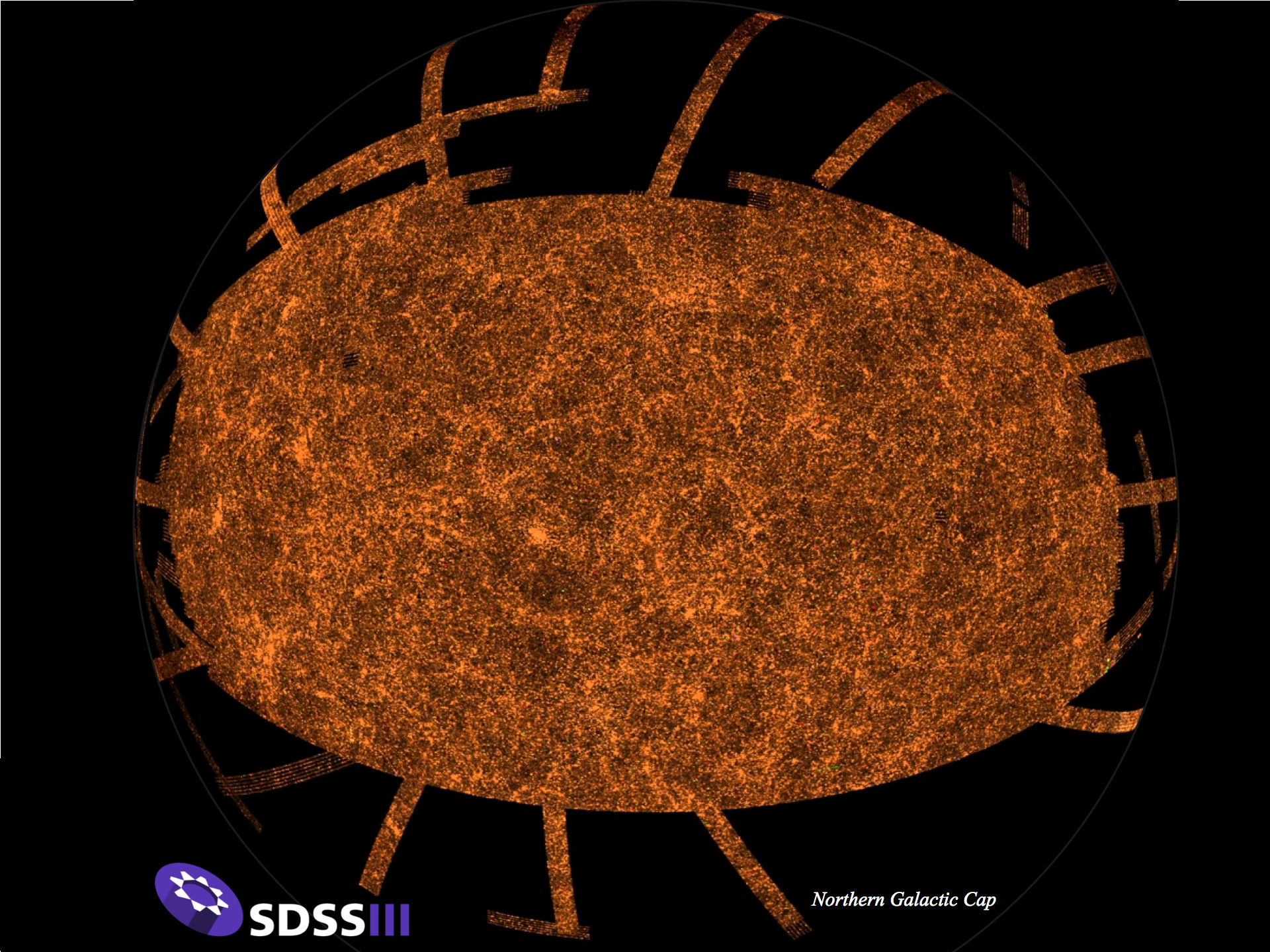 SDSS  Galaxy  Survey
KIAS VAGC:
value added galaxy catalog:

sky coverage completeness -  not that uniform
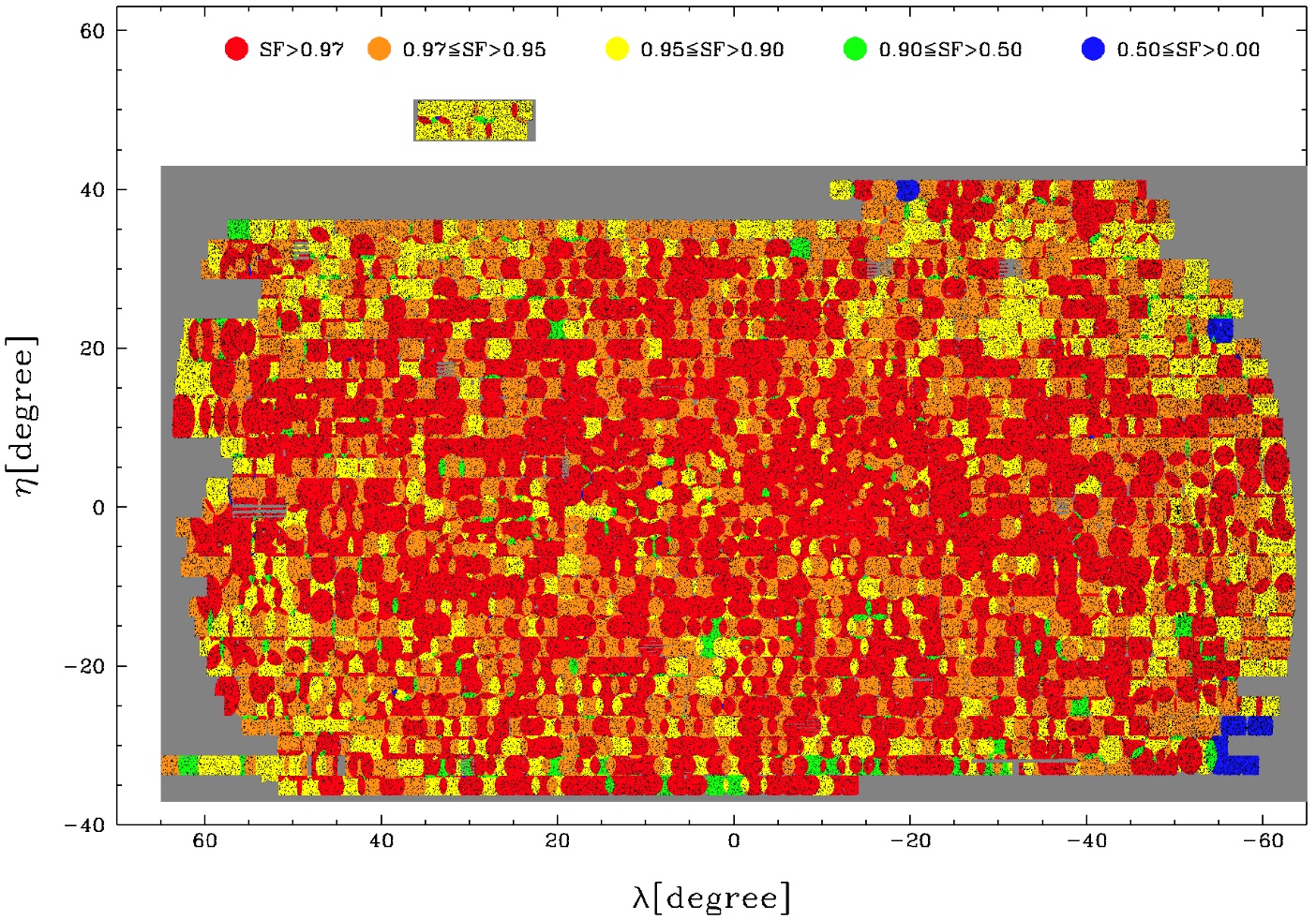 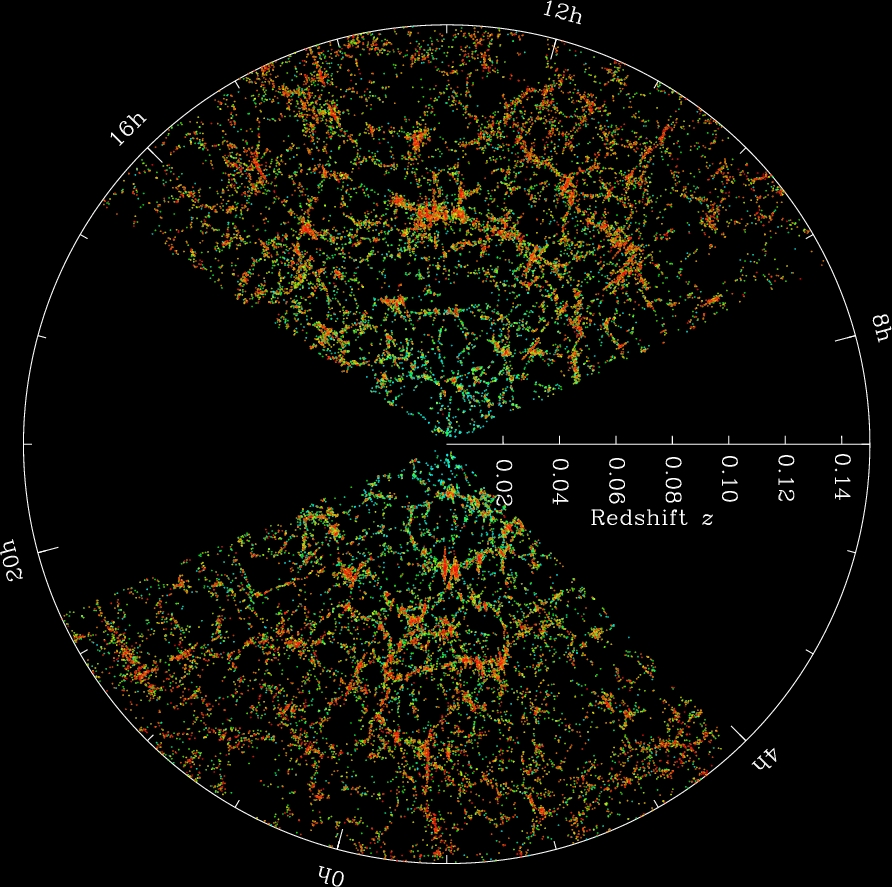 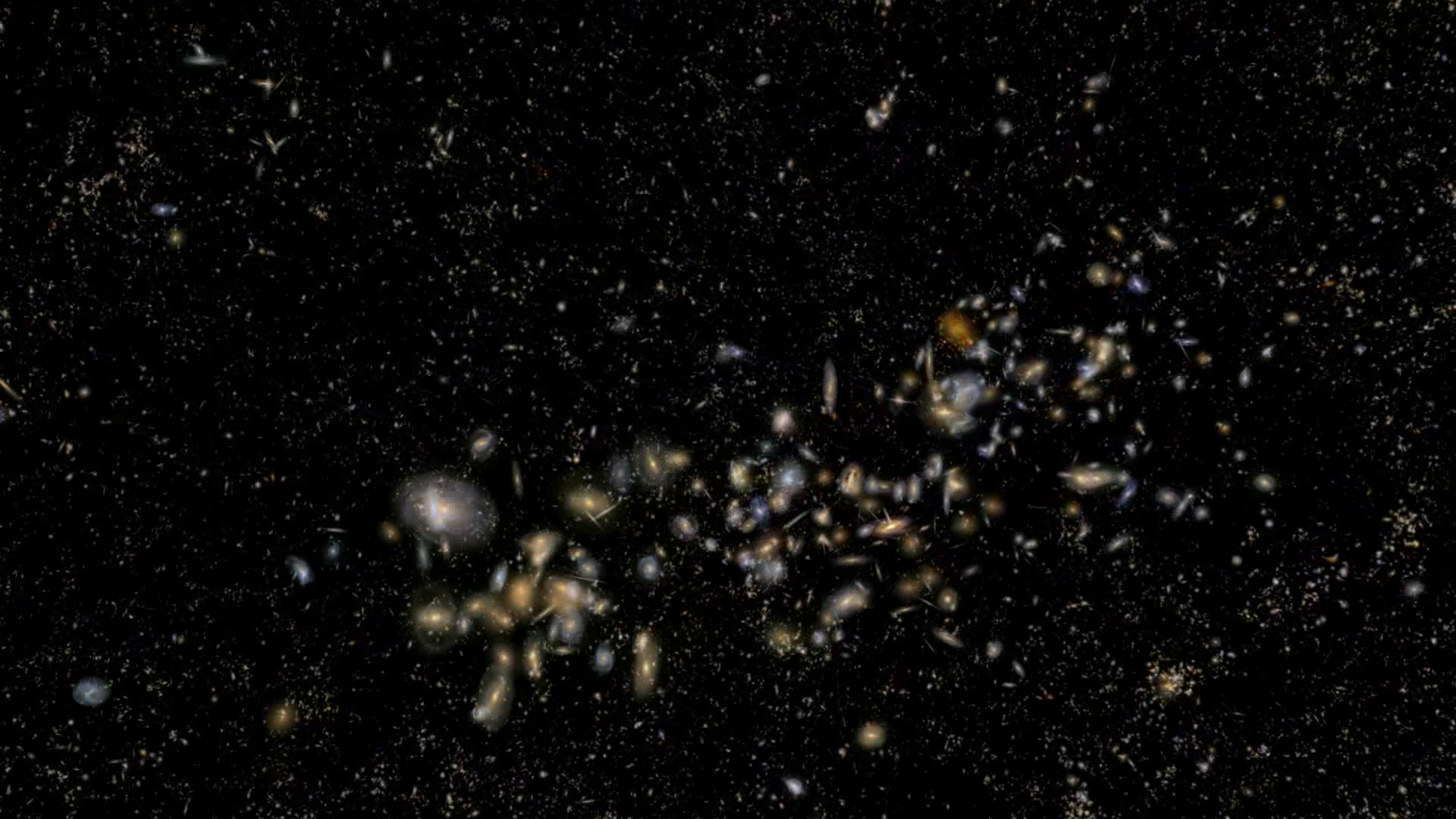 Mapping the Galaxy Distribution
Cosmic Web
Cosmic Web:Stickman & Discovery
deLapparent, Geller & Huchra, 1986:



“a slice of the Universe”

Voids appear to be an integral part of 
a complex weblike arrangement of 
galaxies
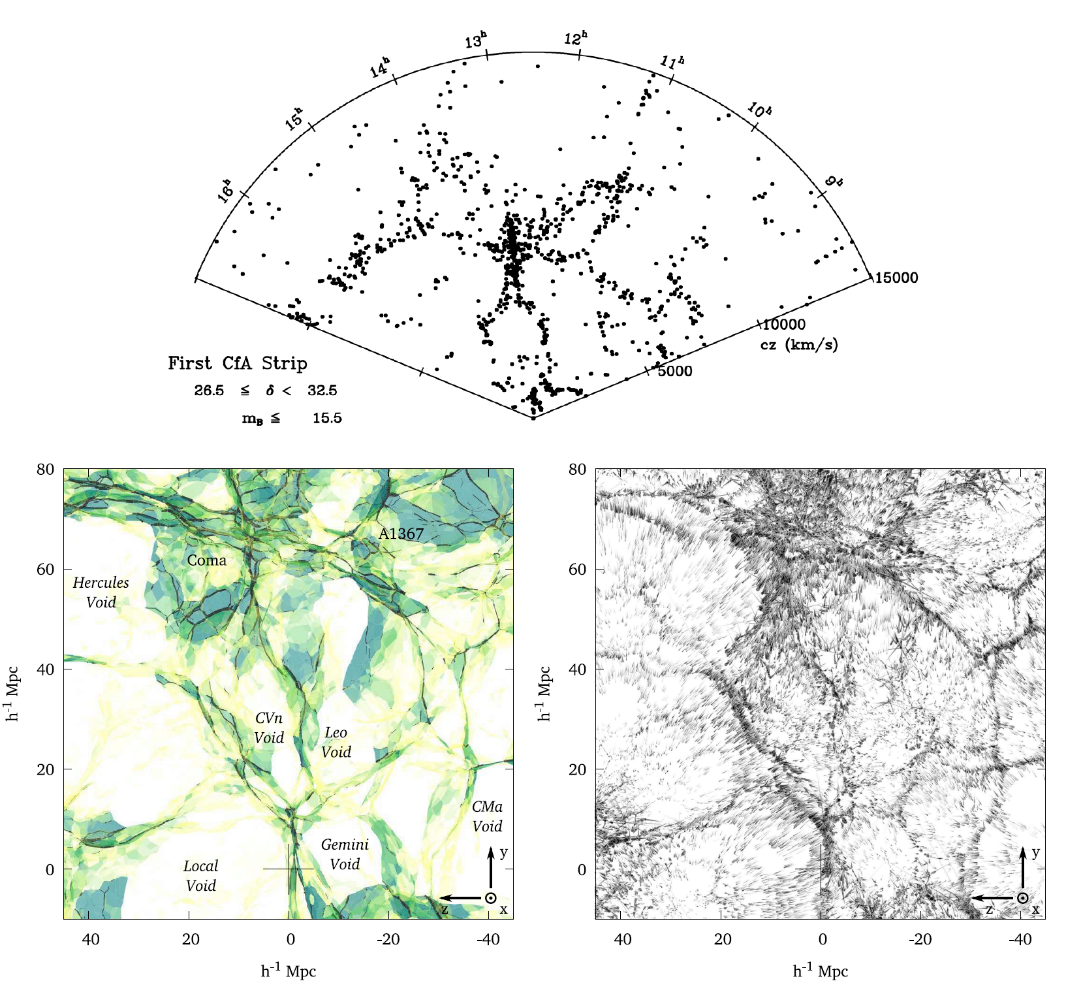 2dFGRS Galaxy Survey
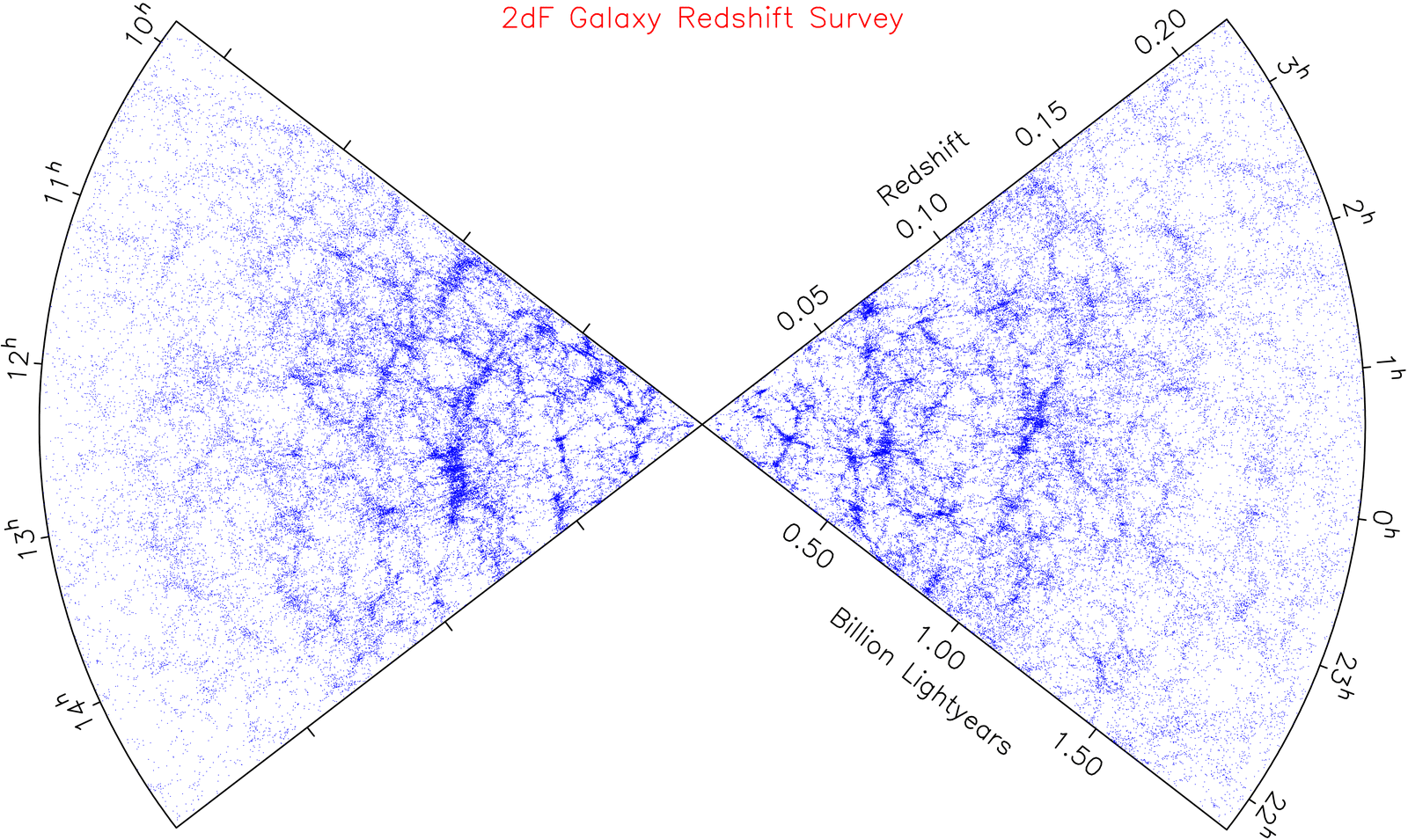 map 2dFGRS, 
clearly visible weblike network
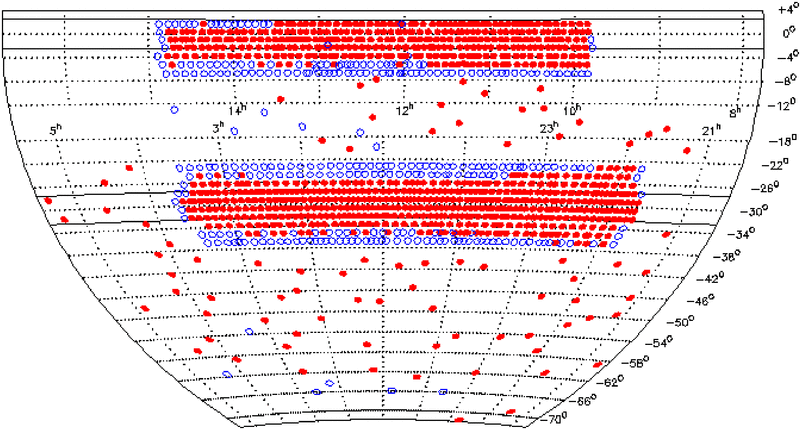 with the advent of large galaxy redshift surveys 
– LCRS, 2dFGRS, SDSS, 2MRS –
 voids have been recognized as one of the quintessential components of the Cosmic Web
2dFGRS Galaxy Survey
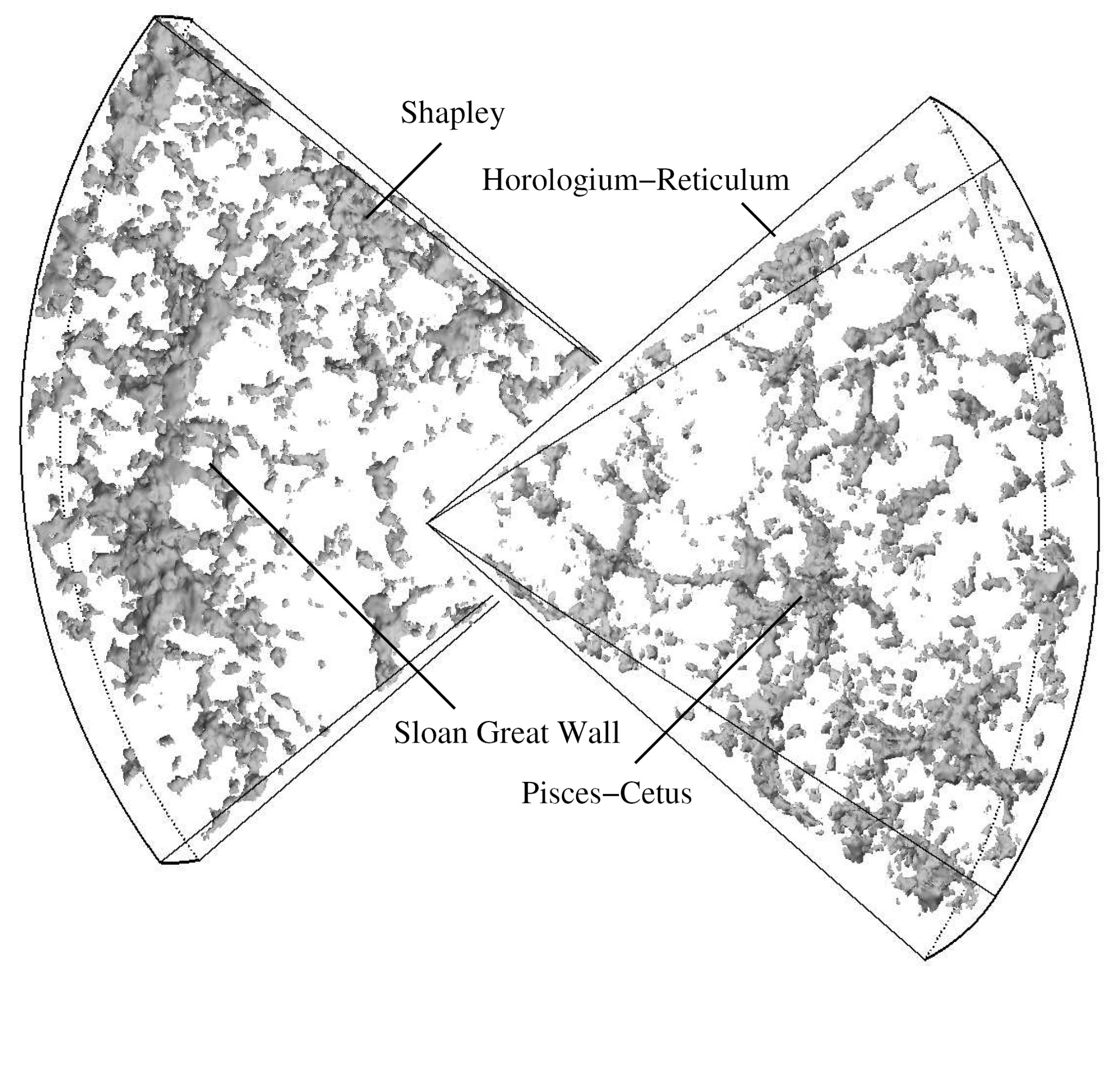 map 2dFGRS, clearly visible 
weblike network 
(Schaap et al. 2007)
map SDSS, clearly visible underdensities (Platen et al. 2010)
with the advent of large galaxy redshift surveys 
– LCRS, 2dFGRS, SDSS, 2MRS –
 voids have been recognized as one of the quintessential components of the Cosmic Web
SDSS Galaxy Survey
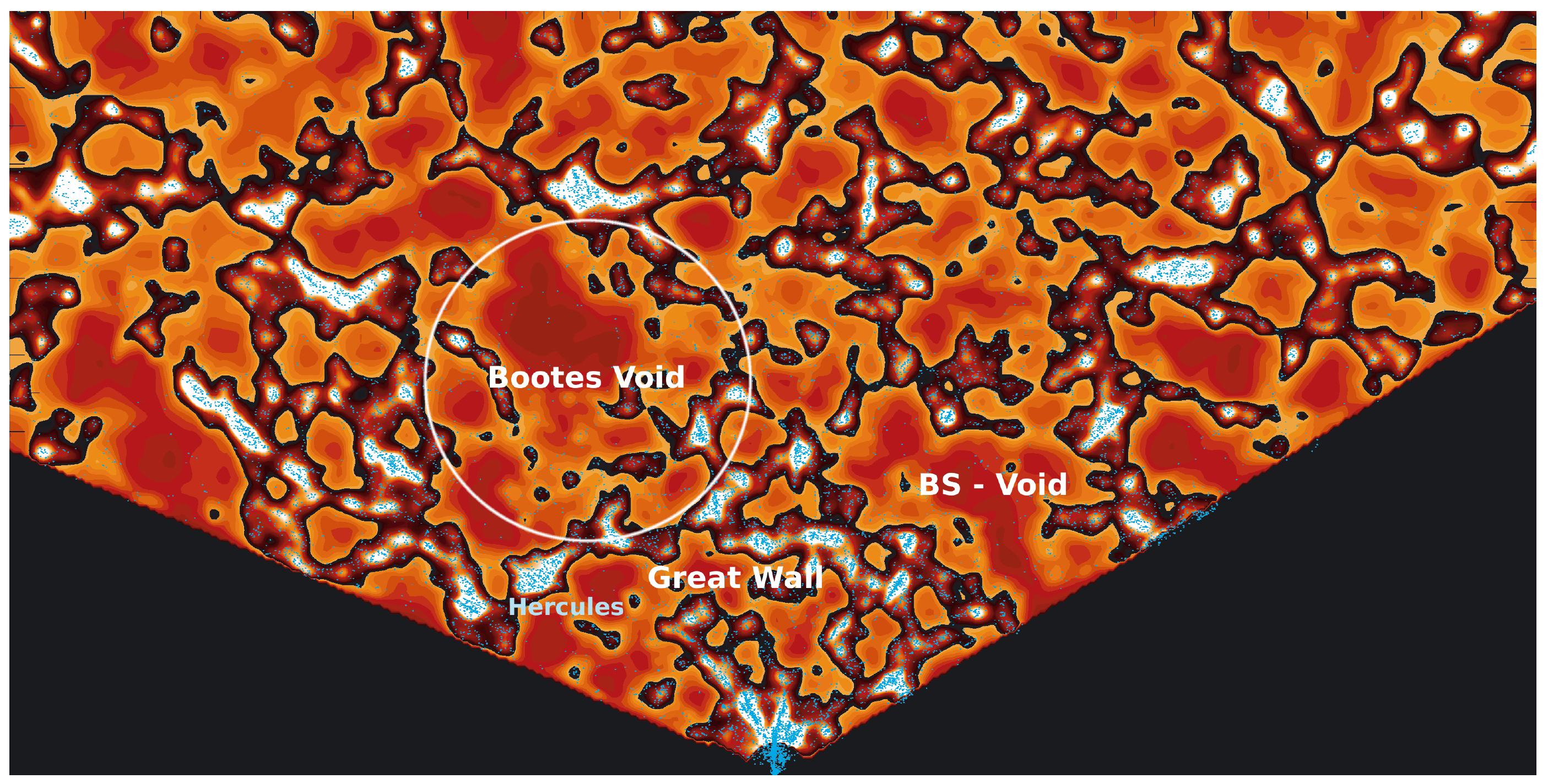 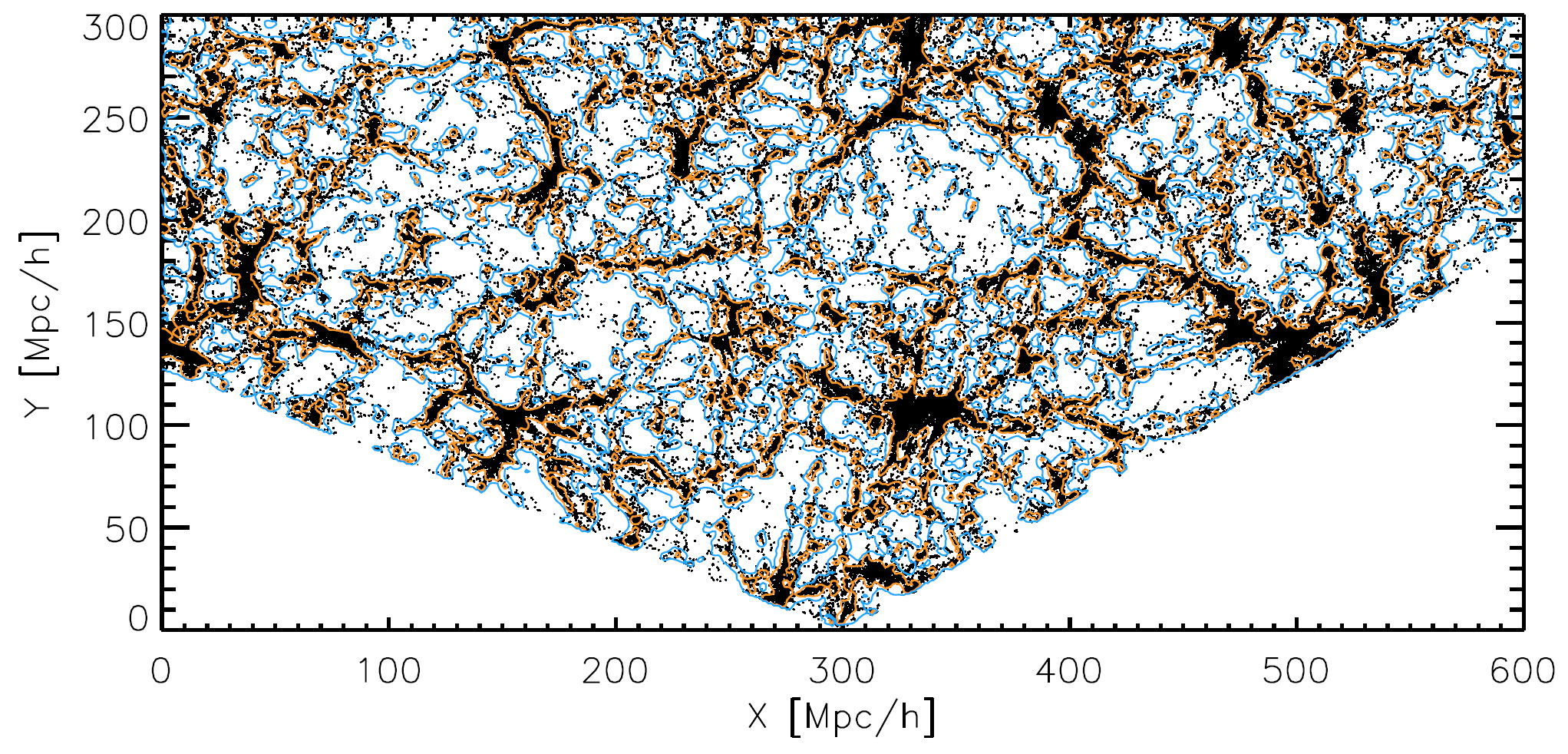 map SDSS, clearly visible underdensities (Platen et al. 2010)
map SDSS, clearly visible underdensities (Platen et al. 2010)
with the advent of large galaxy redshift surveys 
– LCRS, 2dFGRS, SDSS, 2MRS –
 voids have been recognized as one of the quintessential components of the Cosmic Web
2MASS: the Local Cosmic Web
Looking around us we already see the unmistakable signatures of an intriguing foamlike matter distribution in our  immediate Cosmic Vicinity.
local Cosmic Web:  2MRS
most detailed reconstruction of the 

local dark matter
Cosmic Web
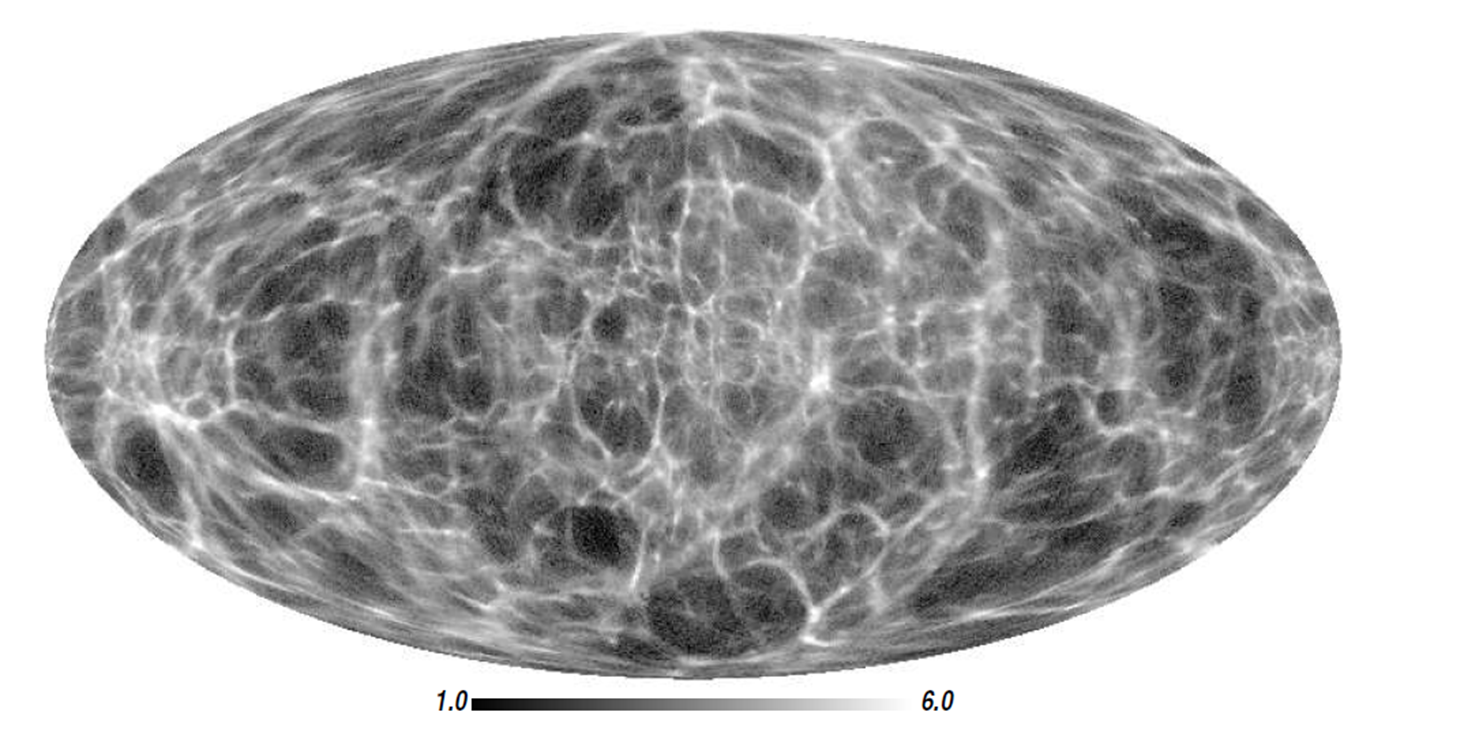 Courtesy: Francisco Kitaura
GAMA/WISE:                                              Cosmic Web    z=0.3
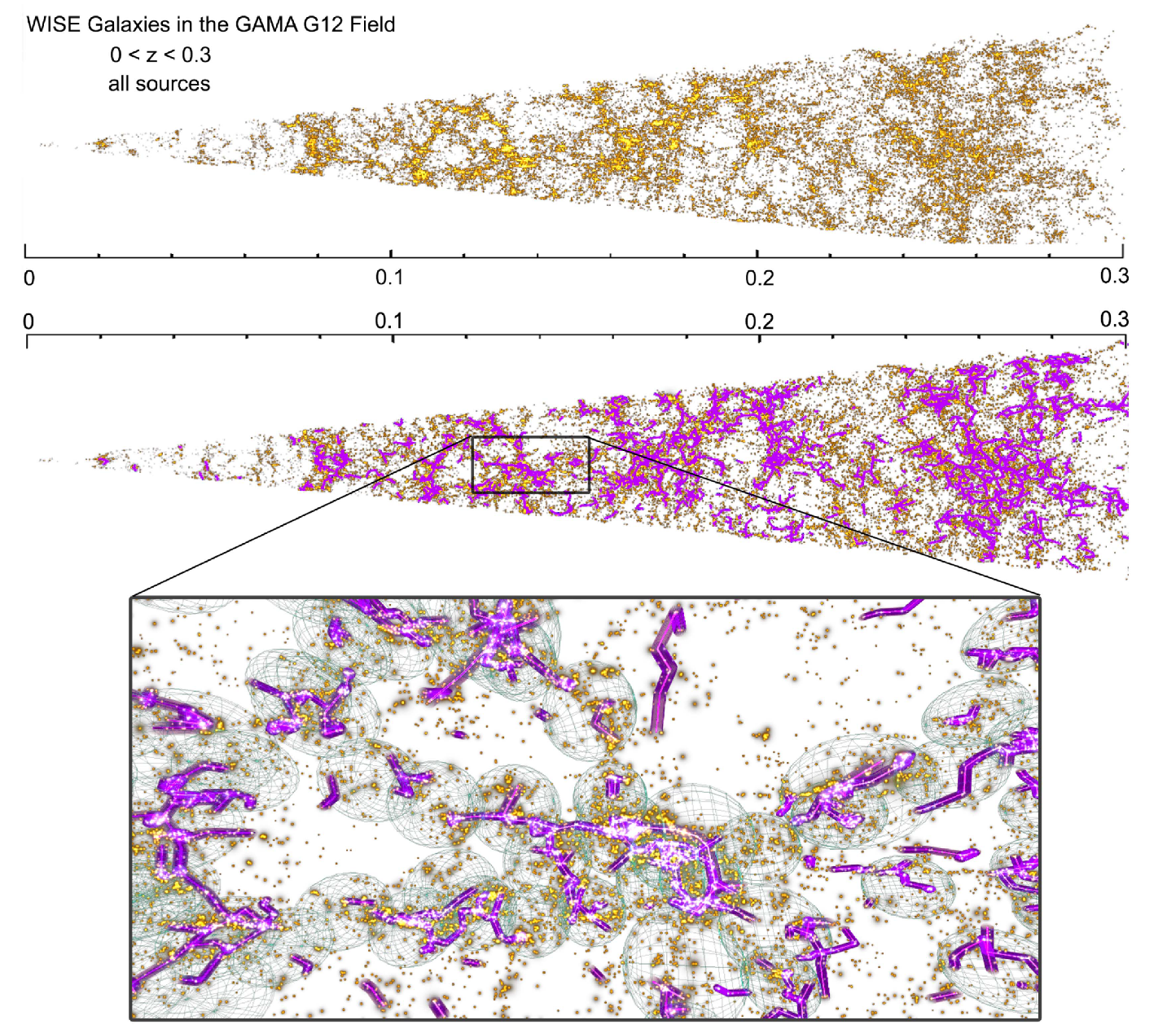 GAMA/WISE
Intermediate redshift 
z=0.3
(Jarrett et al. 2017)
GAMA/WISE:
 galaxy populations in 
 different parts/regions of 
 the Cosmic Web 

bright, early-type galaxies 
    in dense nodes

late-type disk galaxies
    lowest clustering level 
     (filaments & voids)
High z Universe
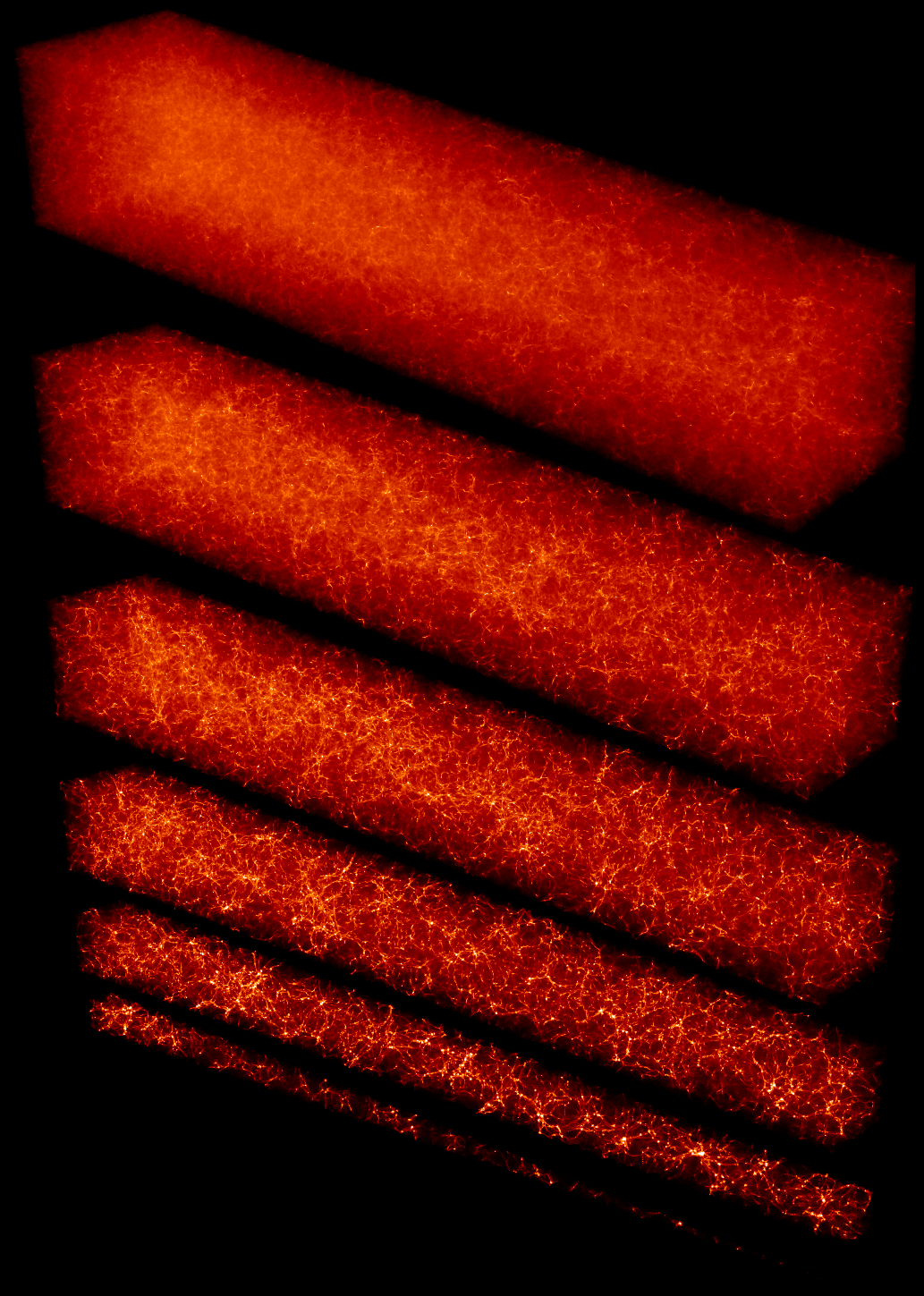 Cosmic  Web at High z
Cosmic  Web at High z
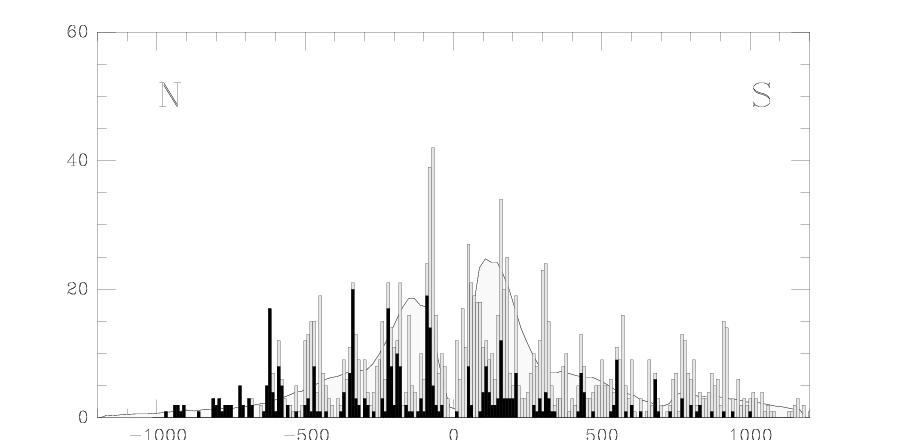 Deep pencil beam survey  (Broadhurst et al):
A semi-regular pattern of redshift spikes along line of sight, indicating the passage of l.o.s. through sheets, filaments and clusters. Suggestions for a characteristic scale of  ~120h-1 Mpc  should be ascribed to the 1-D character of the redshift skewer through 3-D structure.
VIPERS: Cosmic Web at High z
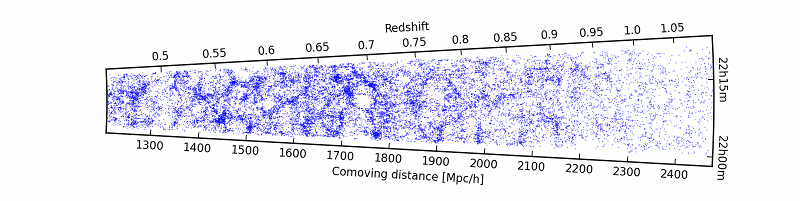 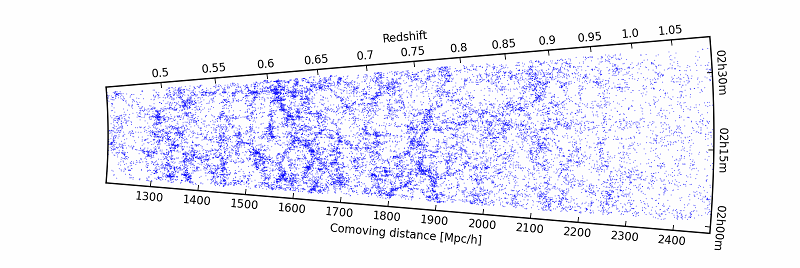 VIPERS
deep redshift survey, 
z=0.4-1.2  
(Guzzo et al. 2014-)
map SDSS, clearly visible underdensities (Platen et al. 2010)
recent galaxy surveys out to high cosmic depths 
- eg. DEEP, VIPERS -
 establish that the Cosmic Web pervades entire Universe (up to z~5 at least)
Cosmic  Web at High z
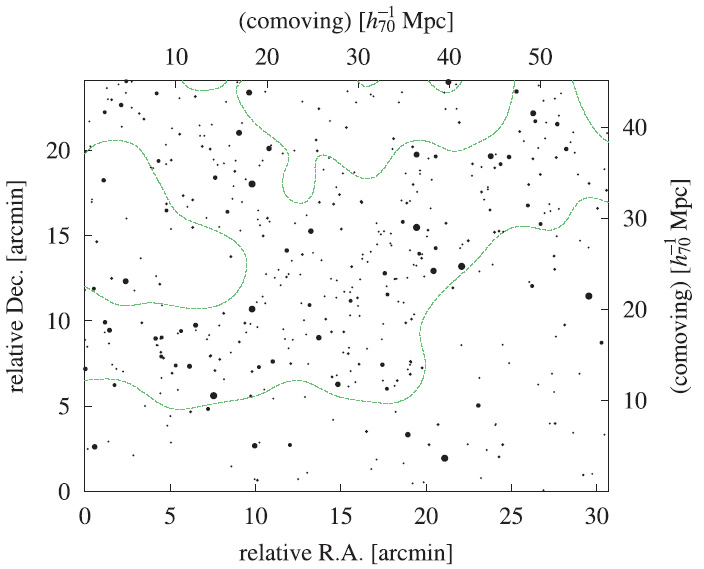 Subaru:
Ly  emitters at z=3   (Ouchi et al. 2005)
Filaments
Pisces-Perseus Supercluster
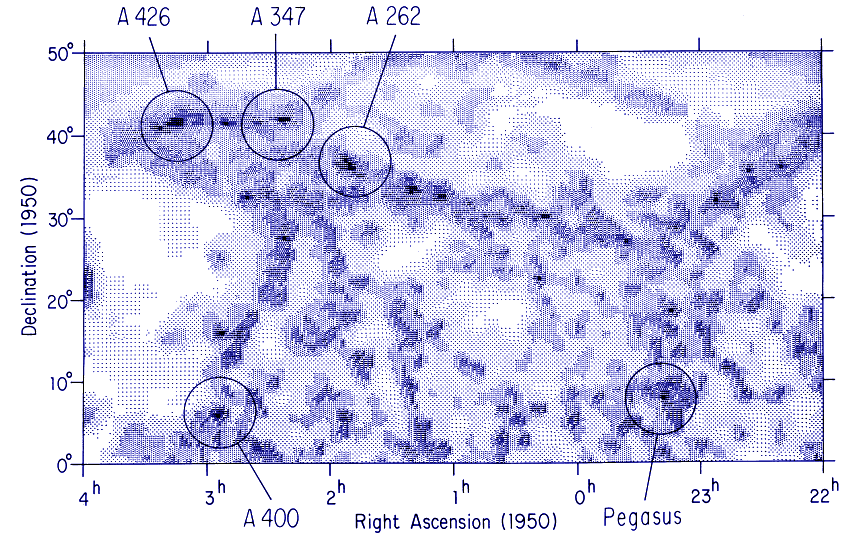 Walls and Filaments
Pisces-Perseus Chain                                                                  Sky
21 cm line redshift survey      (Giovanelli, Haynes et al. 19           Redshift
Pisces-Perseus  Chain
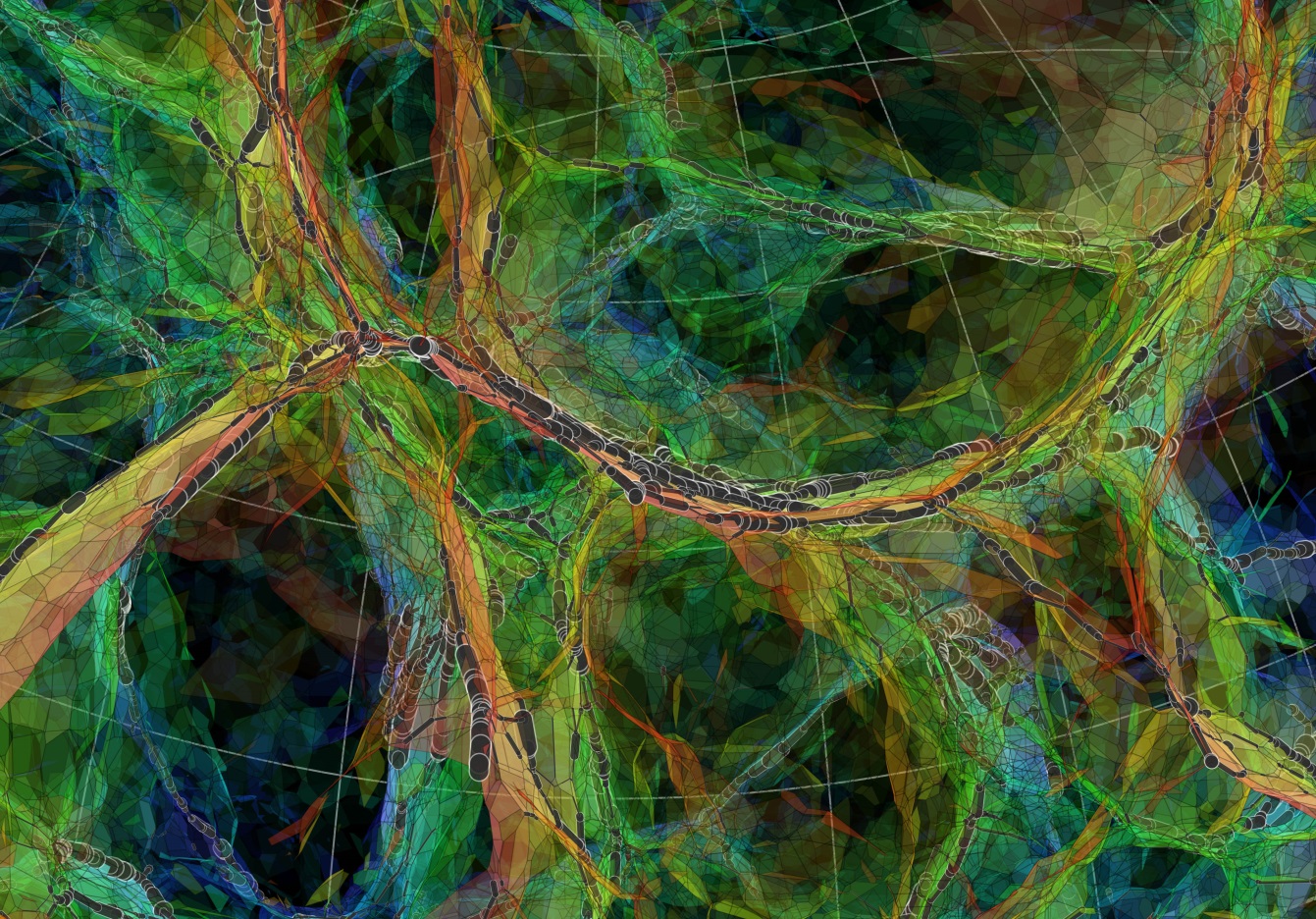 Canonic example of a strongly  flattened  supercluster consisting of 
        ●  sheet-like central region,  dense filamentary boundary ridge
        ●  Relative proximity   (d ~ 55h-1 Mpc),
        ●  Characteristic & salient filamentary morphology,
        ●  Favourable orientation.

Northern boundary:  ridge south-westward of Perseus cluster (A426)
Dimensions Ridge:    5h-1  Mpc wide
                                         50h-1  Mpc length;  possible 140h-1 Mpc extension
Along Ridge:                high density clusters, incl. A462, A347, A262
Pisces-Perseus Supercluster
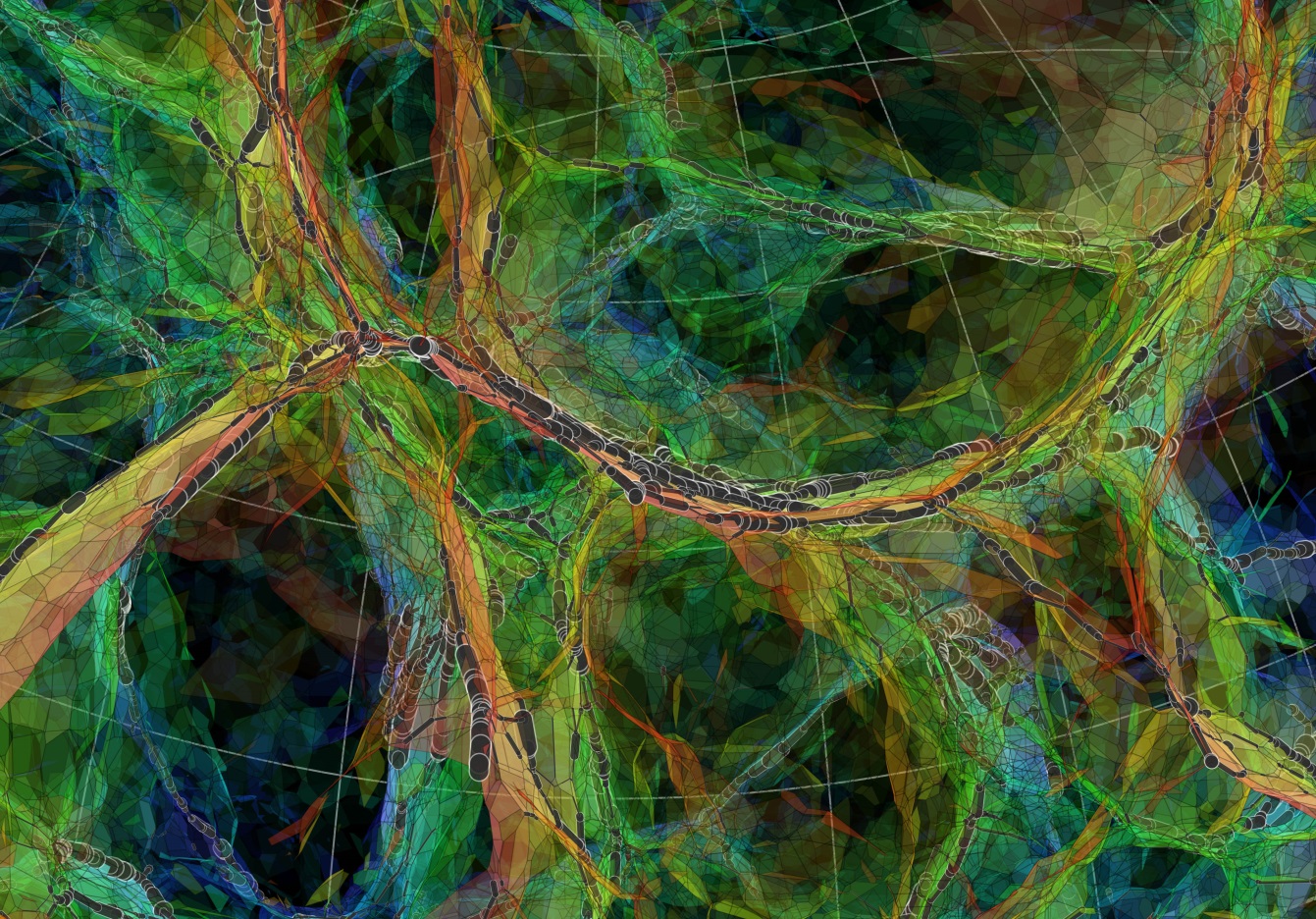 Hidding 2015
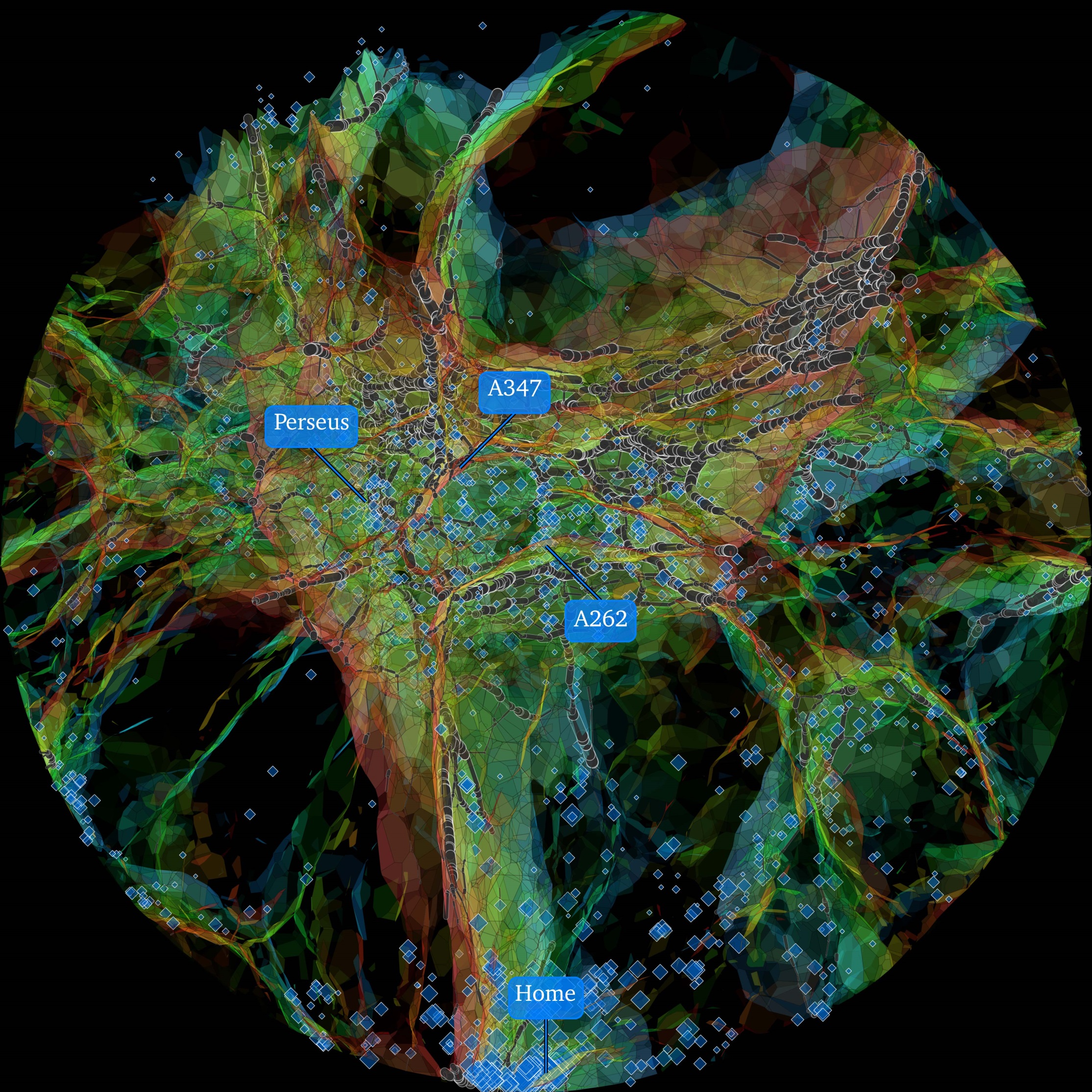 Pisces-Perseus Supercluster
Hidding 2015
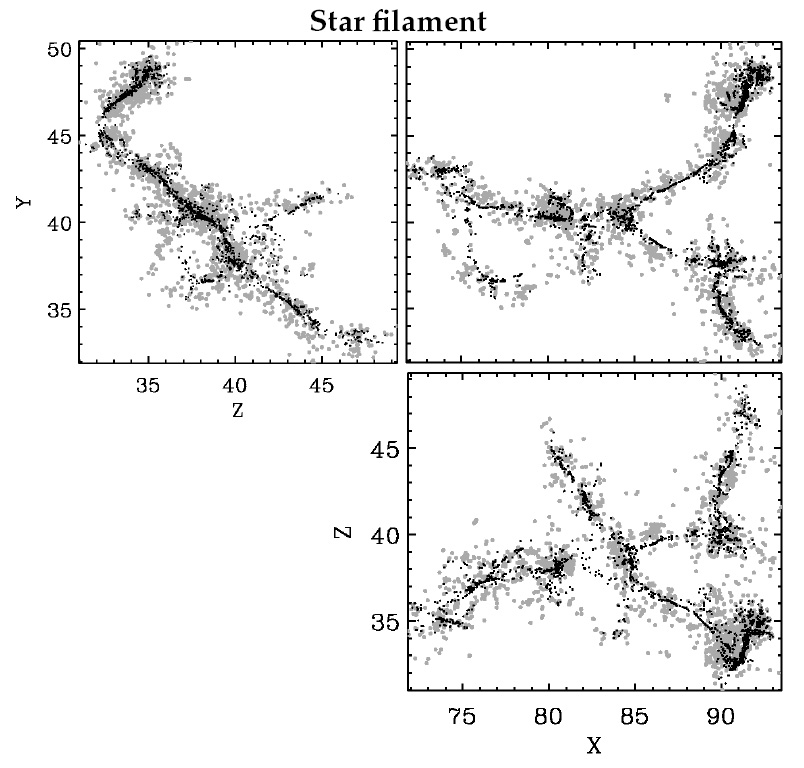 galaxy
filament projection
survey galaxy
Additional Analysis Step:

   projection of  filament galaxies
   to Medial Axis of Nexus/MMF filaments
Dark MatterCosmic Web
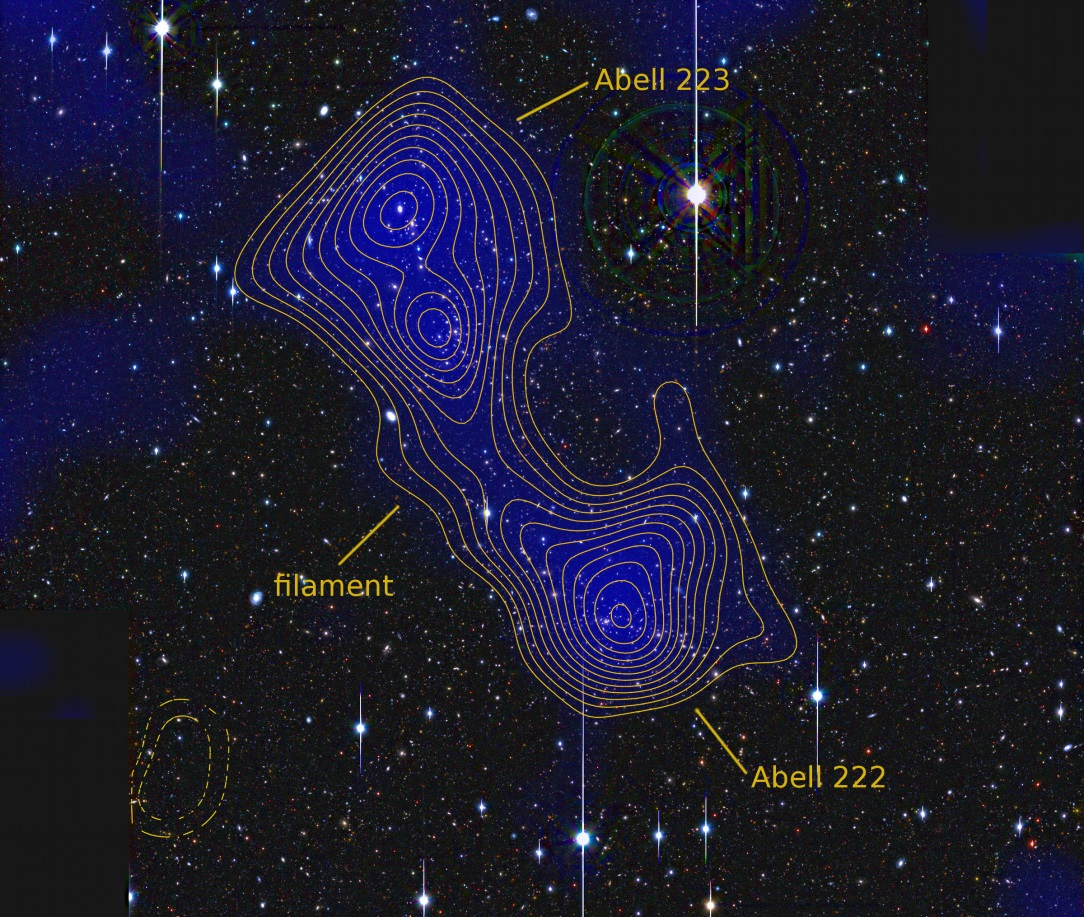 A222-A223
Dietrich et al. 2013
Walls
Sloan Great Wall
Largest Structure
Local Universe 
~ 300 x 150 Mpc
Platen 2009
Coma Great Wall
Sloan Great Wall
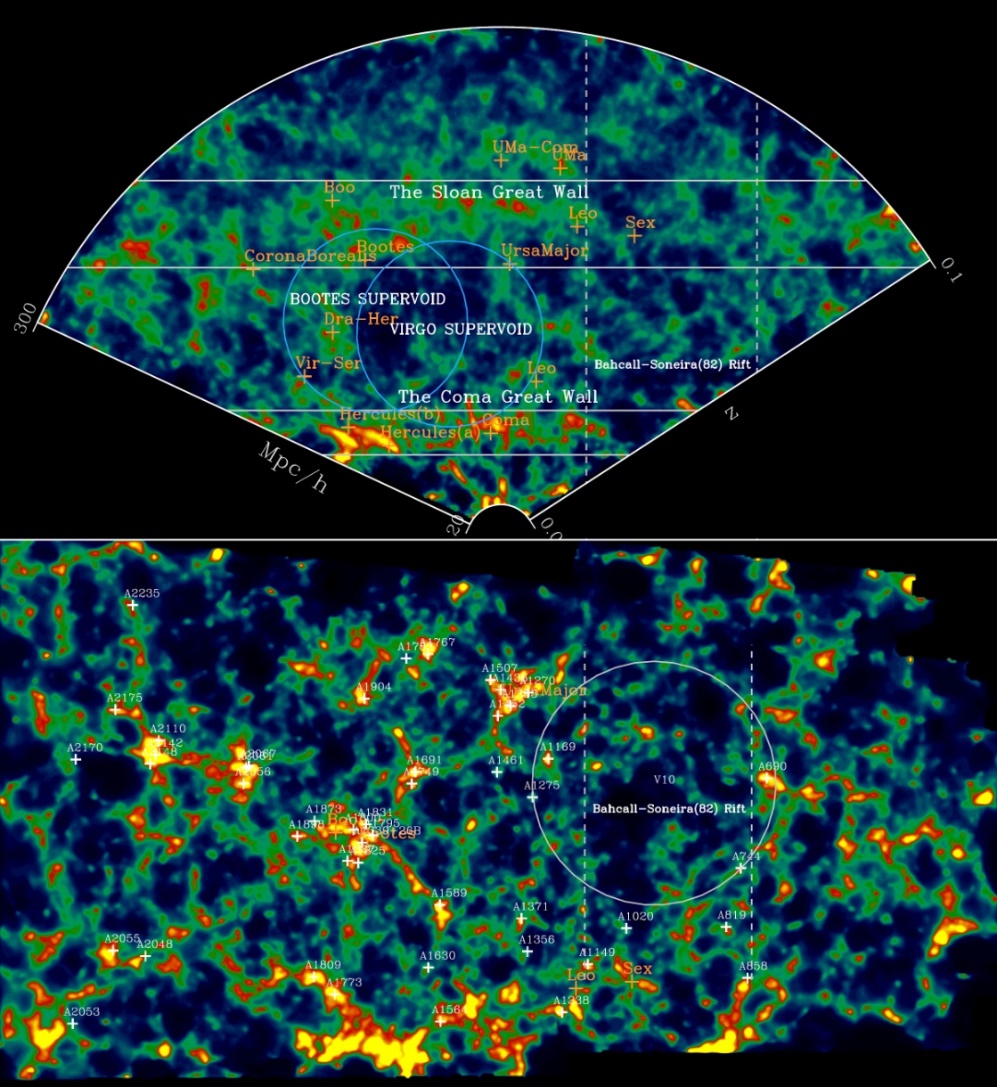 Platen 2009
Voids
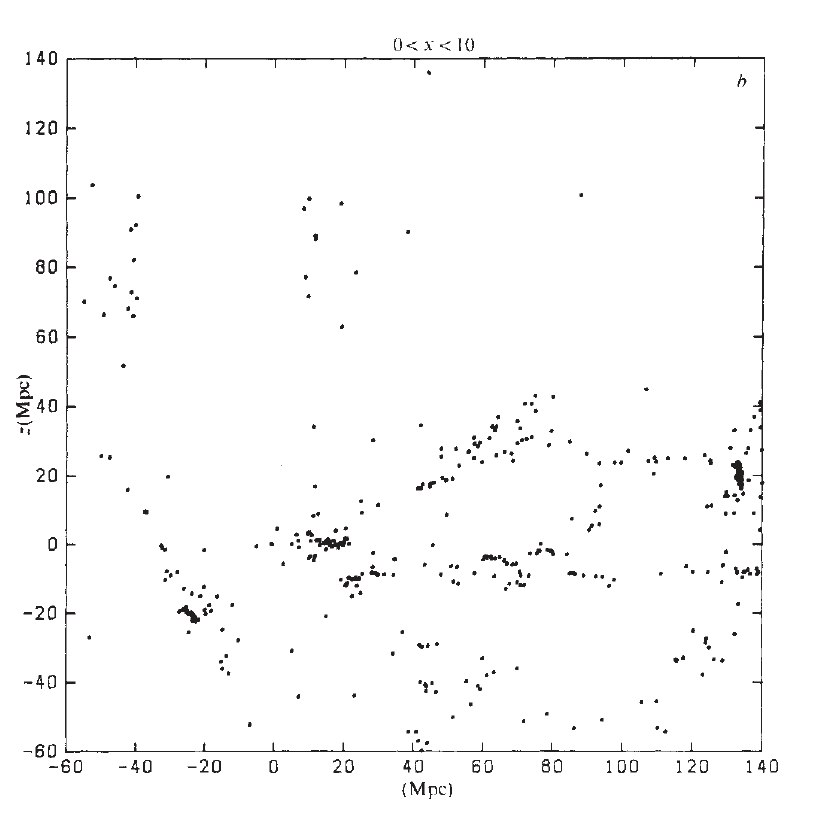 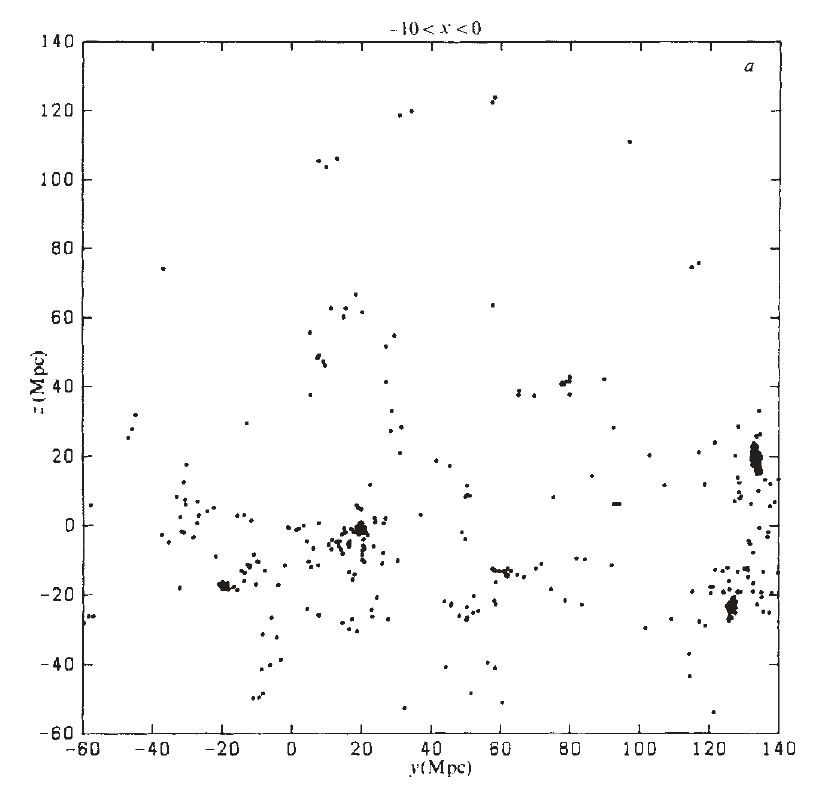 z
Zeldovich, Einasto & Shandarin 1982:

First linking of observationally visible 
void regions and the theory of 
cosmic structure formation.
Coma
Virgo
x
y
Bootes Void
Kirshner, Oemler, Schectman, Schechter (KOSS)     1981, 1987
the canonical void

Bootes Void
 d~50h-1 Mpc
Voids & the Cosmic Web
deLapparent, Geller & Huchra, 1986:



“a slice of the Universe”

Voids appear to be an integral part of 
a complex weblike arrangement of 
galaxies
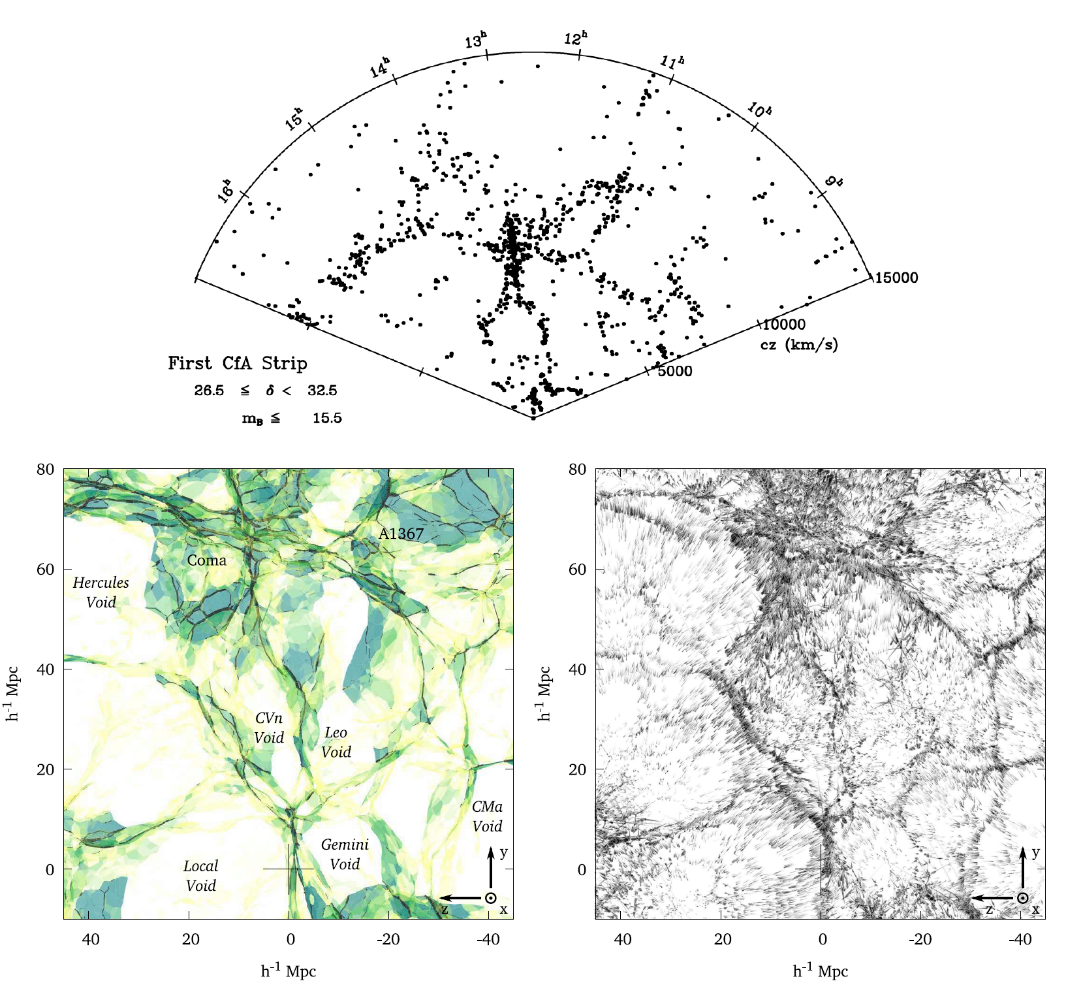 local Cosmic Web:  Local Void
Karachentsev etal. 

LV catalog:
galaxies within 10 Mpc reveal 
beautifully the magnificent 

Local Void – Tully Void
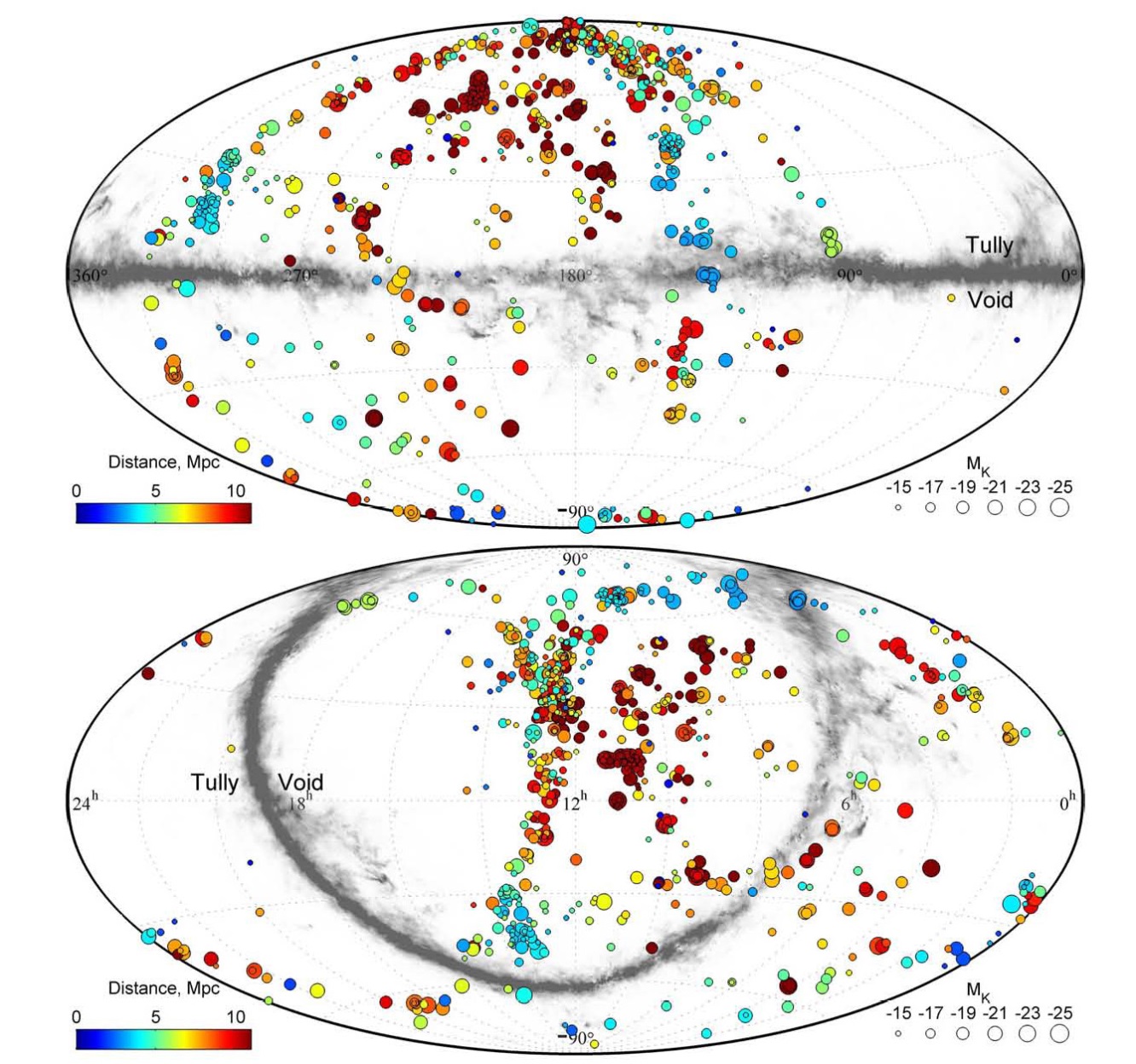 Adhesion-KIGEN reconstruction
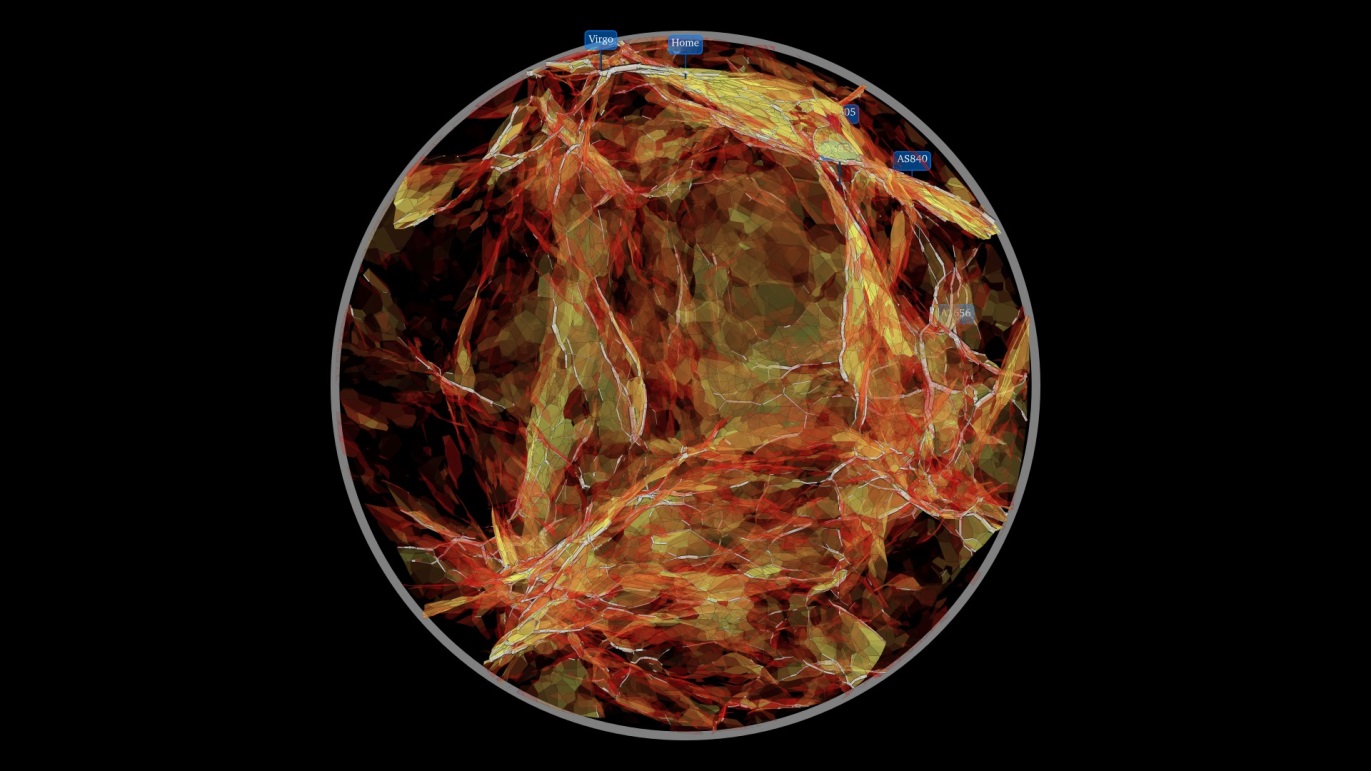 Hidding, vdW, Kitaura & Hess 2015
2MRS Local Universe …
2MRS  survey sky map
Hidding 2015

Depth: ~50 Mpc
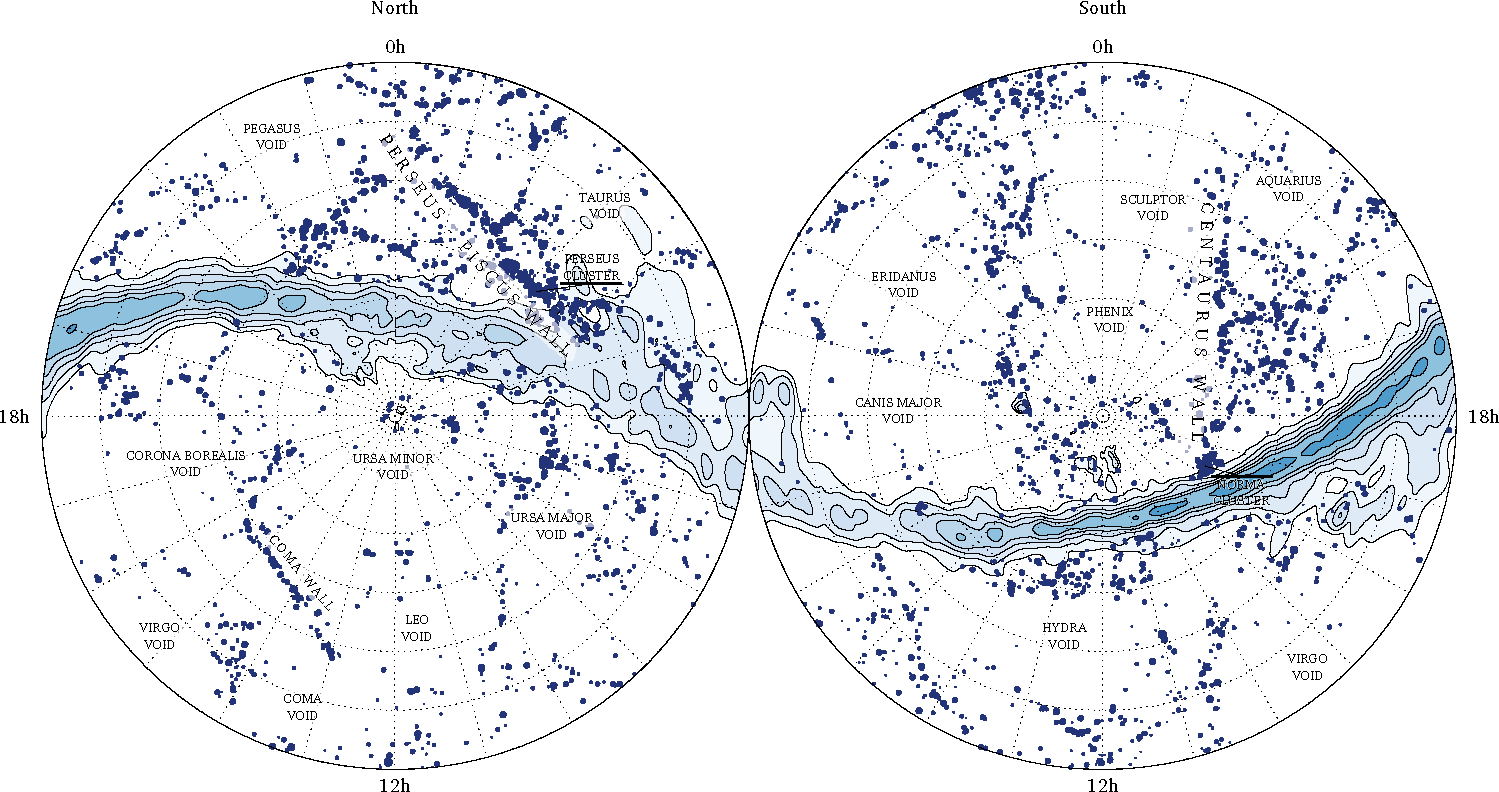 SDSS Galaxy Survey
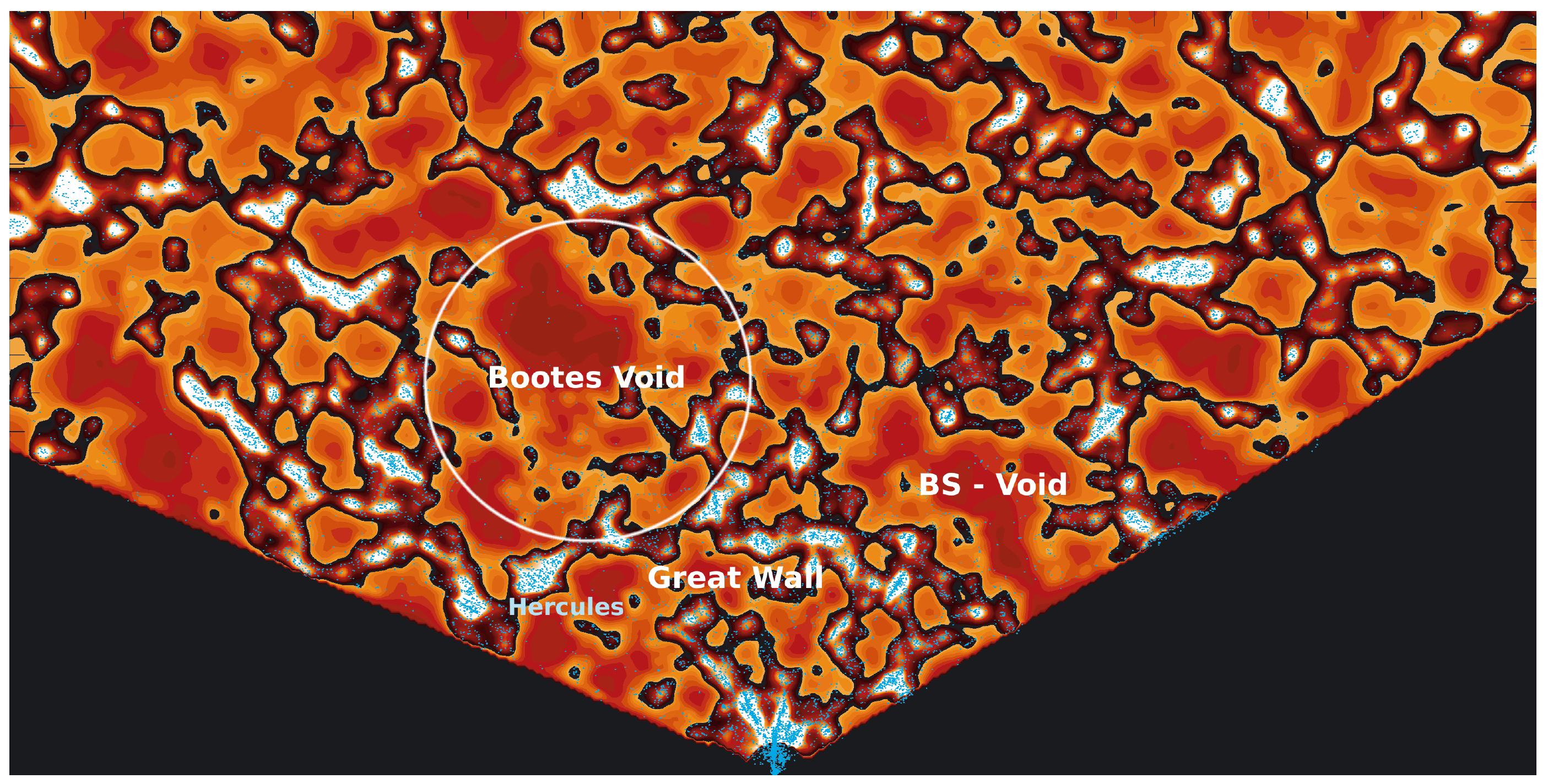 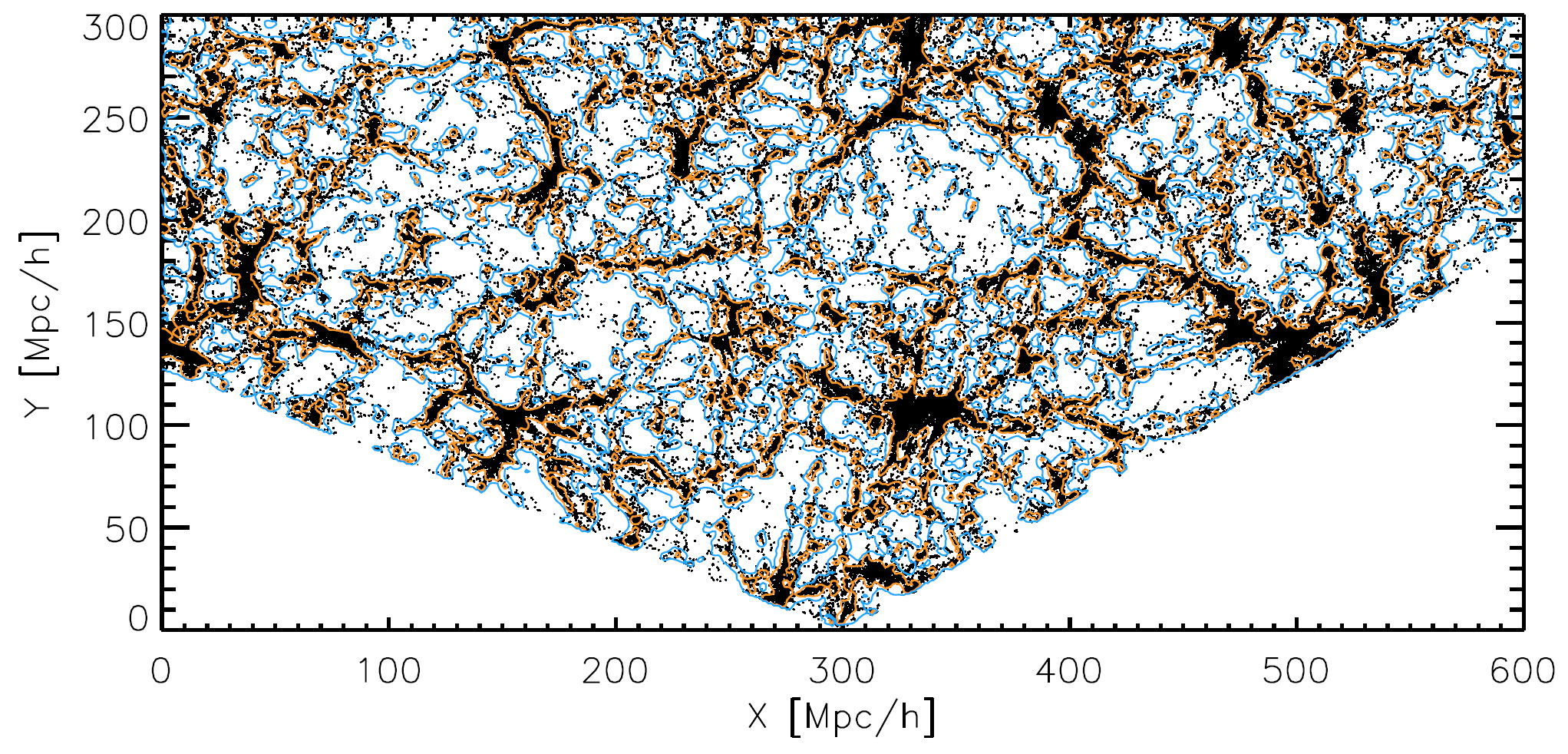 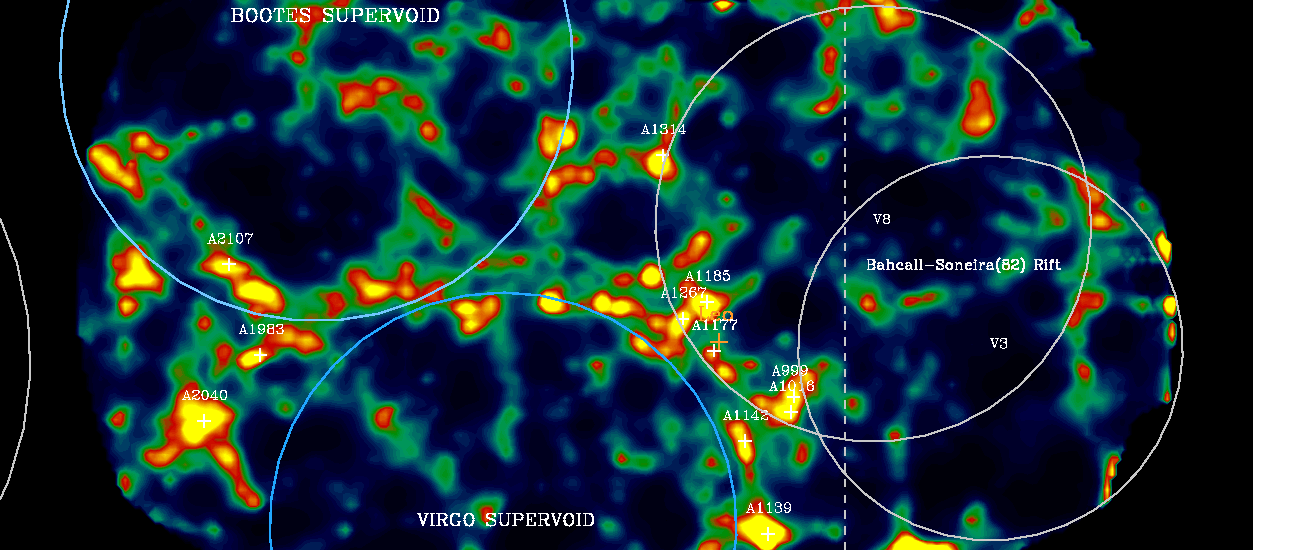 Bootes void substructure (Platen 2009)
map SDSS, clearly visible underdensities (Platen et al. 2010)
map SDSS, clearly visible underdensities (Platen et al. 2010)
with the advent of large galaxy redshift surveys 
– LCRS, 2dFGRS, SDSS, 2MRS –
 voids have been recognized as one of the quintessential components of the Cosmic Web
SDSS Void Sample
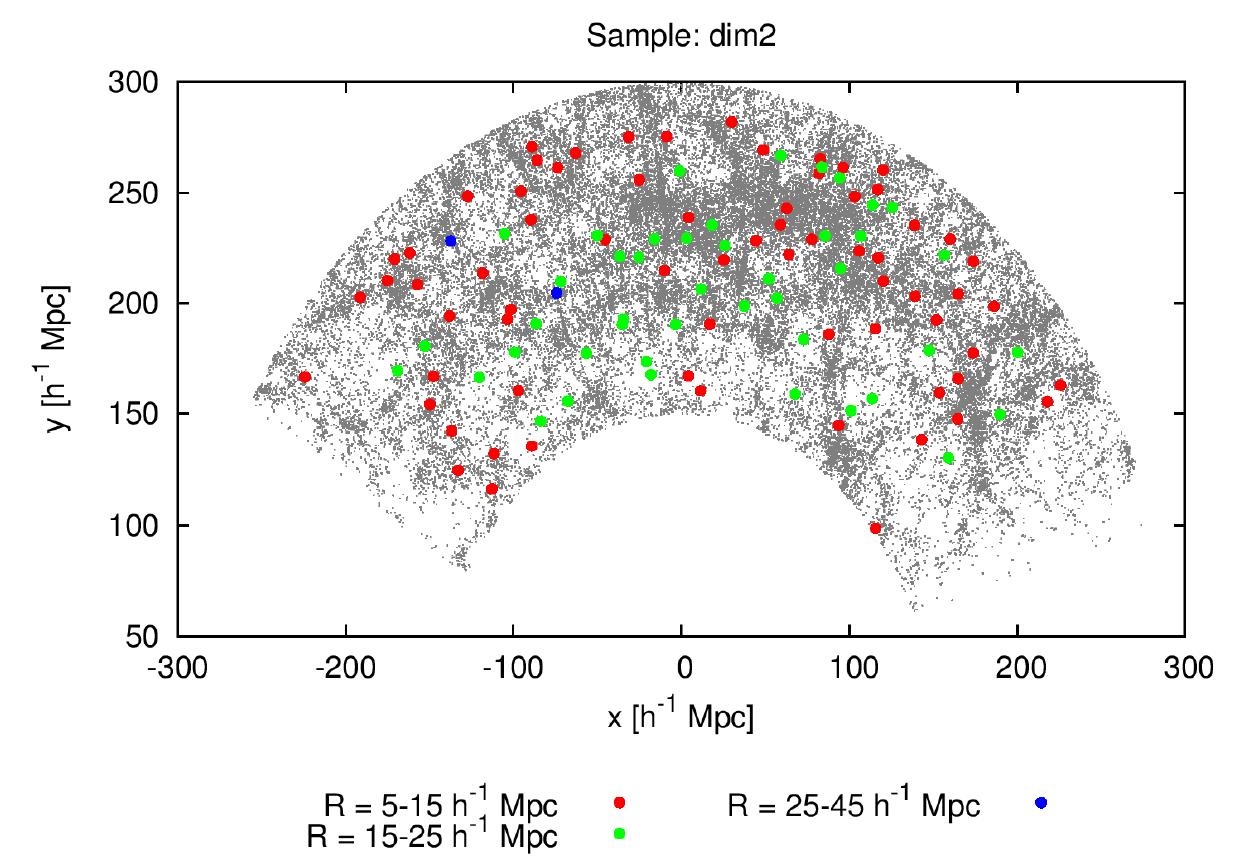 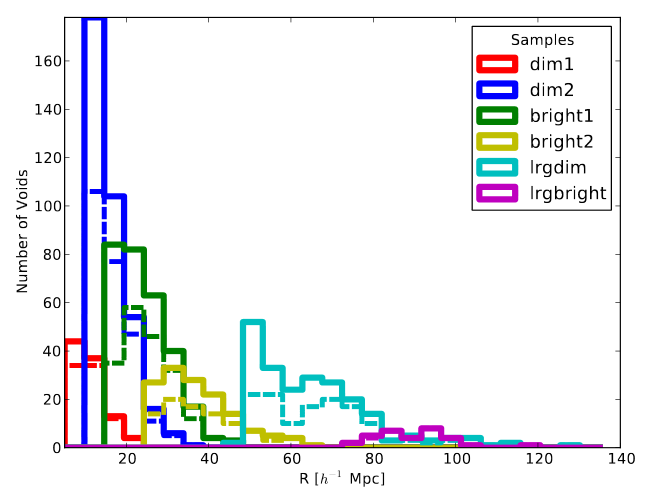 Sutter et al. 2013 
SDSS void sample
Void size distribution
Void identification by  ZOBOV/VIDE
Voids & Clusters
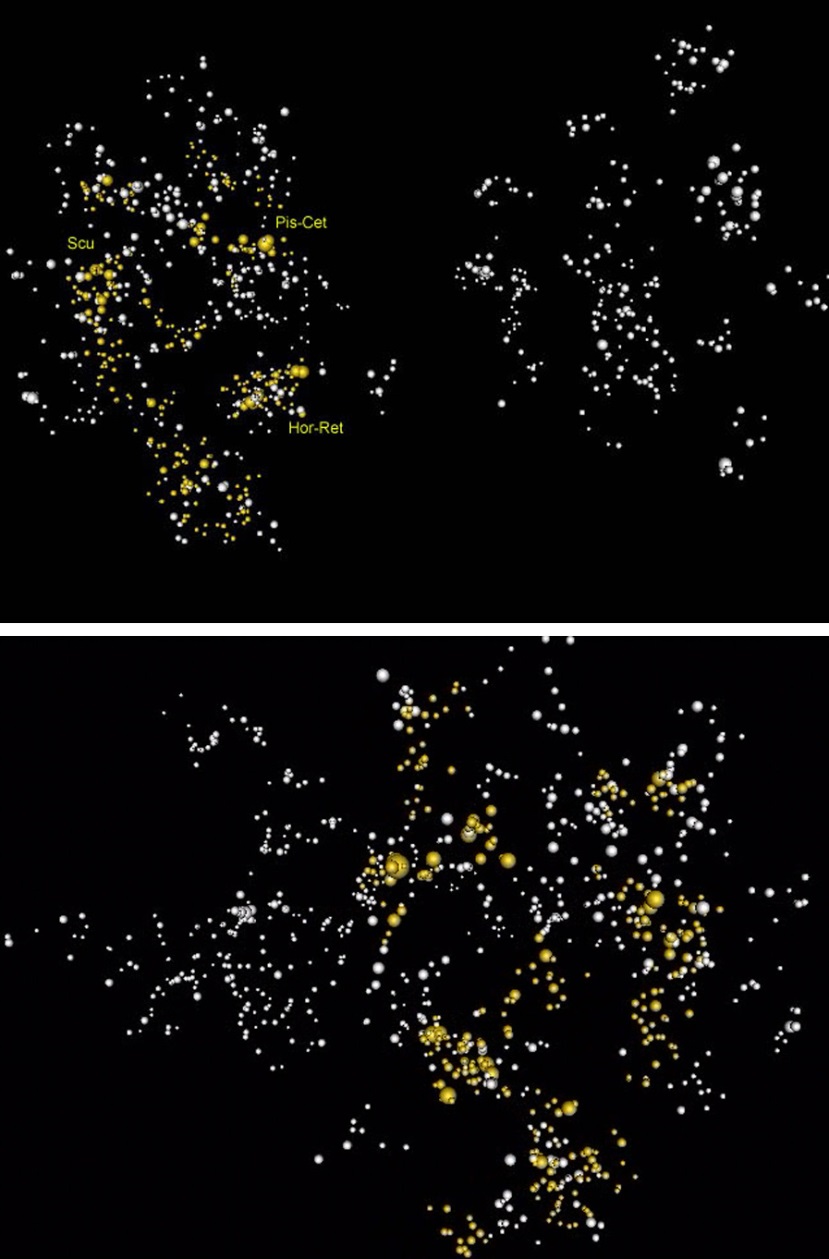 Einasto, Saar  et al.  (1990s)

- Superclustering in Abell/APM clusters catalog 

-  Finding of characteristic scale ~140 Mpc,
   corresponding to large voids in the cluster 
   distribution






Reflex II cluster catalogy  (Bohringer et al.) 
reveals same population of voids in cluster distribution

(see talk by Collins).
Cosmic Web Tomography Lyα survey CLAMATO
Mapping the Lyα forest in a densely sampled set of quasar spectra over sky region

1-D skewers through the gaseous Universe  
Reconstruction full 3-D cosmic web, when skewers within correlation scale from each other

First systematic survey:   CLAMATO   (Lee et al.):        identification Lya forest void population
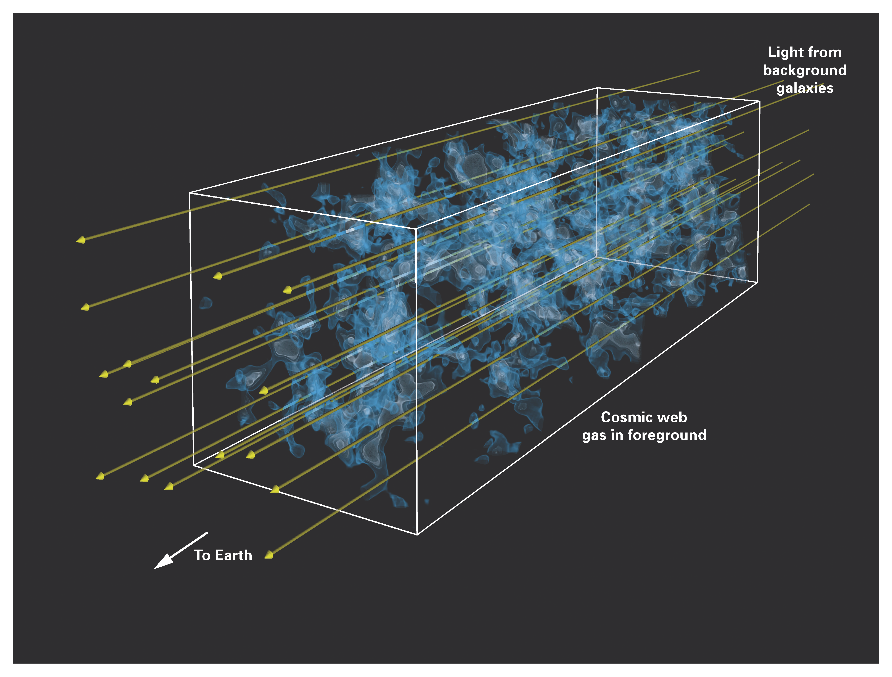 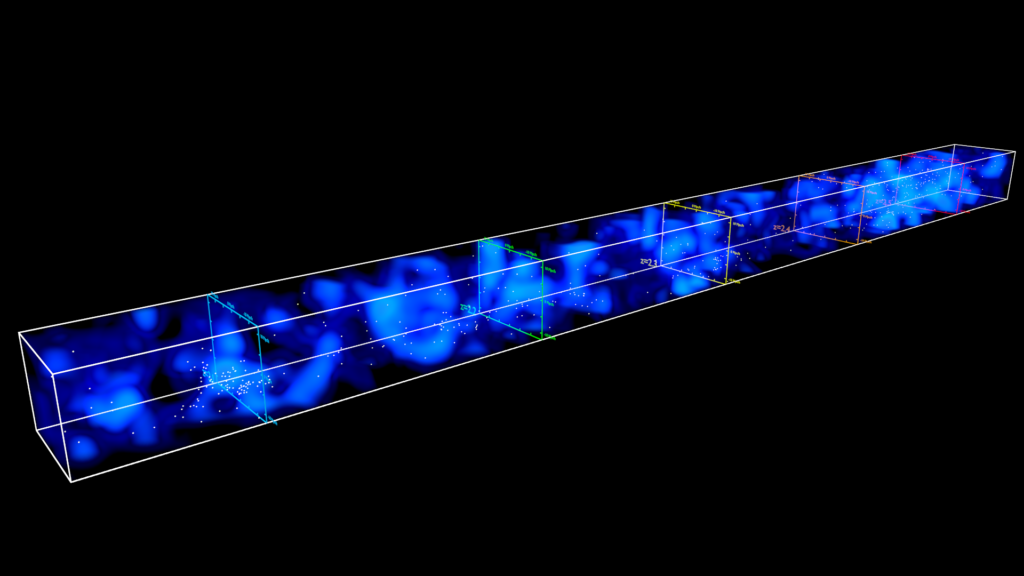 KG Lee et al..
(Super)voids & ISW
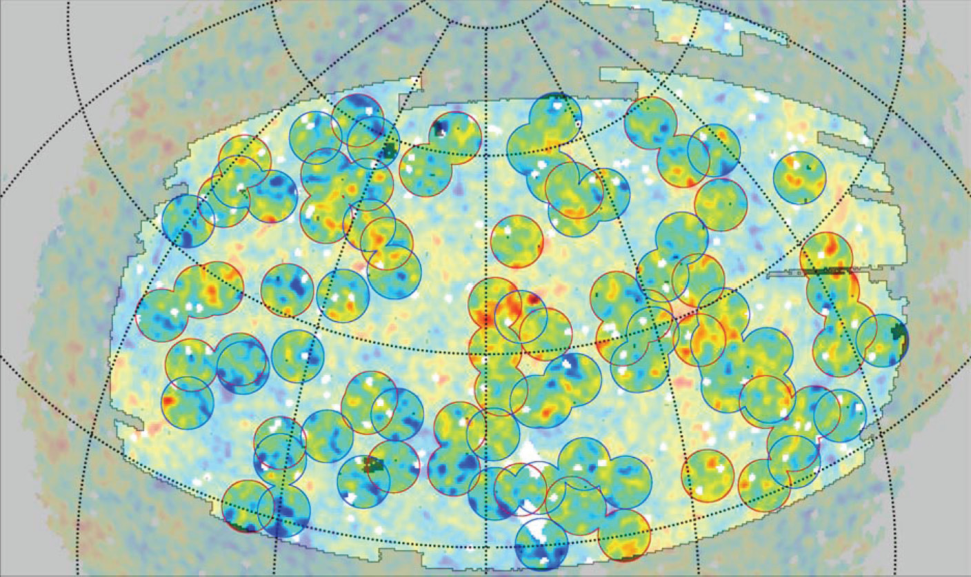 Granett et al. 2009
identification of  (LRG) supercluster & supervoid 
ISW imprint on CMB
Clusters
Clusters of Galaxies
Courtesy: 
O. Lopez-Cruz
Coma Cluster
Studying  Clusters
Includes many different aspects of these versatile astrophysical laboratories:

    Optical/Infrared/Ultraviolet 
      - Galaxy Population:
          spatial distribution, kinematics, galaxy morphology
    X-ray observations   
      -  (hot, ionized) intracluster gas
       -  distribution (density, temperature):   cluster mass
       -  abundances heavy elements  (enrichment) 
   Sunyaev-Zel’dovich effect:
      -  “cluster shadows” in cosmic microwave background radiation   
       -  CMB microwave wavelength region  
       -  intracluster gas  (pressure)
       -  peculiar motion cluster   (kinematic SZ)
   Gravitational  Lensing
      -  mainly optical, also radio, submm, …
       -  strong lensing  (arcs, rings),   weak lensing (sheared images)
       -  dark matter mass
       -  dark matter distribution
    Radio wavelengths 
        - radio halos, radio relics
        - synchroton radiation in shocked, hot, ionized intracluster plasma
Virgo   Cluster
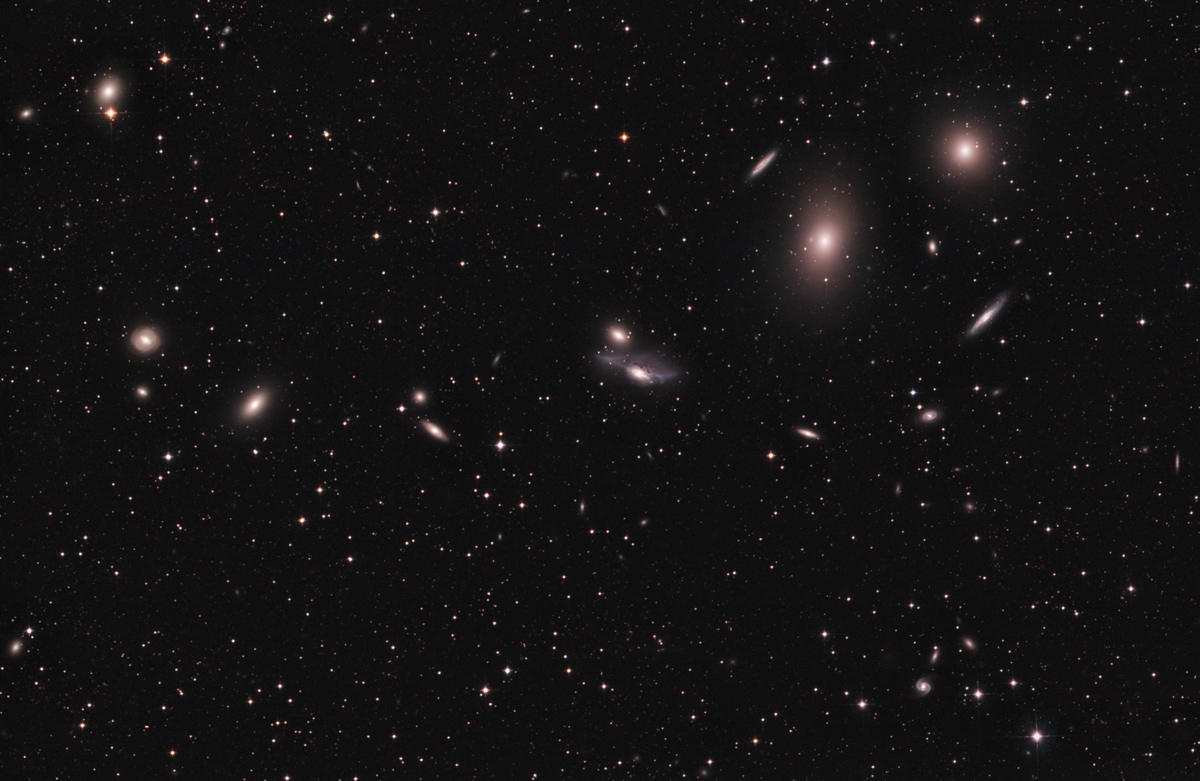 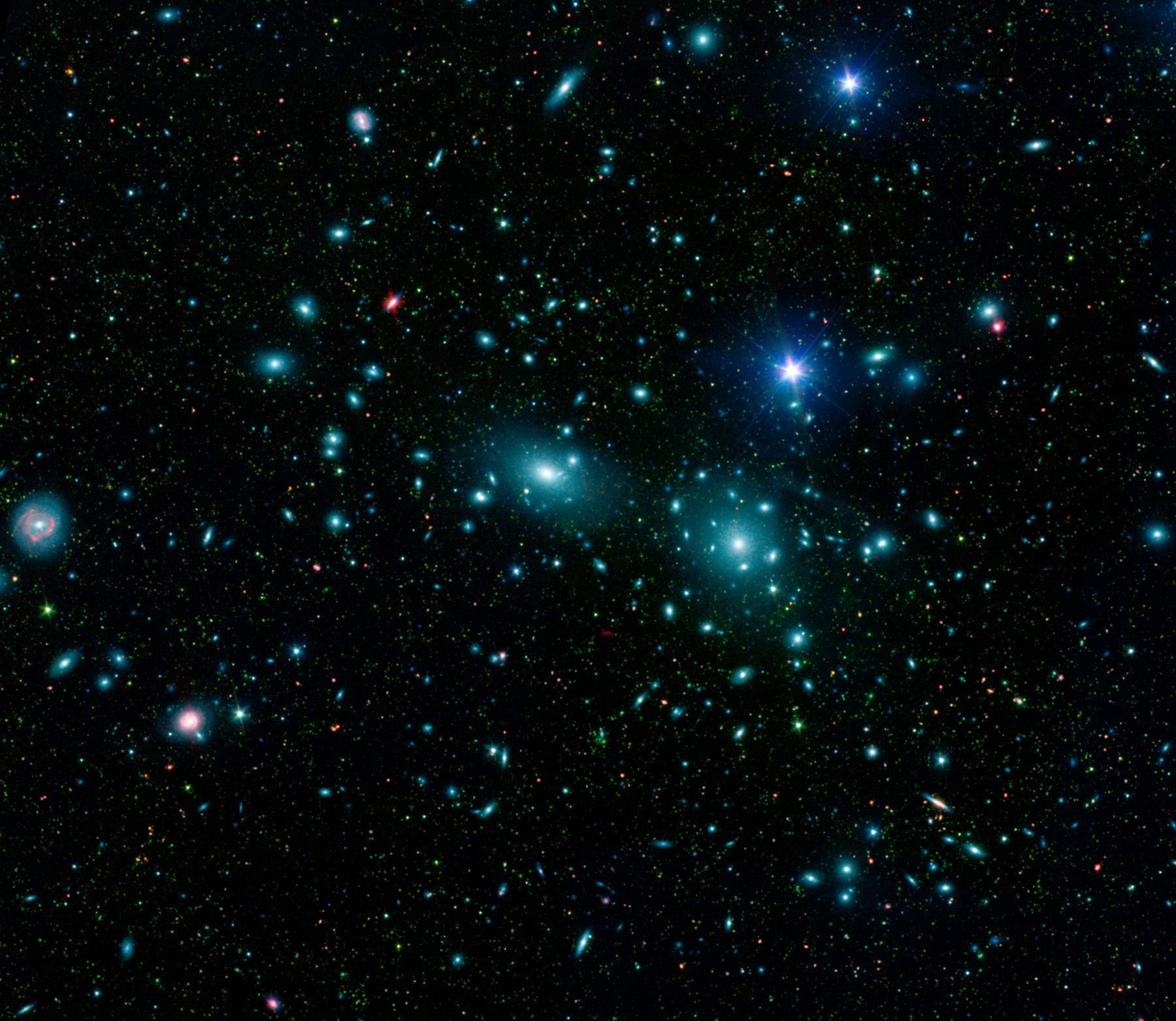 Clusters of Galaxies
Coma   Cluster
Clusters of Galaxies
Clusters not only contain galaxies:
in fact, galaxies & stars are a minor component:

     I.    Clusters are  Halos  of  Dark Matter:
                          MDM/Mtotal         ~  82%
     II.   Clusters are Hot Balls of (highly ionized) Gas
                          MICM/Mtotal        ~ 16-17 %
     III.  Galaxies are mainly raisins in a sea of 
              dark matter & hot gas 
                           Mstars/Mtotal      ~  2%
Clusters of Galaxies:X-ray  intracluster  gas
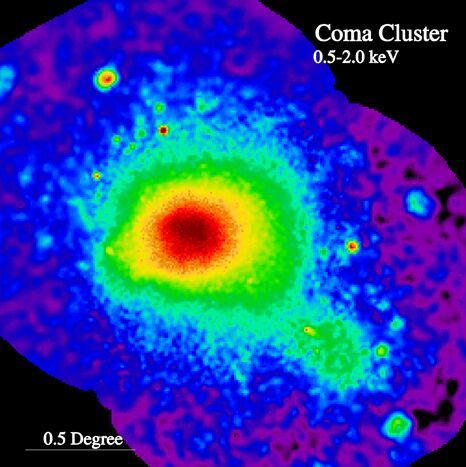 Baryonic matter in clusters is not only confined to galaxies: 
       ~ 2 to 5 times more baryonic mass in the form of a diffuse hot X-ray emitting 
                          Intracluster Gas,
       trapped and heated to a temperature of the order of 
                                T  ~ 108 K 
       by the gravitational potential of the cluster. 
       At such high temperatures, this gas is a fully ionized plasma, producing powerful X-ray emission, bremsstrahlung radiation induced by the electron-ion interactions.
M51
ROSAT X-ray image Coma Cluster
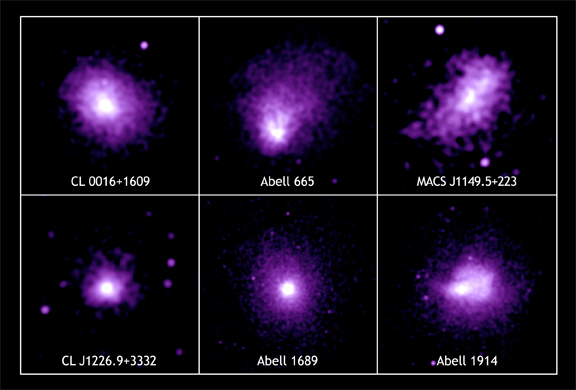 Cluster  Mass:             X-ray intracluster gas
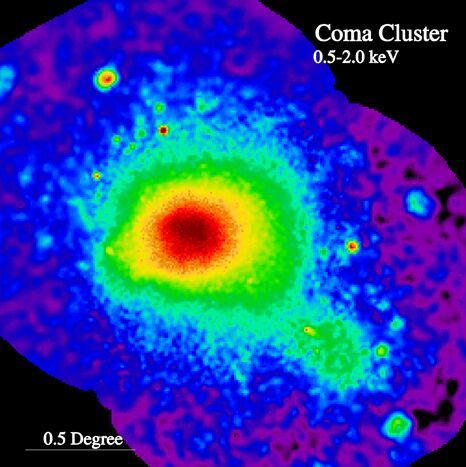 Hydrostatic Equilibrium:
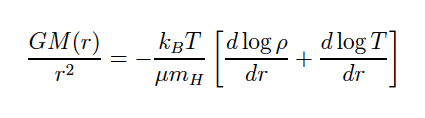 M51
Determination  Mass from X-ray observations:

assumption:              
      Isothermal:                                             T(r)=To
density profile: 
      X-ray emission Bremsstrahlung:     L(r) ~ ρ(r)2
ROSAT  X-ray image  Coma Cluster
Clusters of Galaxies:Gravitational  Lenses
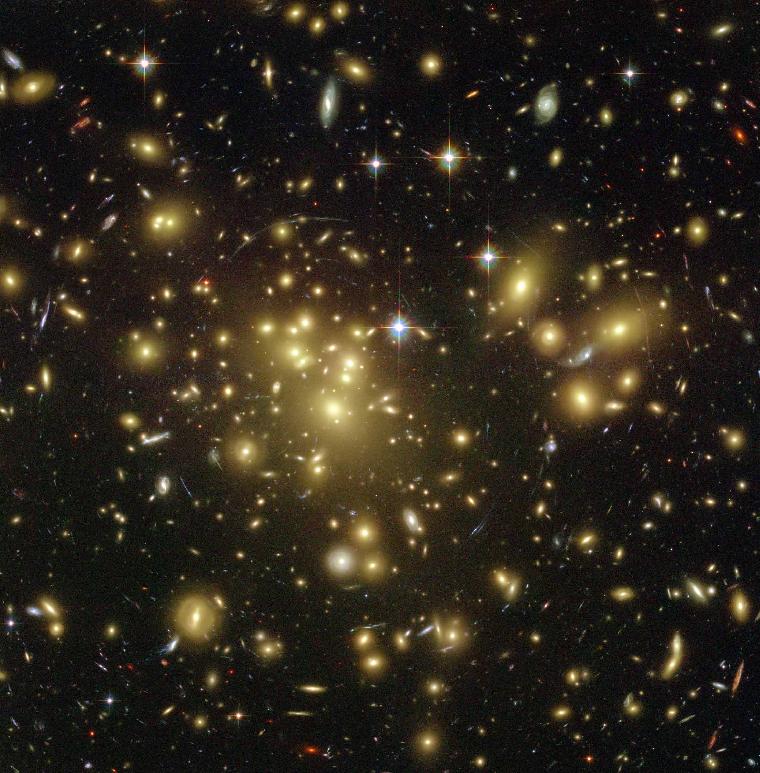 Courtesy: 
T. Broadhurst et al.
A highly promising method to determine the amount and distribution of 
             matter in the Universe 
        looks at the way it affects 
             the trajectories of photons
       According to 
                Einstein’s theory of 
                General Relativity, 
       gravitational potential wells will bend and focus light. Dark matter concentrations act as a 
            Gravitational Lens
A1689
Clusters:Gravitational  Lensing
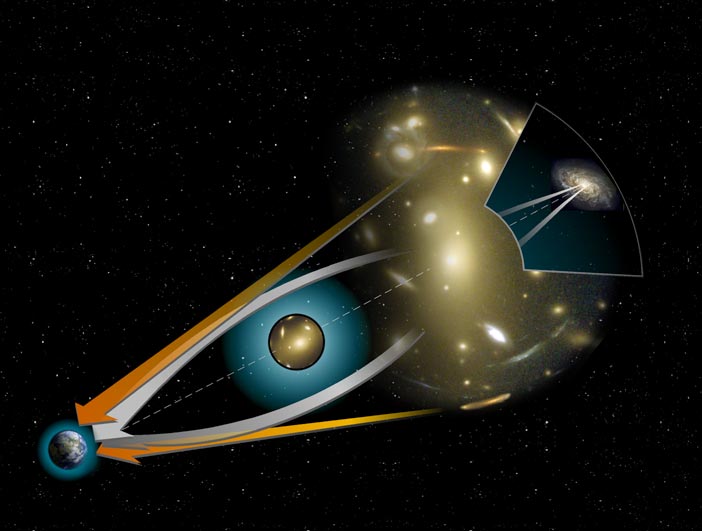 Geometry  of  Gravitational Lenses
Gravitational  Lensing:            Einstein  Ring
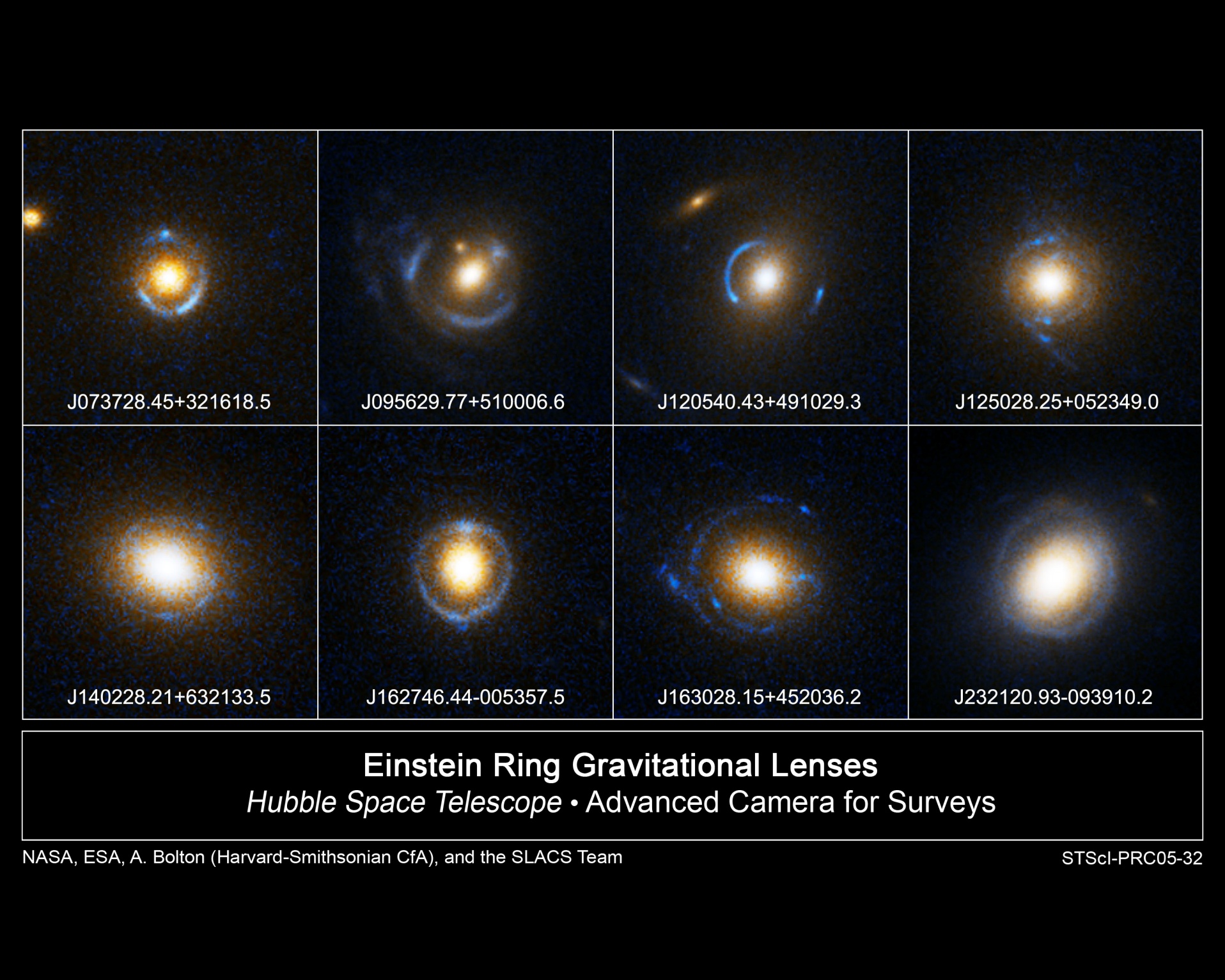 Gravitational  Telescopes:   Weak   vs.  Strong Lensing
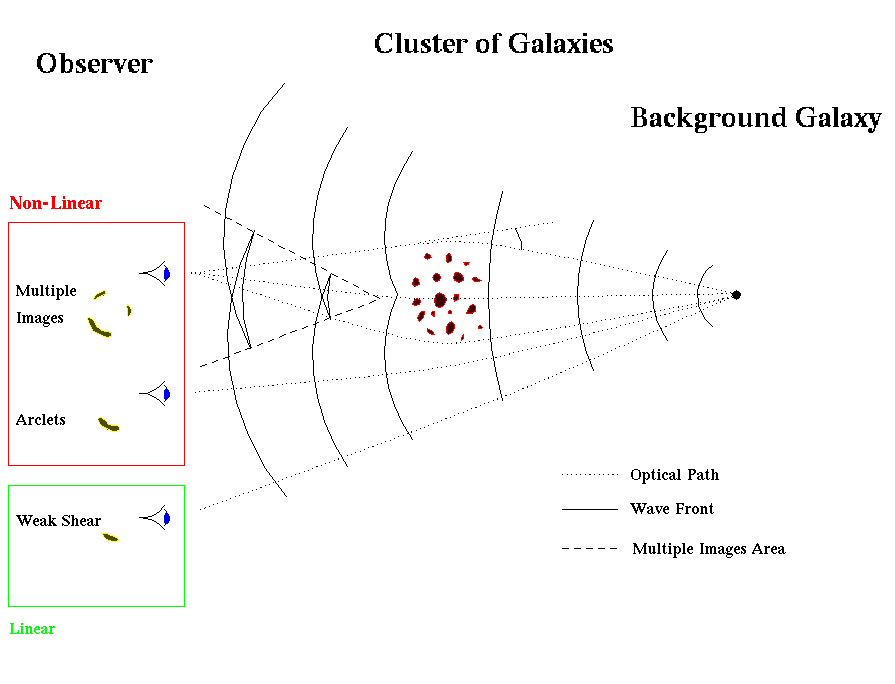 Two kinds of lensing:

     Strong Lensing: 
            < E    
       - nonlinear  distortions
       - multiple image  
Weak Lensing:
             > E
         - linear distortions
         - sheared images
Cluster Mass determination:
          Weak Lensing:          Linear  Inversion  Distortion Field
           Strong Lensing:        Complex Modeling  density  distribution.
                                              non-trivial
Weak Gravitational Lensing
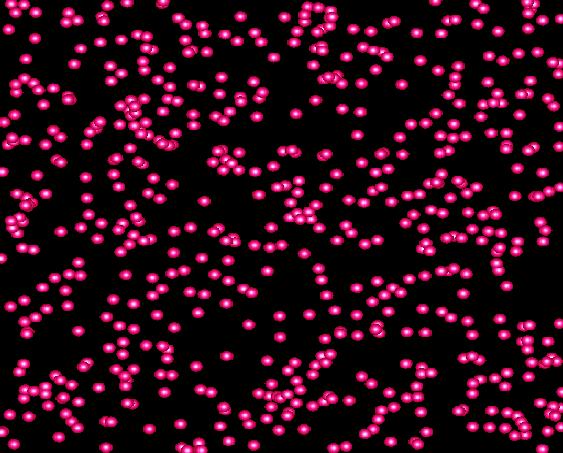 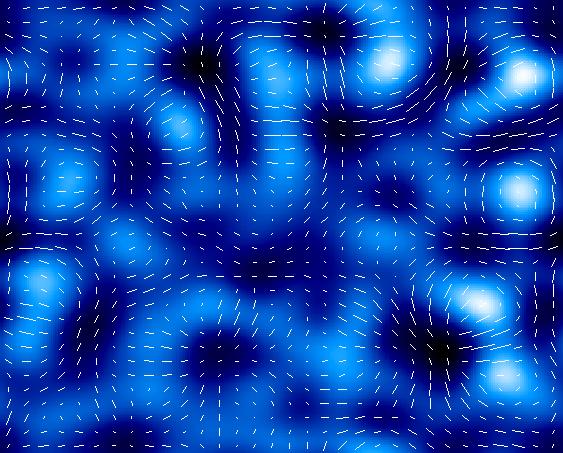 Lensed Galaxies
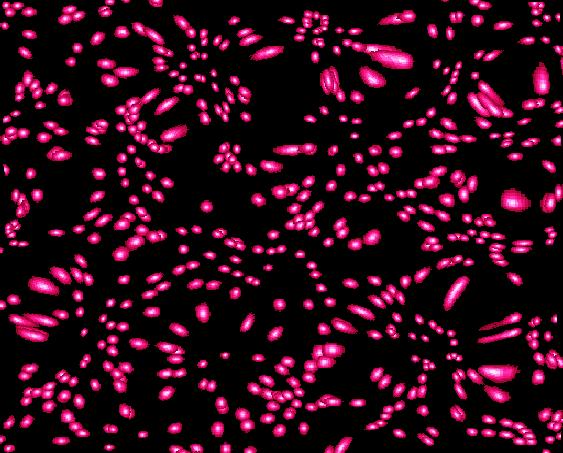 Unlensed
Shear map +
Projected Mass
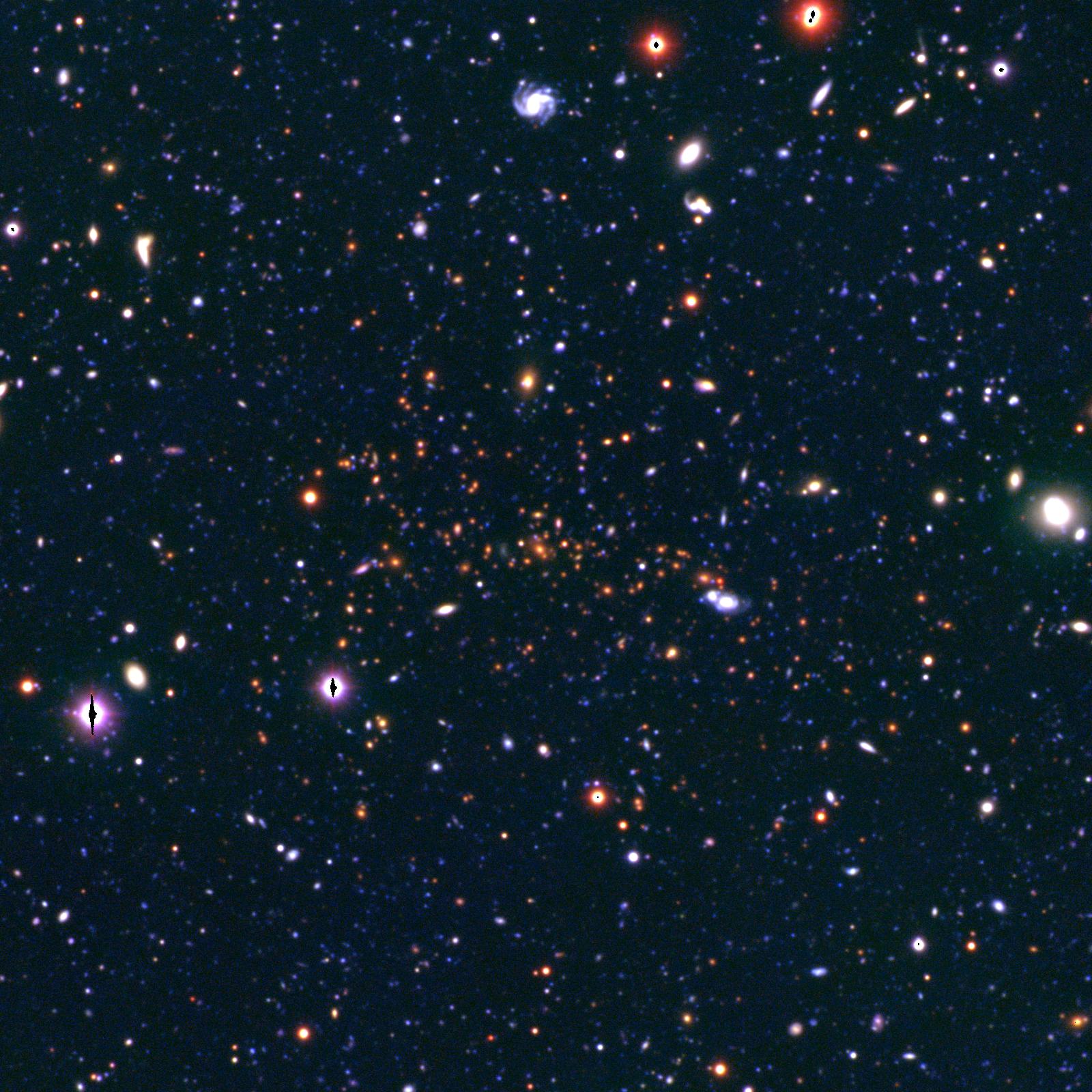 Weak Gravitational Lensing:
                    MS1054
z=0.83: 
      one of the highest known z clusters
      Weak Lensing study by
Clowe et al.  Keck
Hoekstra et al. HST
Clusters of Galaxies:          Dark Matter Map
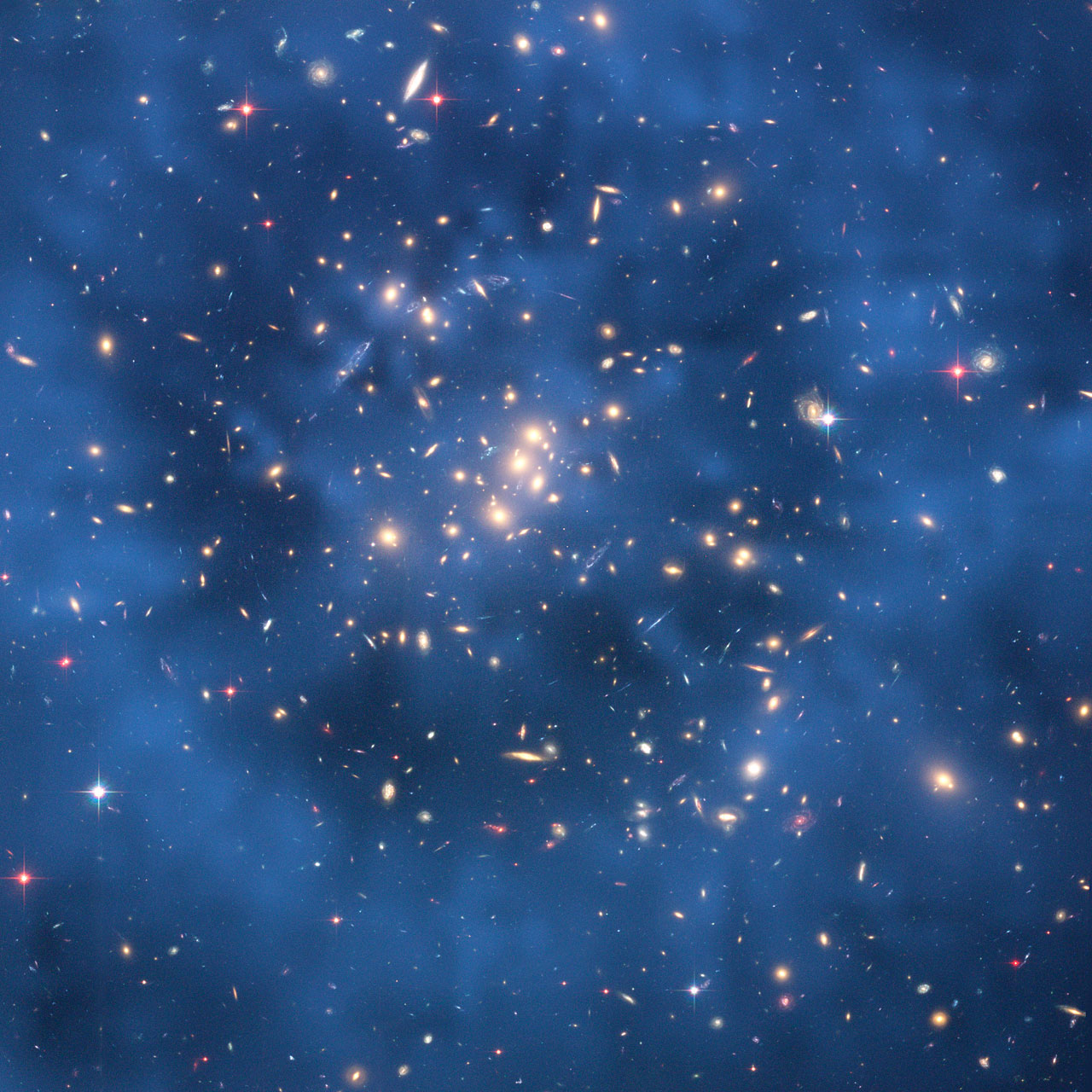 A highly promising method to determine the amount and distribution of 
             matter in the Universe 
        looks at the way it affects 
             the trajectories of photons.
       According to 
                Einstein’s theory of 
                General Relativity, 
       gravitational potential wells will bend and focus light. Dark matter concentrations act as a 
            Gravitational Lens.
Cl0024
Clusters and Superclusters
Voids & Clusters
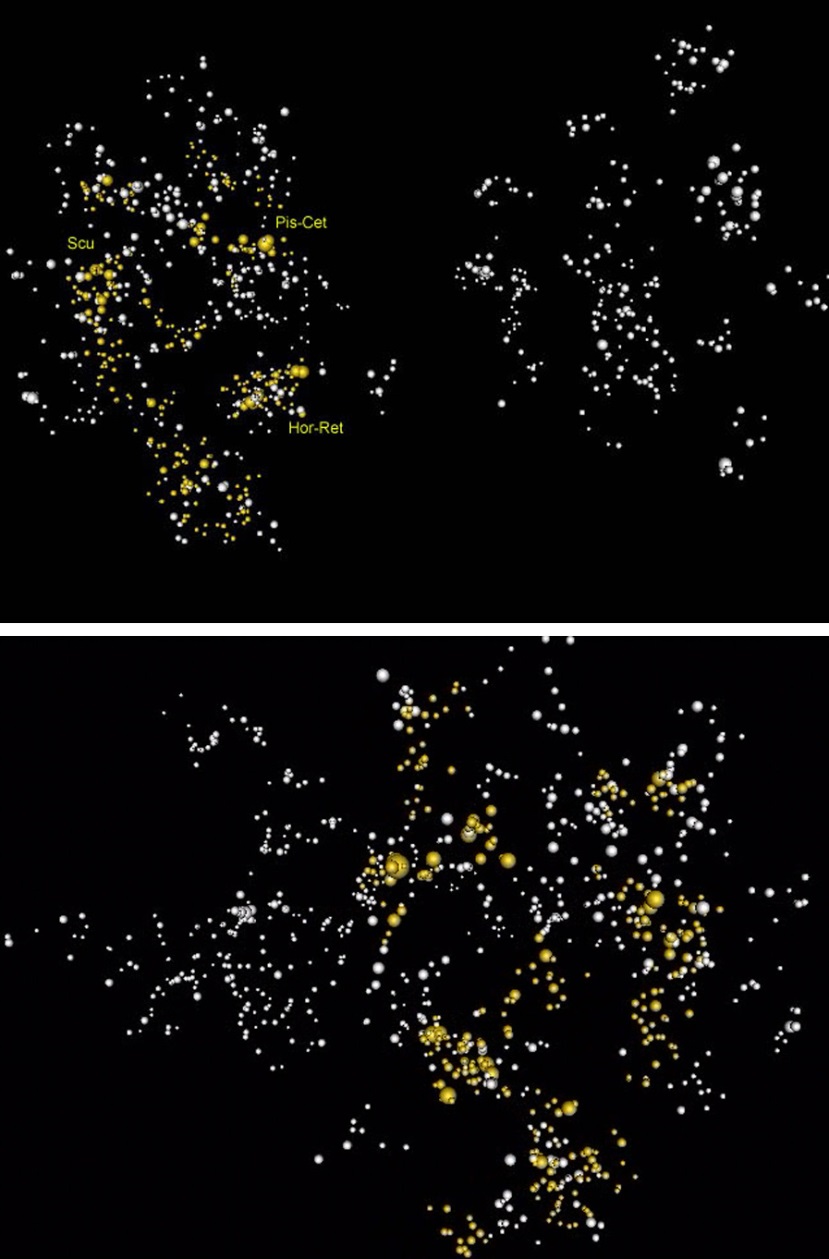 Einasto, Saar  et al.  (1990s)

- Superclustering in Abell/APM clusters catalog 

-  Finding of characteristic scale ~140 Mpc,
   corresponding to large voids in the cluster 
   distribution






Reflex II cluster catalogy  (Bohringer et al.) 
reveals same population of voids in cluster distribution.
Cosmic  Web: 
Alignments
Spinning   the   Galaxies
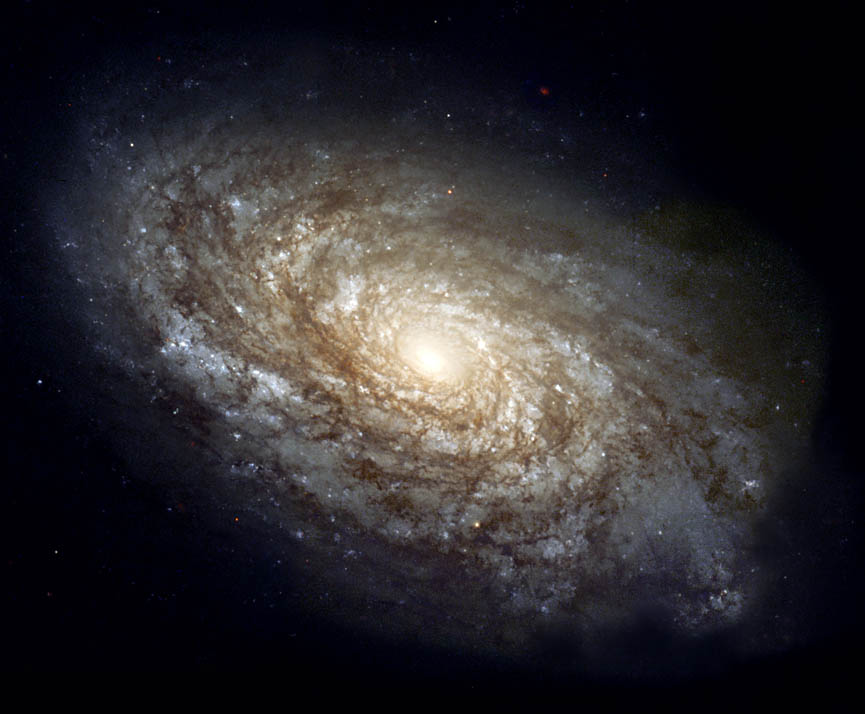 Spinning   the  Galaxies
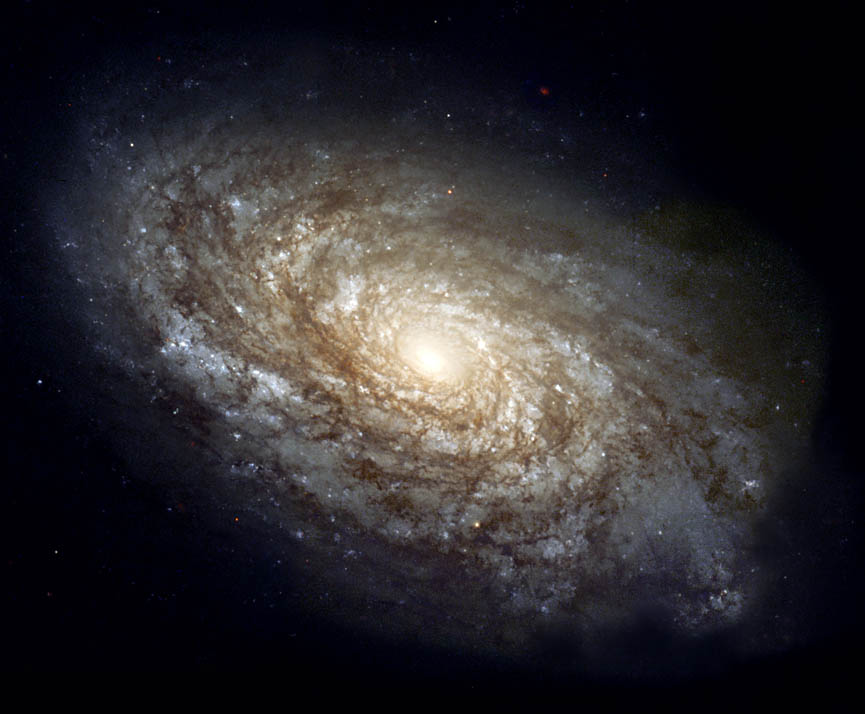 Spinning up 
a collapsing protogalaxy

by  Tidal  Torques
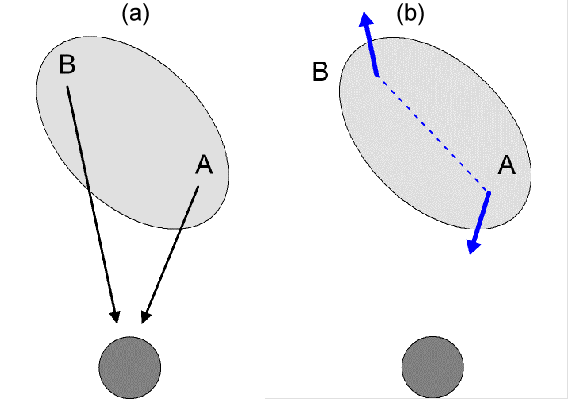 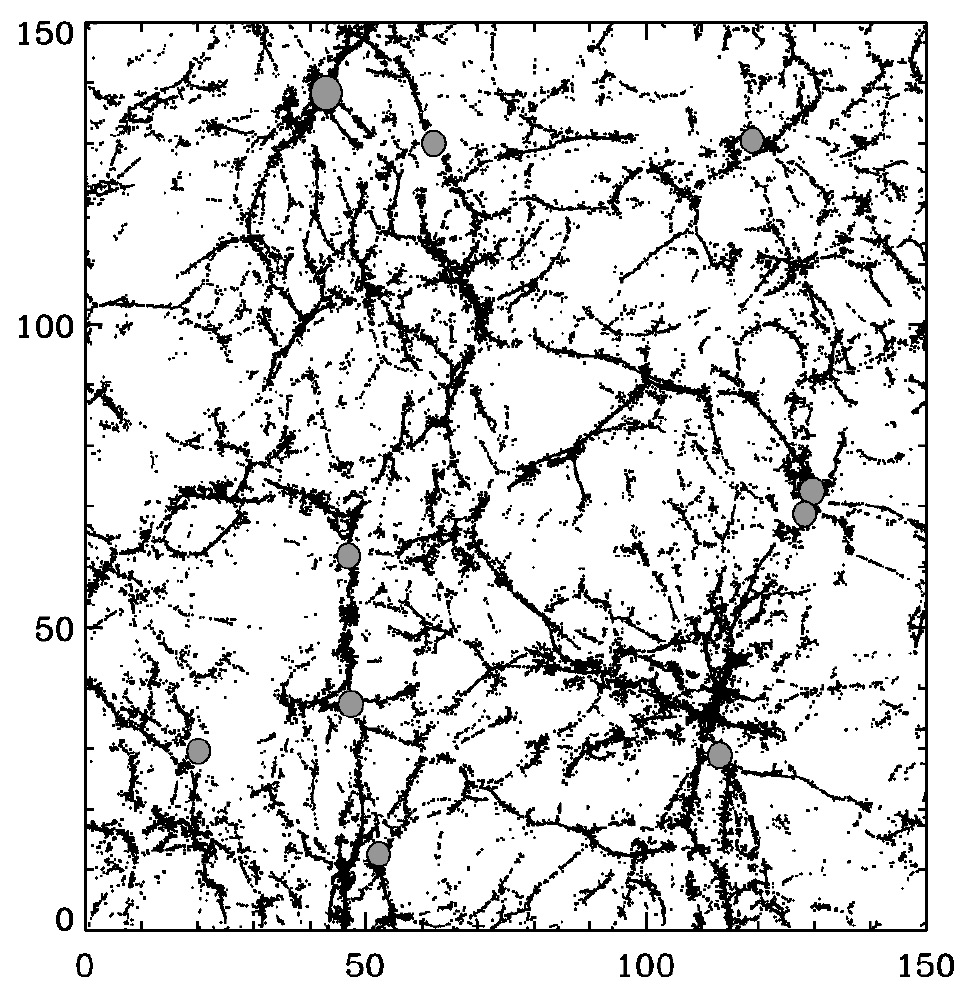 Spinning   the  Galaxies
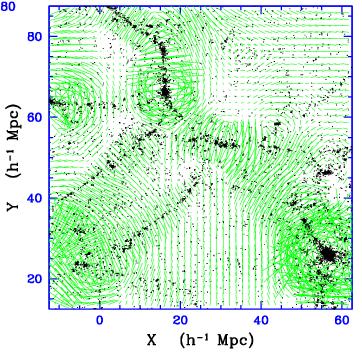 Connection

Galaxy  Spin    

Cosmic  Web
Spinning  the Galaxies:

Tidal Forces that also 
Shape Cosmic Web
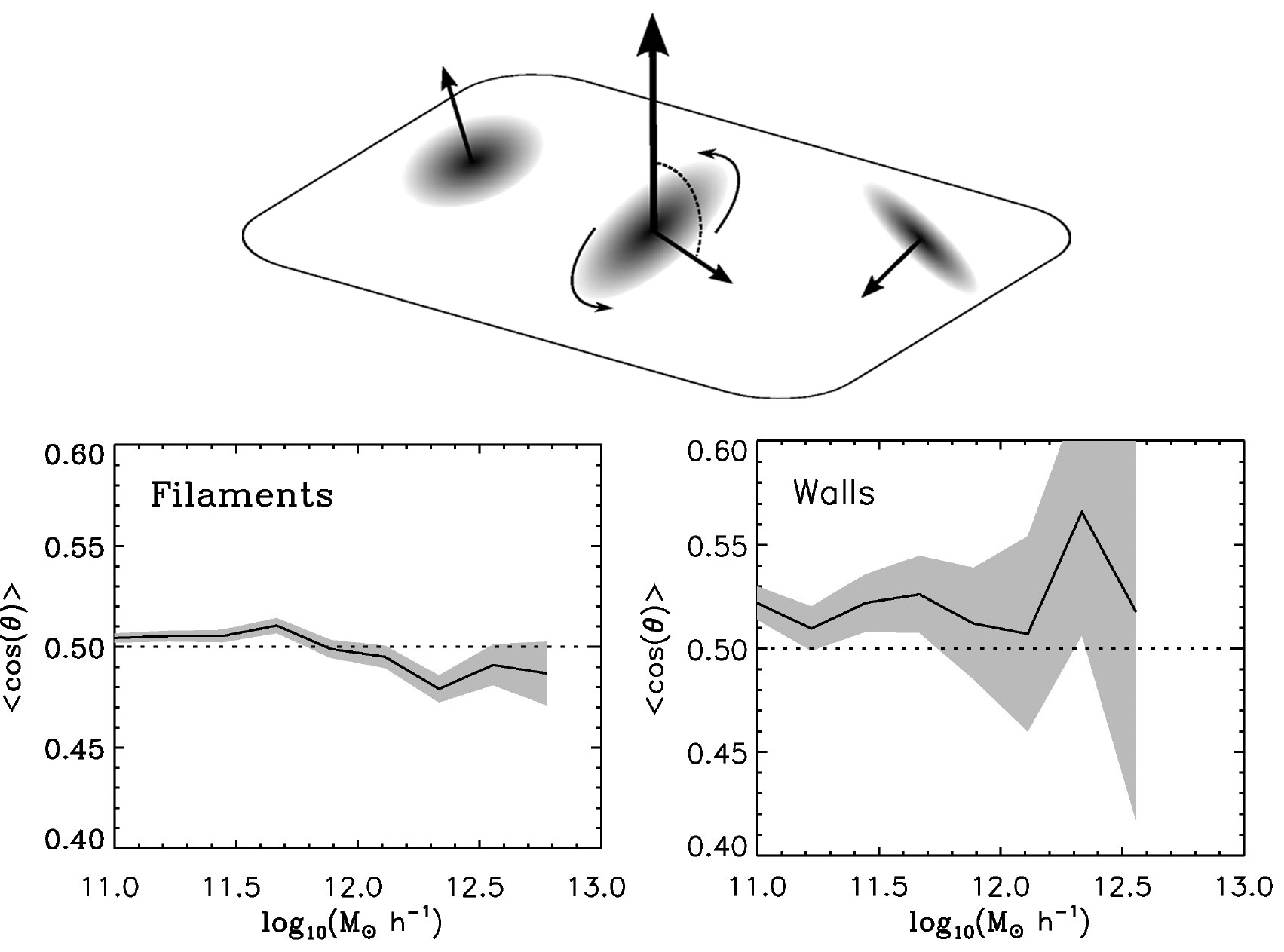 
Aragon-Calvo et al. 2007
Hahn et al.              2007
parallel
parallel
perpendicular
Filament-Halo alignments
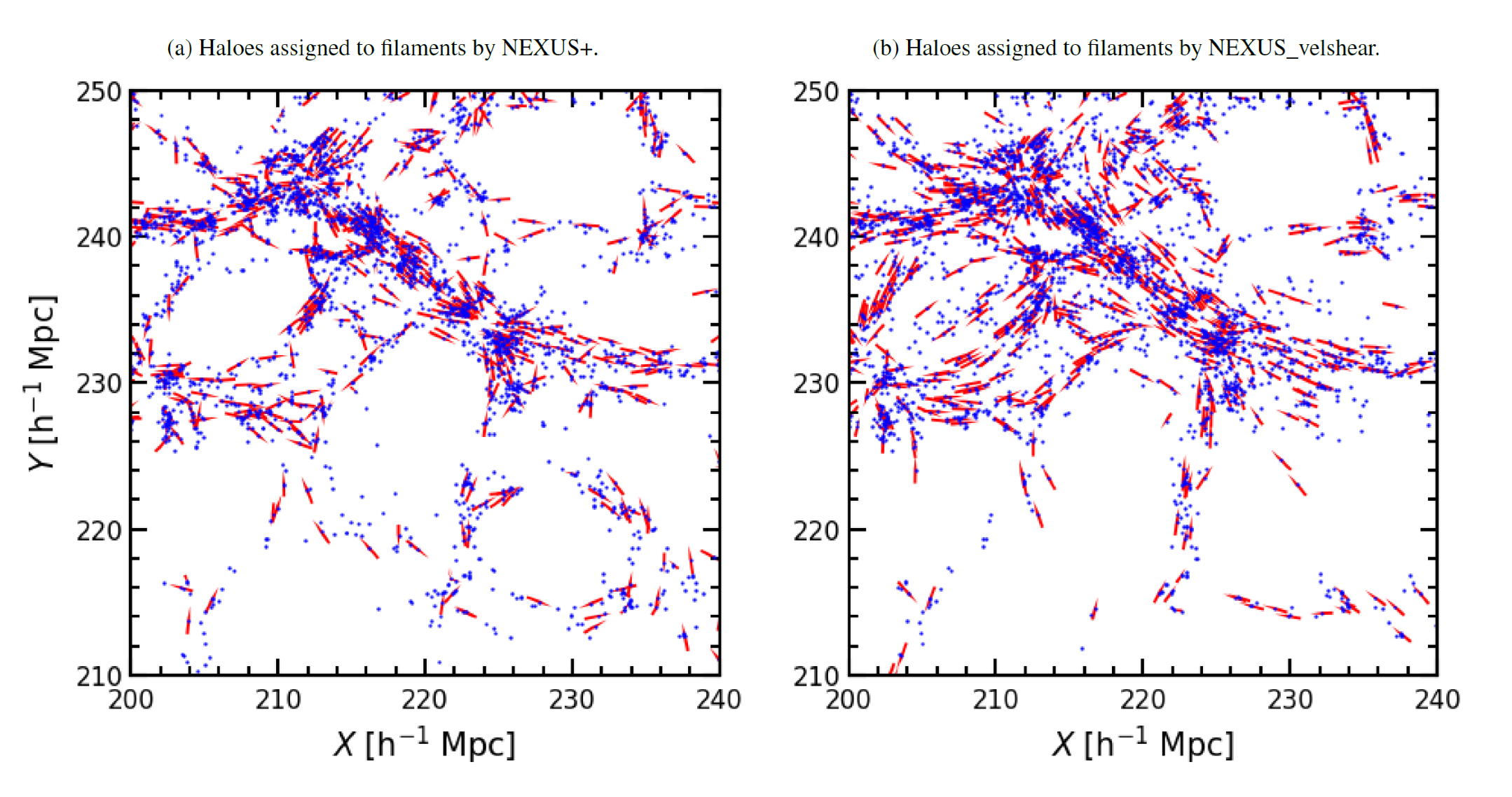 Ganeshaiah et al. 2018
Spin-Flip:
mass dependent alignments
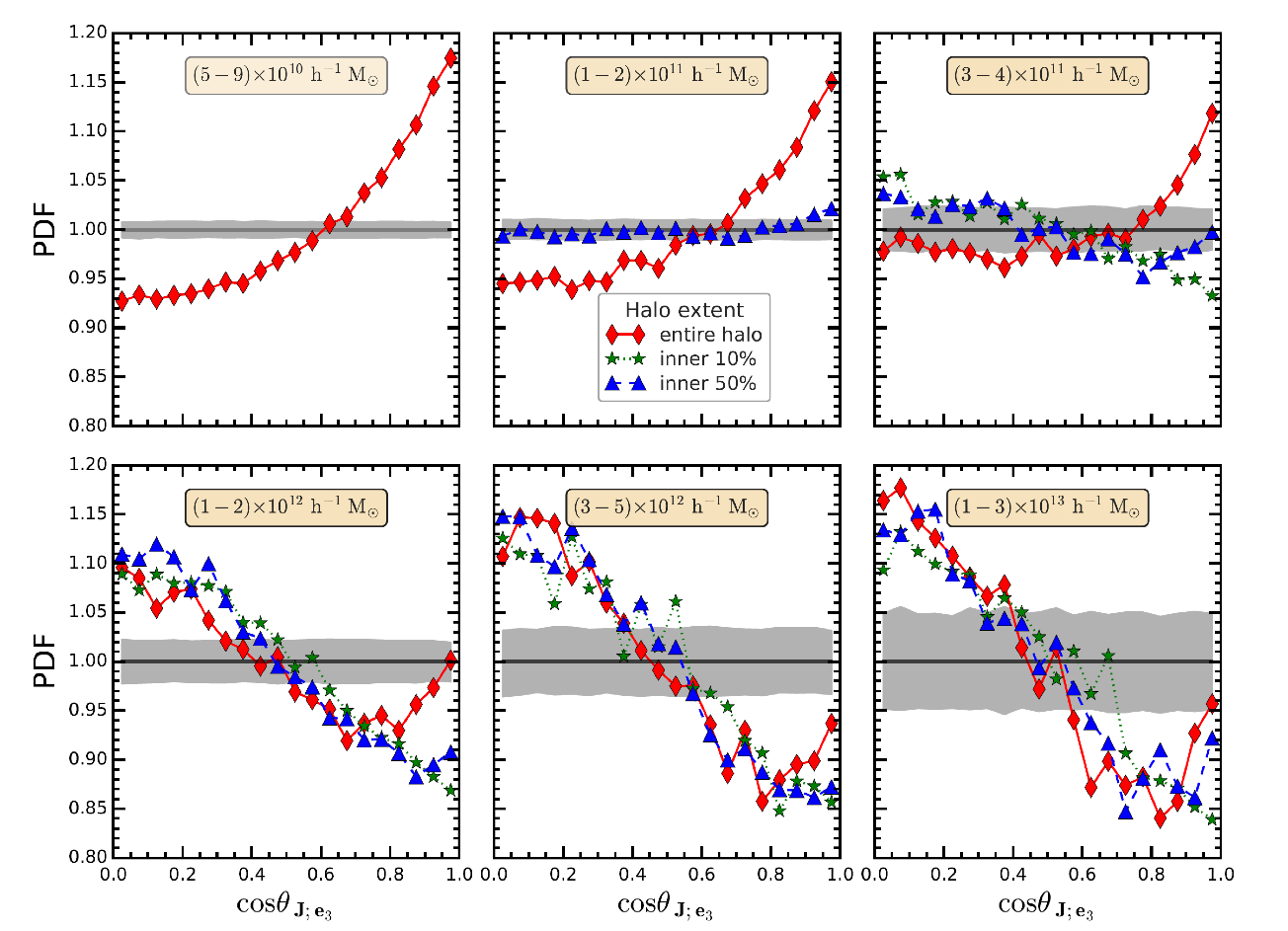 Ganeshaiah et al. 2018
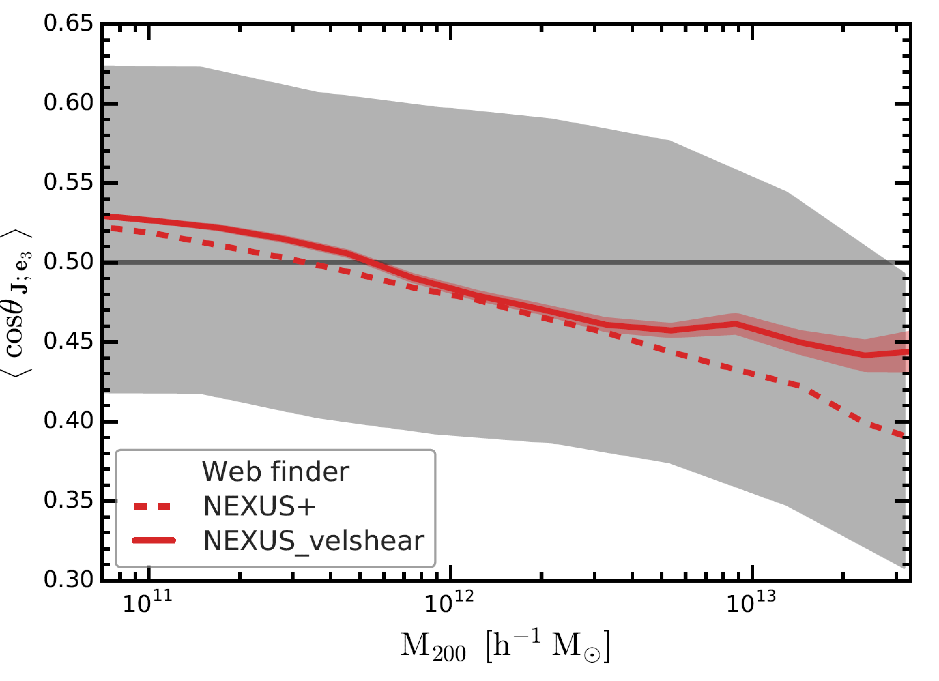 SDSS:
Galaxy-Filament alignment
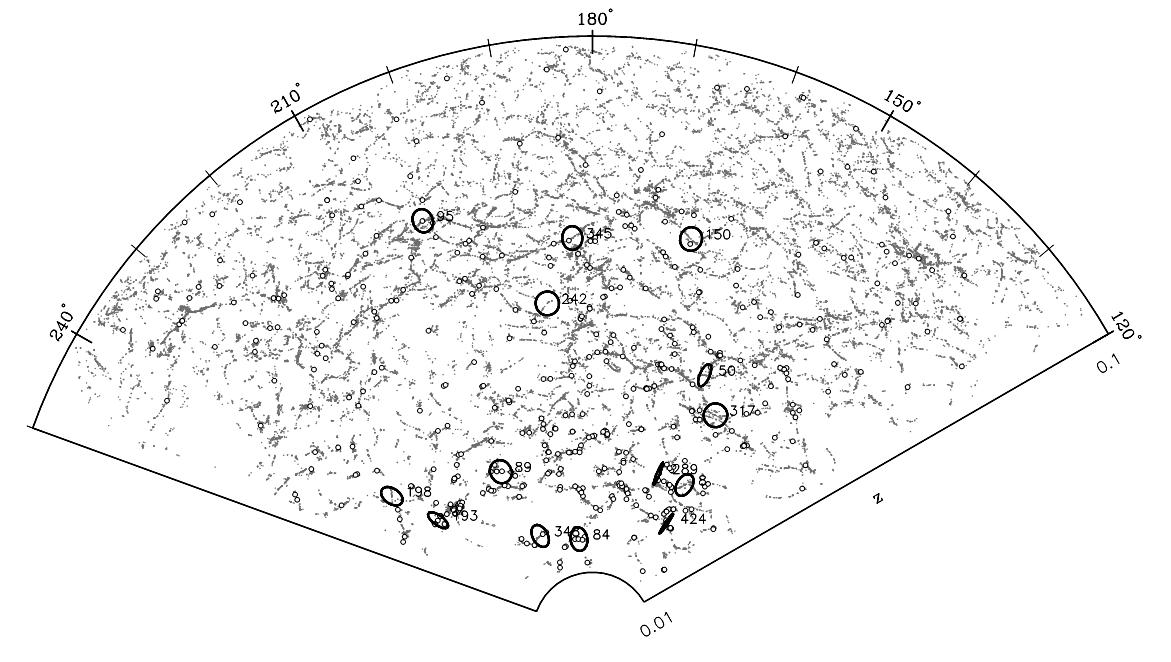 Aragon-Calvo et al. 2010



also see alignment studies by:
Plionis et al. 1996
Flin, Biernacka et al. 
Tempel & Libeskind 2014
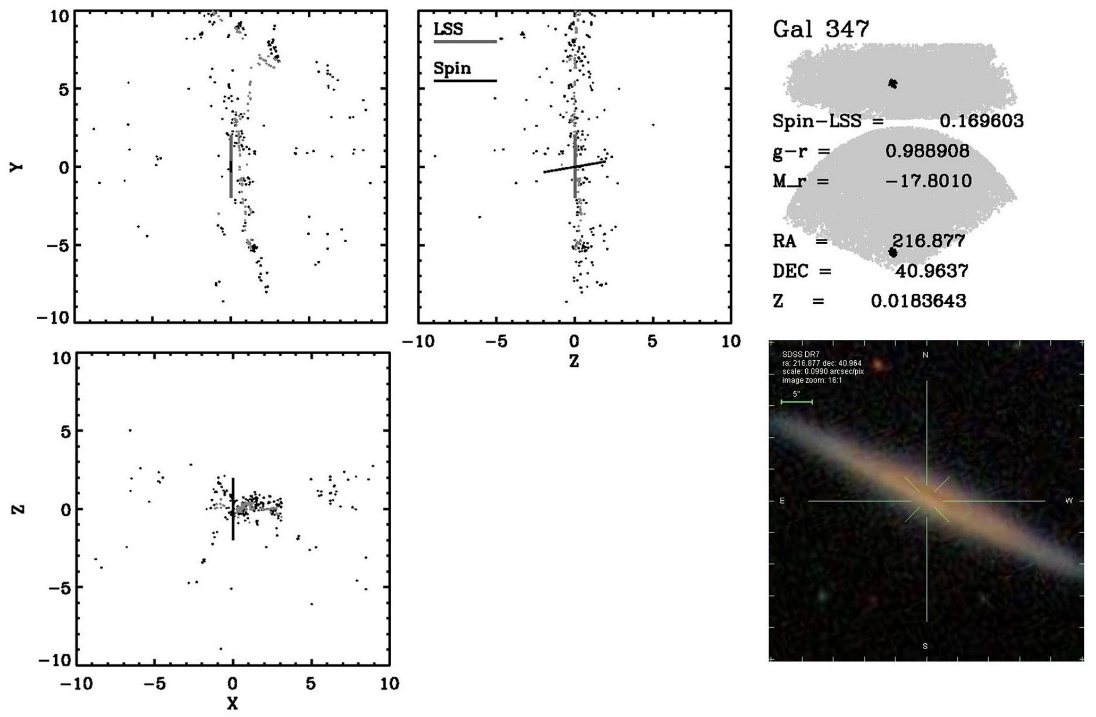 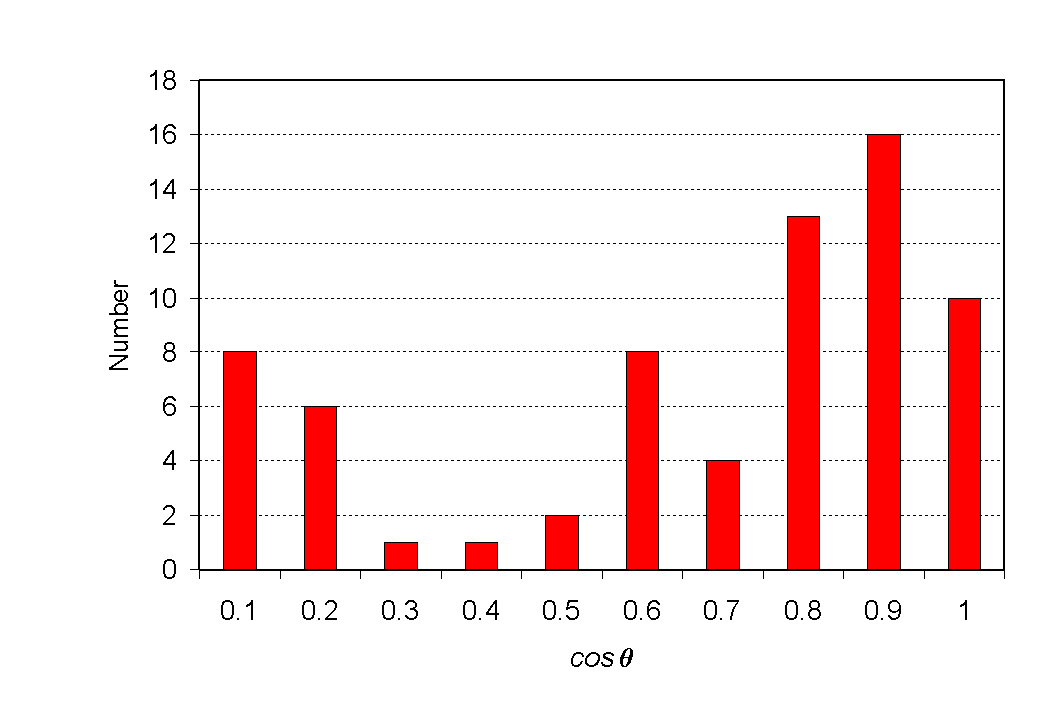 Cosmic  Web: 
Dark Matter & Grav. Lensing
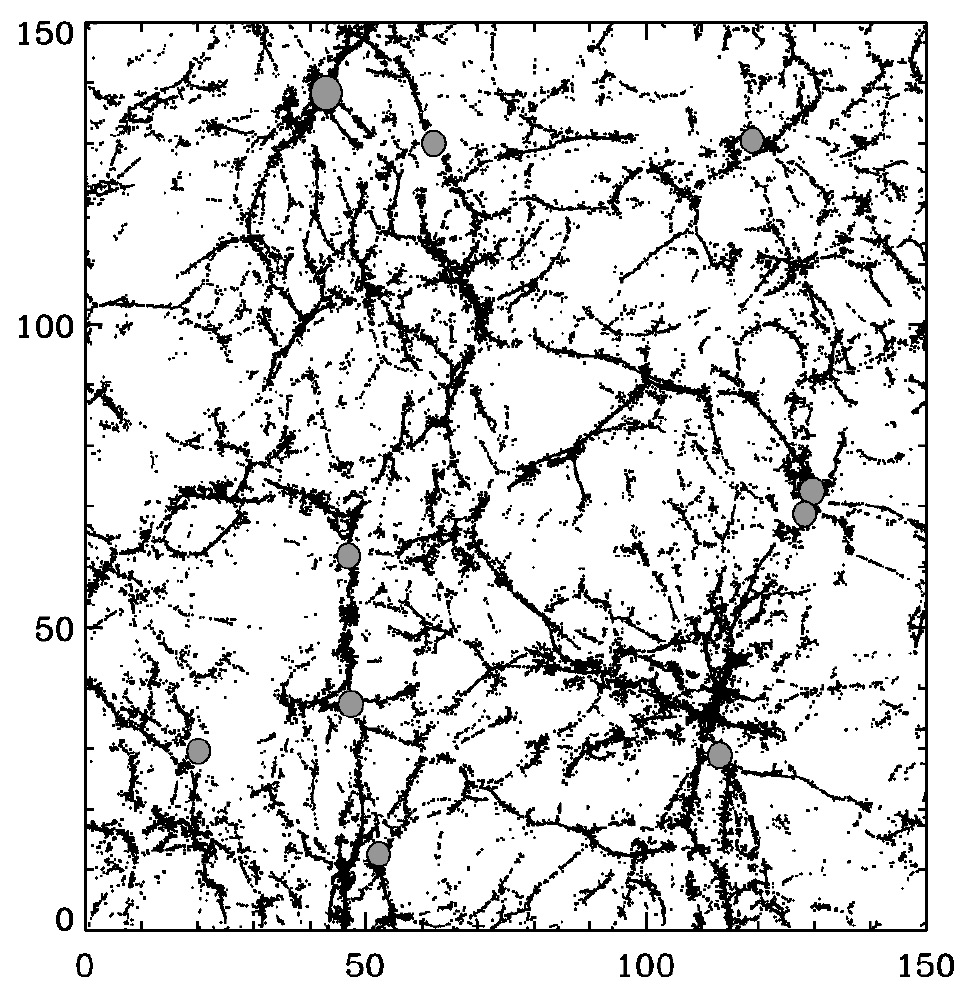 Tidal Shaping of the Cosmic Web
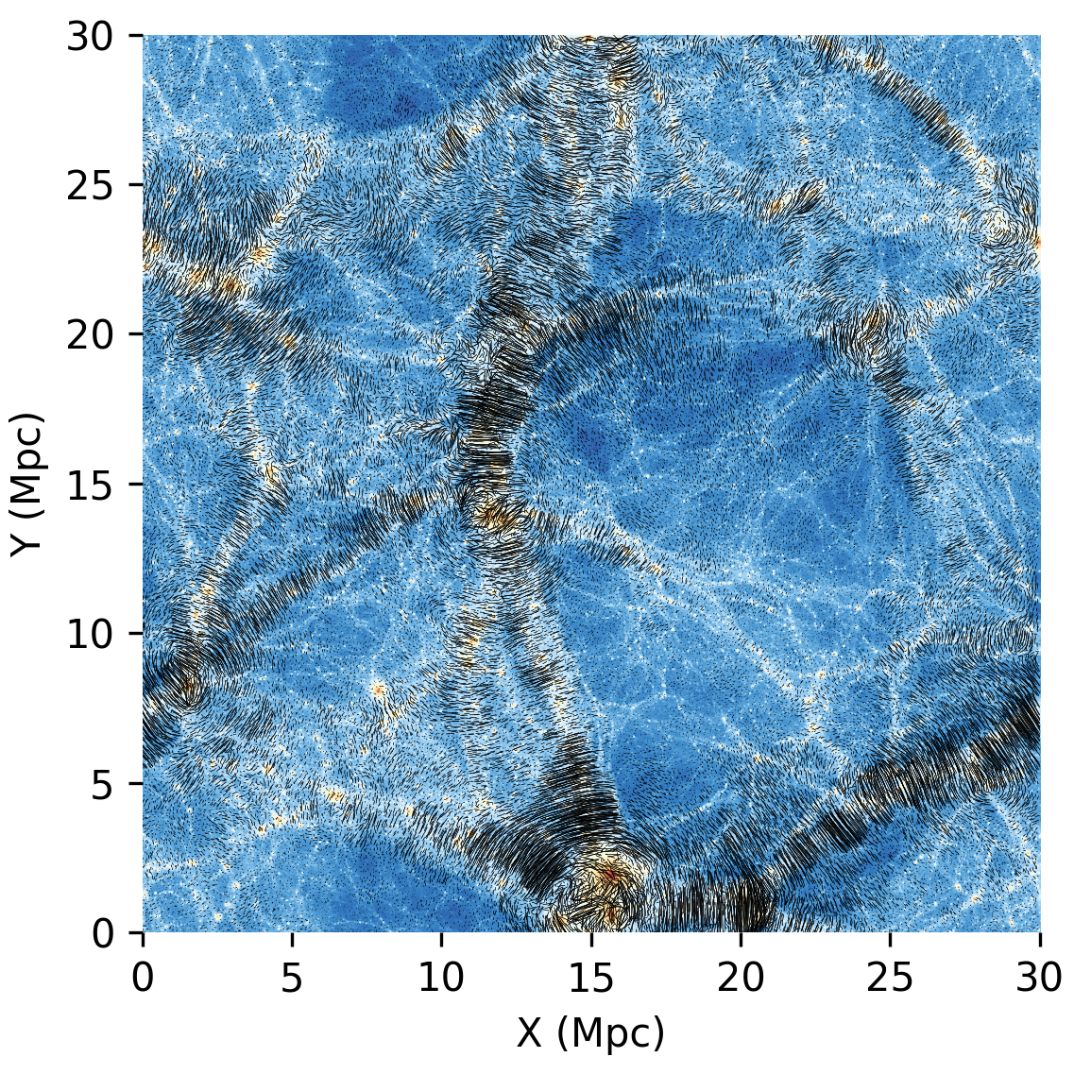 Aragon-Calvo et al. 2010



also see alignment studies by:
Plionis et al. 1996
Flin, Biernacka et al. 
Tempel & Libeskind 2014
Tidal Forces
shape the Cosmic Web
Rieder & vdW 2018
Dark Matter Cosmic Web
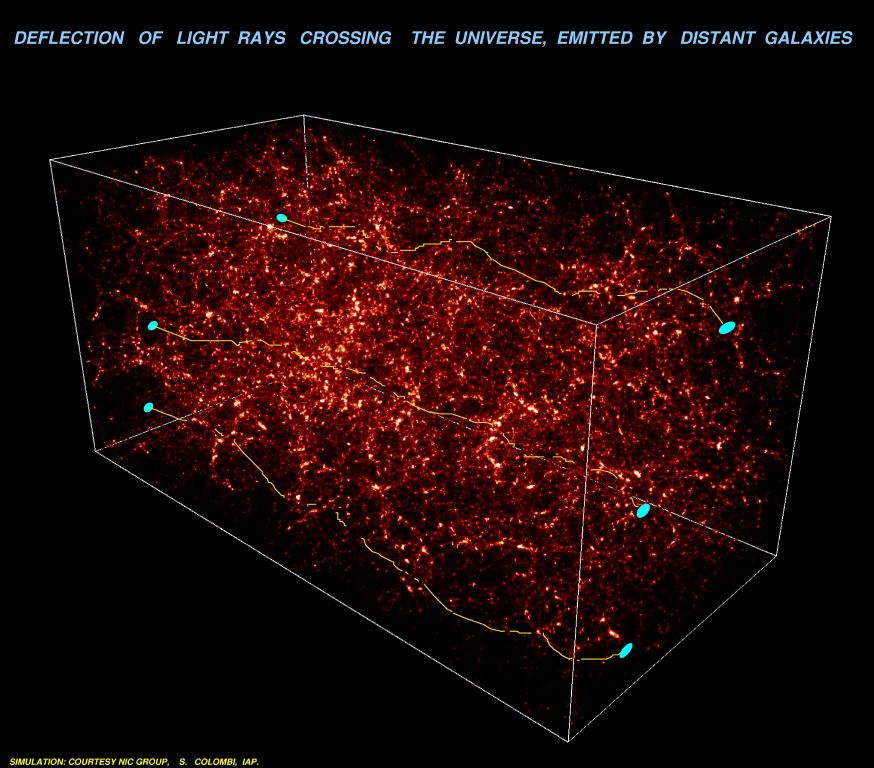 Lensing of background light by dark matter distribution
Galaxy  Clusters
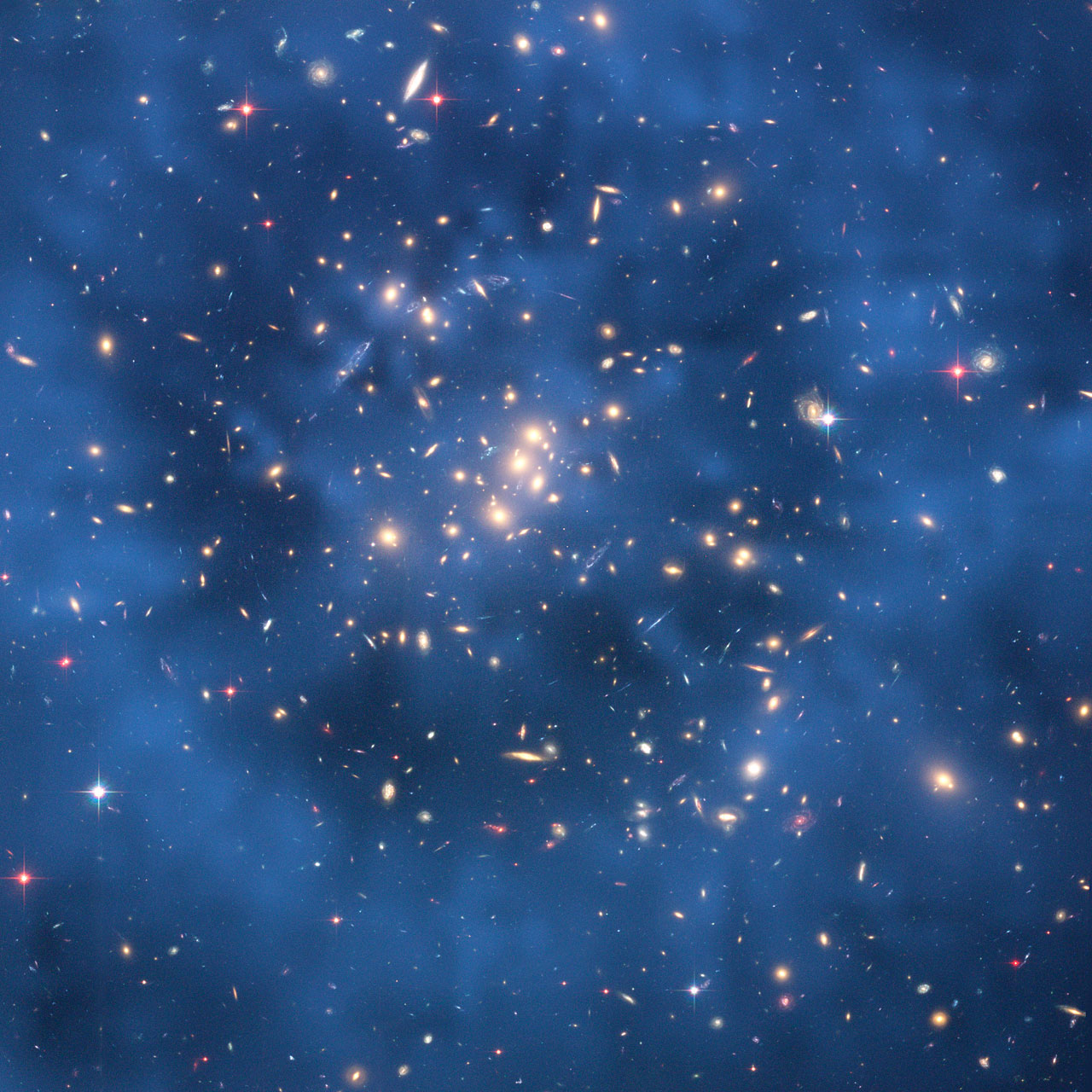 CL0024+17:

(Jee et al., 2007)

mapping the dark matter 
content of 
cosmic mass distribution
via 
weak gravitational lensing
Dark MatterCosmic Web
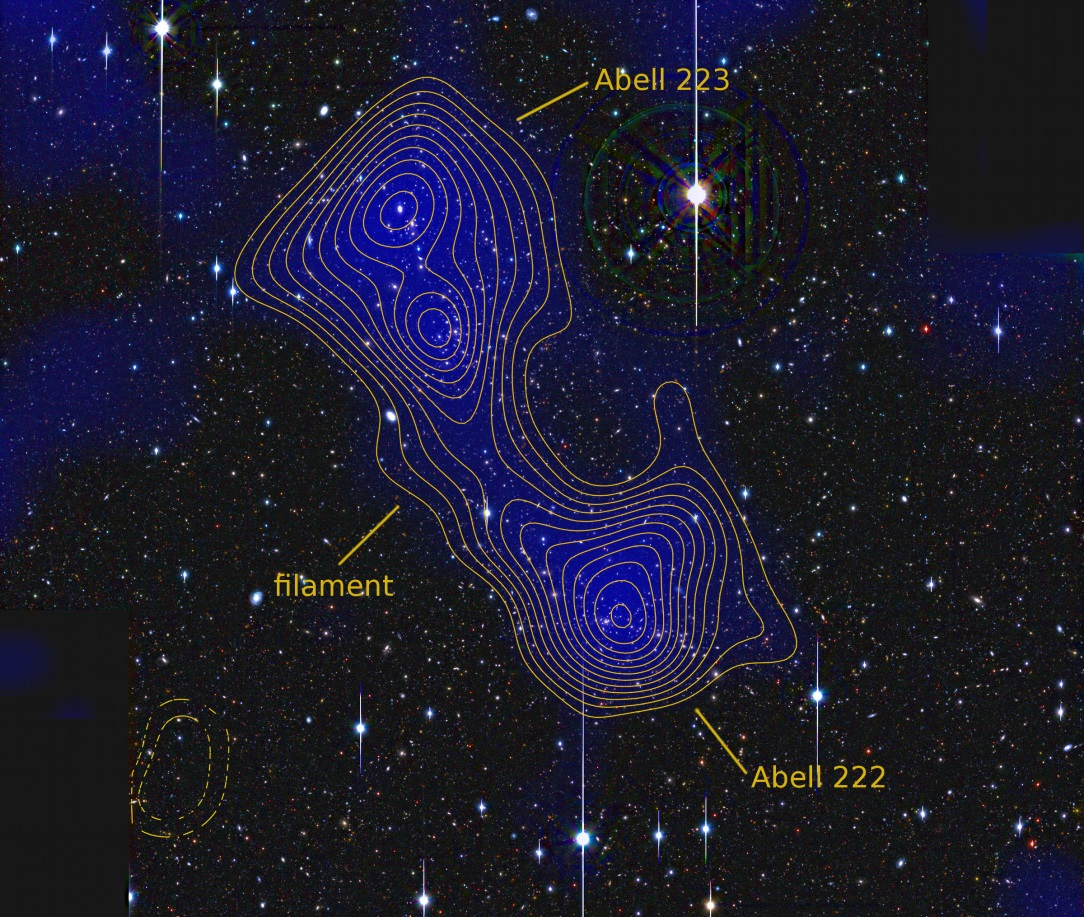 A222-A223
Dietrich et al. 2013
Dark MatterCosmic Web
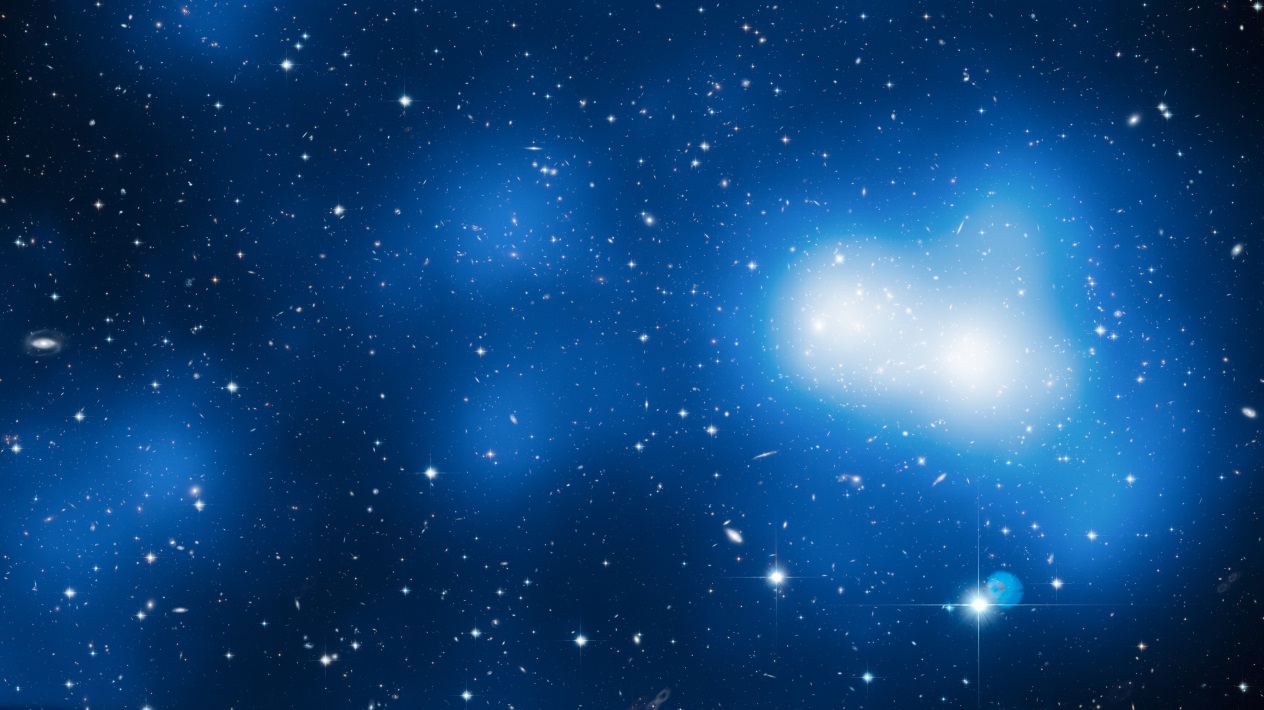 MACSJ0171.5+3745
Ebeling et al. 2012
Dark Energy Survey (DES)
Map of (projected) (dark) matter density: 
Determined from lensing deformation 28 million galaxies
Red-yellow:   overdense
Blue-white:    underdense 
Clearly visible: the weblike arrangement of dark matter
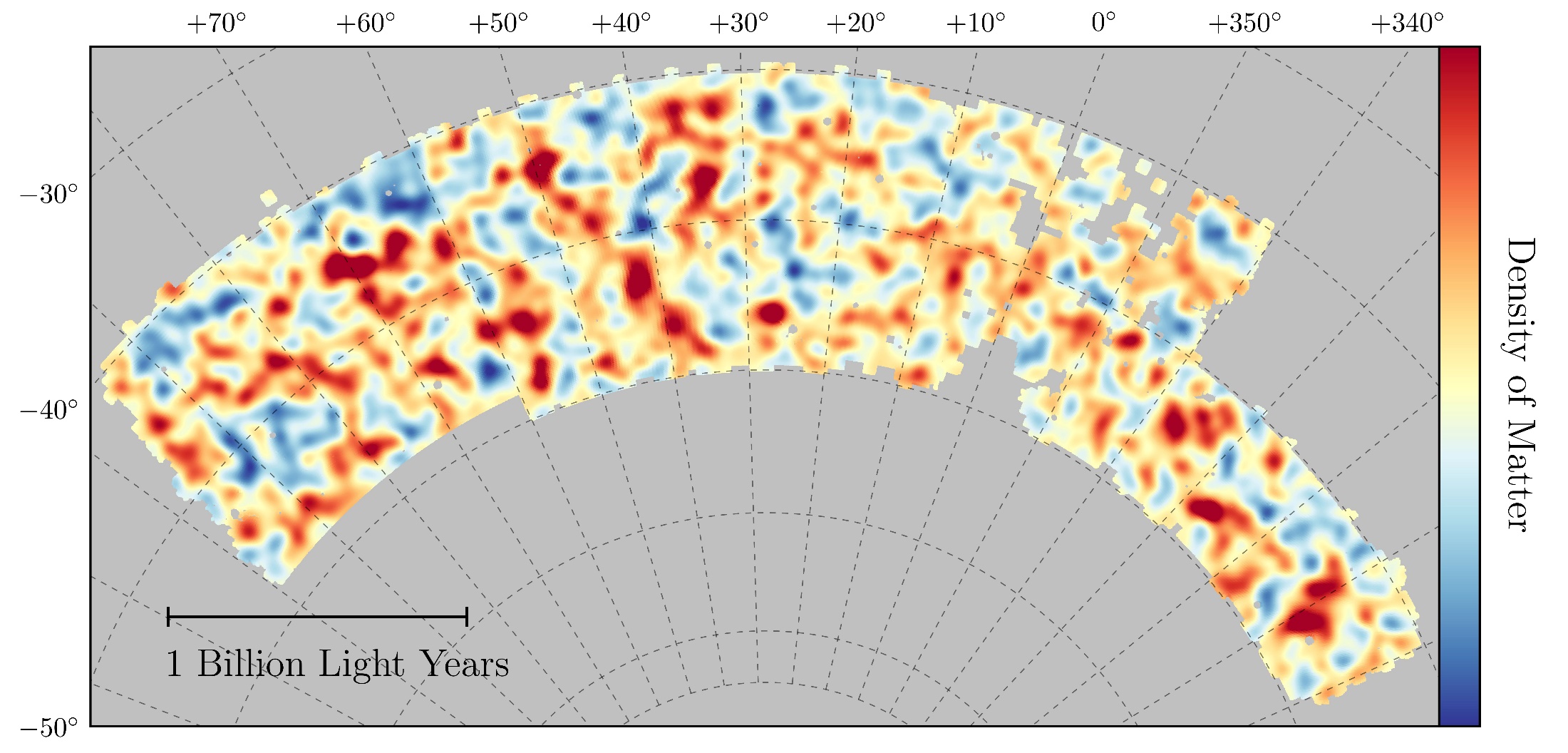 Dark Energy Survey (DES)
Map of 
(projected) (dark) matter density: 



For reference, elements of the 
Cosmic Web:

Identification 2 clusters

Reveals filamentary extensions

Also noticeable is a void region
Cosmic  Web: 
Gas
Illustris Simulation:






               Cosmic Web     
Dark Matter  -  Gas -  Galaxies
the Gaseous Cosmic Web
Gaseous
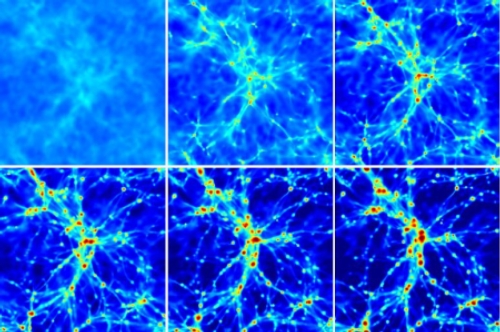 Evolution of the gaseous Cosmic Web:
Gas falls into the potential wells (mainly determined by dark matter web)
Gas heats up:   - extremely hot in cluster nodes (hard Xray emitting gas)
                               - warm/hot gas in filamentary extensions   (WHIM)
the Gaseous Cosmic Web
Gaseous
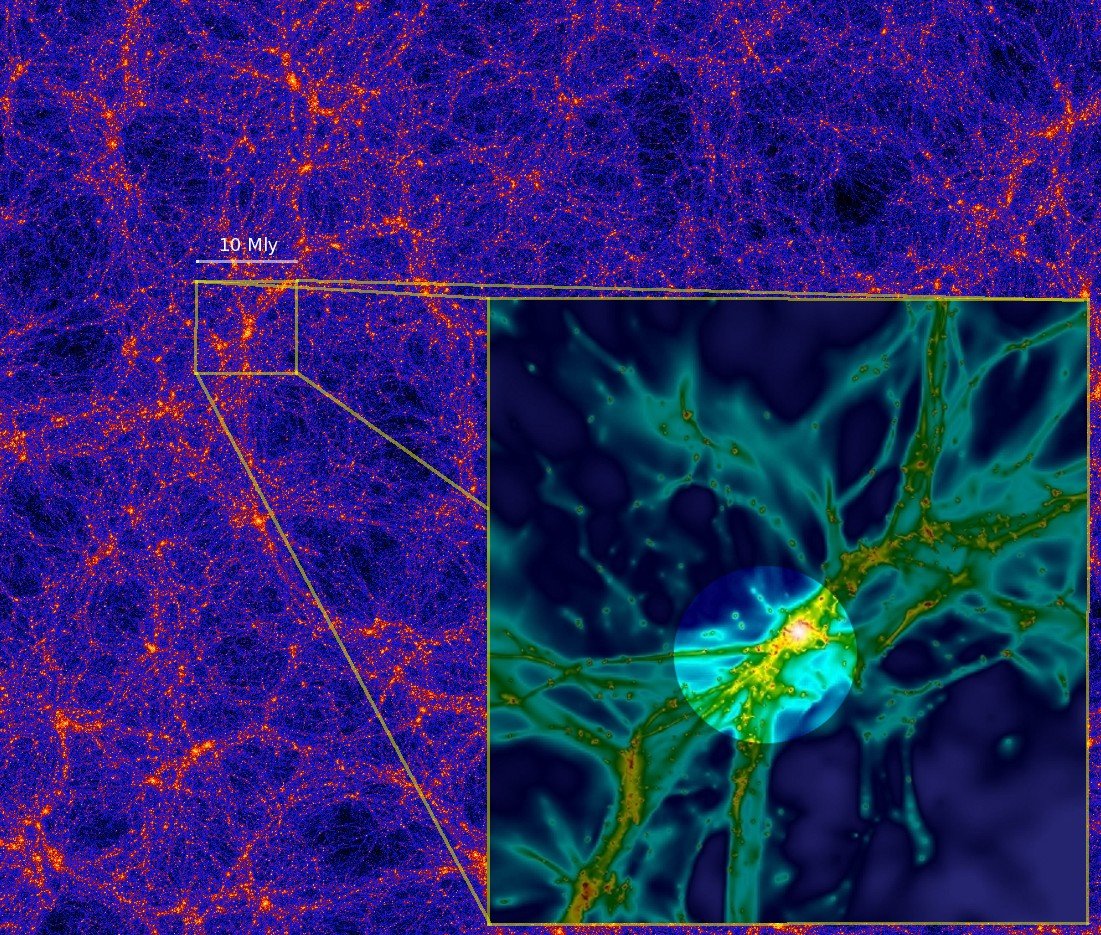 Gaseous Cosmic Web:

Detection via:

Lyα absorption (Lyα forest)
     - neutral hydrogen (cloud) 
     - mostly at high redshift
     - absorption against quasar los.
     - possible use as tomographic tool

2)  WHIM
      - warm-hot intergalactic medium
      - soft Xray emission of hot gas (105 K)
         very hard to see
      - absorption lines Xray band (eg. OVI)

3) Sunyaev-Zeldovich scattering filaments
      - inverse Compton scattering 
        CMB photons against hot electrons
        in ICM/IGM
      - has been seen in Planck (80 filam.)
The Gaseous Cosmic Web:Lyα  forest
Lyα transition:

absorption line by
neutral hydrogen

intervening 
hydrogen gas
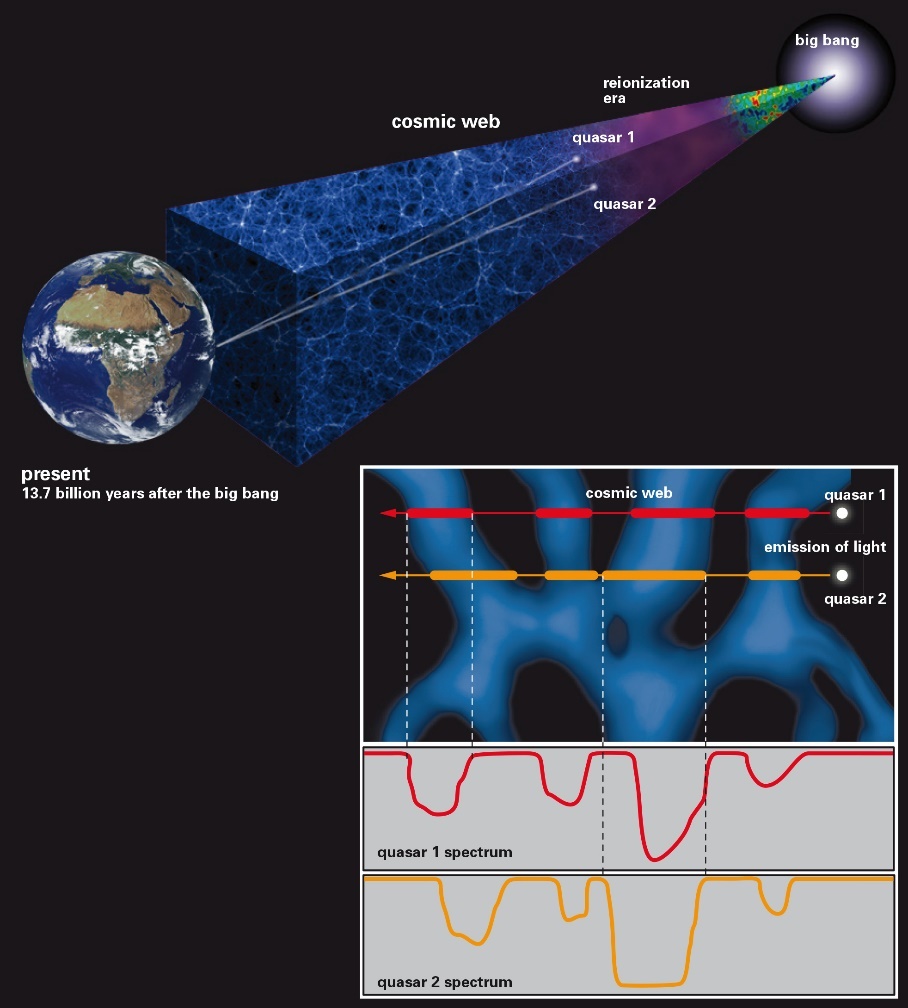 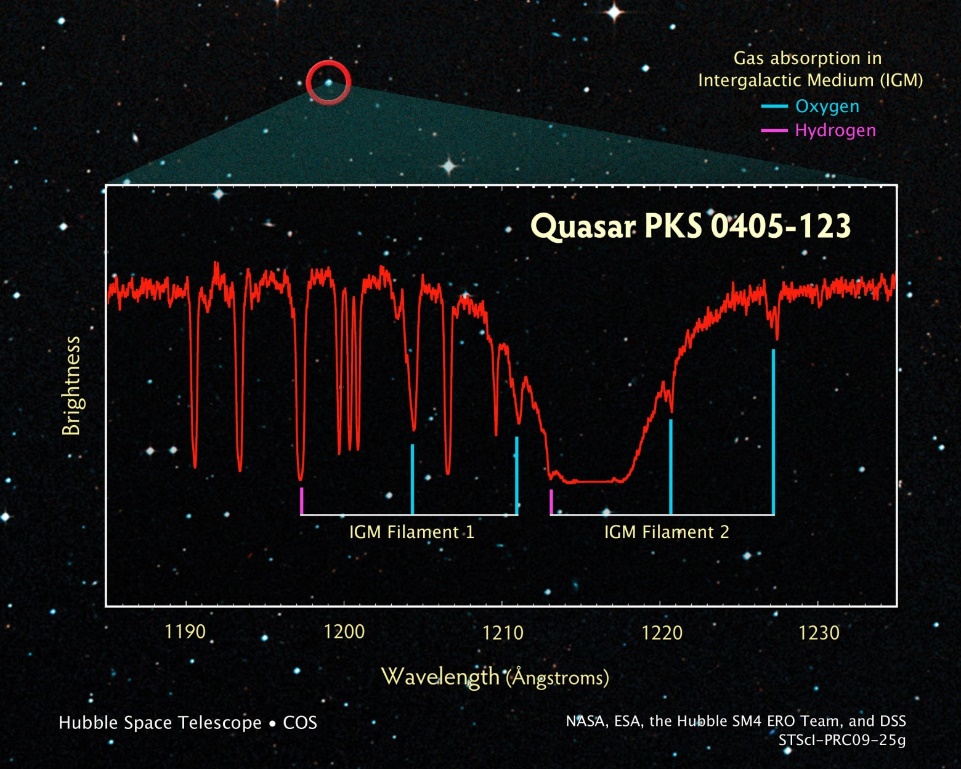 Lyα  forest:  piercing the Cosmic Web
Cosmic Web Tomography Lyα survey CLAMATO
Mapping the Lyα forest in a densely sampled set of quasar spectra over sky region

1-D skewers through the gaseous Universe  
Reconstruction full 3-D cosmic web, when skewers within correlation scale from each other

First systematic survey:   CLAMATO   (Lee et al.)
KG Lee et al..
The Gaseous Cosmic Web:Intergalactic Hydrogen Lanes
J. Cramer
The Gaseous Cosmic Web:Sunyaev-Zeldovich
Gaseous
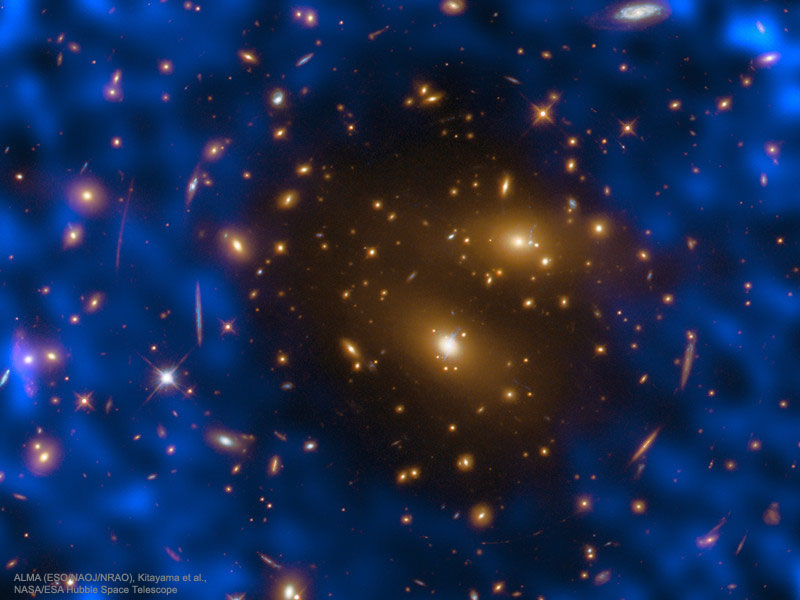 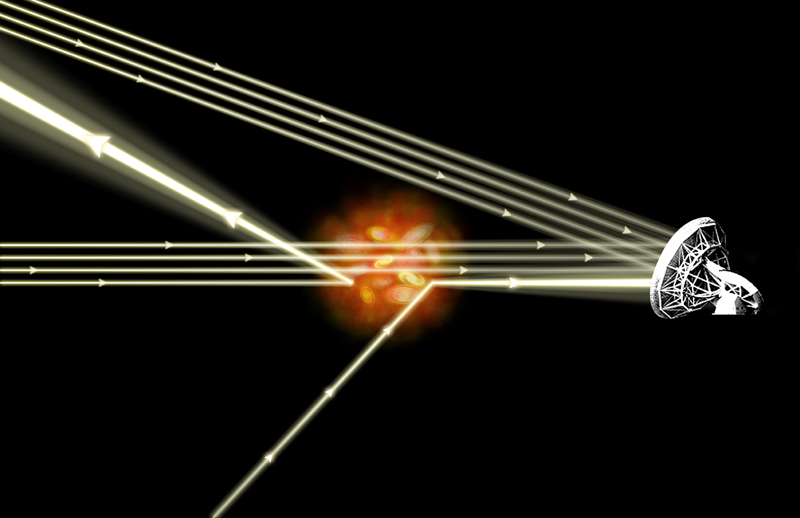 ALMA image:
Suny-Zeld. Cluster trough
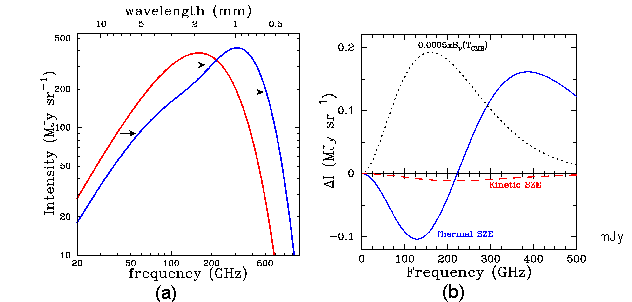 Sunyaev-Zeldovich

Inverse Compton scattering
of CMB photons:

hot intervening gas:
frequency dependent signature:
Absorption
Emission
The Gaseous Cosmic Web:Sunyaev-Zeldovich
Gaseous
Sunyaev-Zeldovich
detection of

Inter-cluster bridge/filament

in between clusters
A401 and A399










ESA/Planck collaboration
Cosmic  Web: 
Cosmic Migration Flows
Large  Scale  Flows
Large-Scale Flows:

Structure buildup  
         accompanied  
         by displacement of matter:  
         - Cosmic flows

On large (Mpc) scales,  
         structure formation 
         still in linear regime

Directly related to 
         cosmic matter distribution 


   Note:  
        redshift space distortion

        cz = Hr + vpec

        In principle possible to 
        correct for this distortion, 
        ie. to invert the mapping 
        from real  to  redshift space

Condition:
        entire mass distribution 
        within volume should be mapped
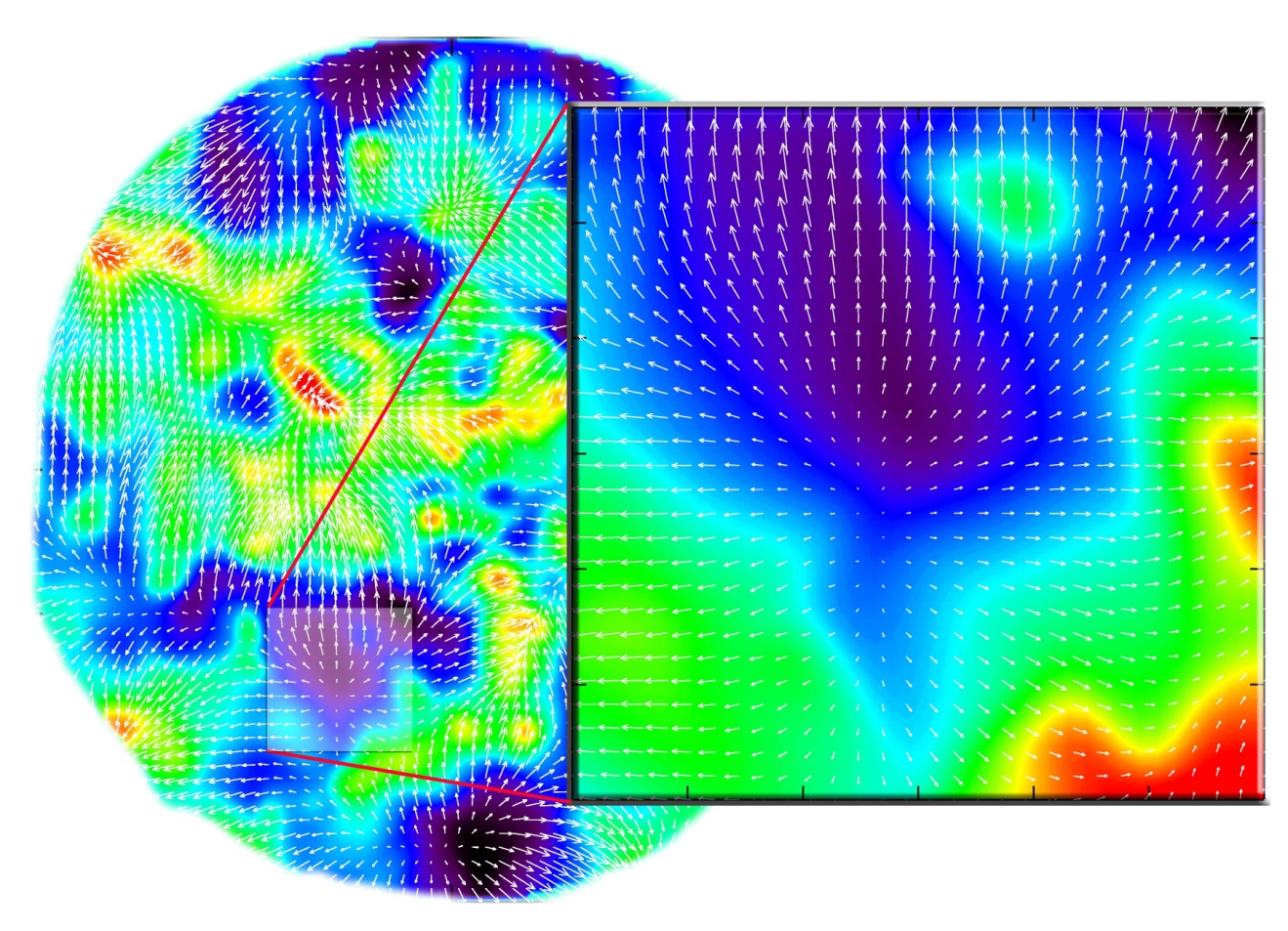 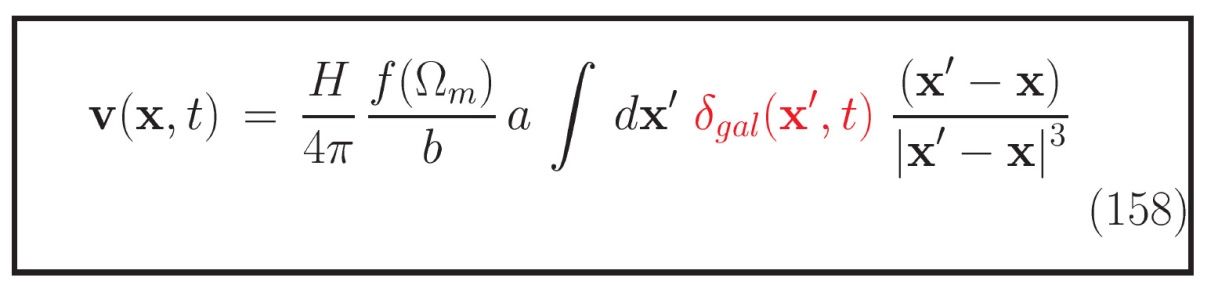 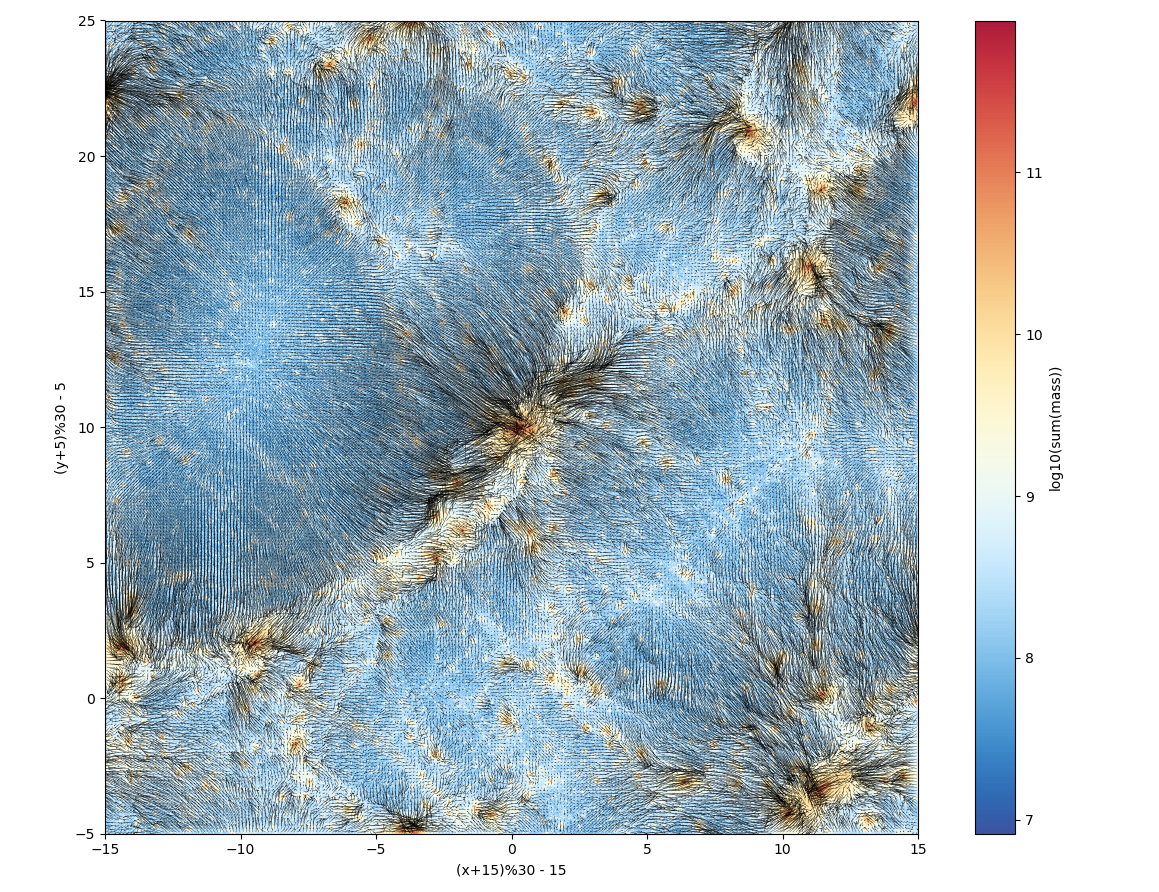 Flow in the Cosmic Web
Cosmic Web Flowlines:
Stokes:                    flow field components    

Divergence              dominant in voids
Shear                        dominant along filaments

Vorticity:                   only in high-density         
                                   multistream regions
Supergalactic Plane
 mean KIGEN - adhesion reconstruction
Hidding, Kitaura, vdW & Hess      2016/2017
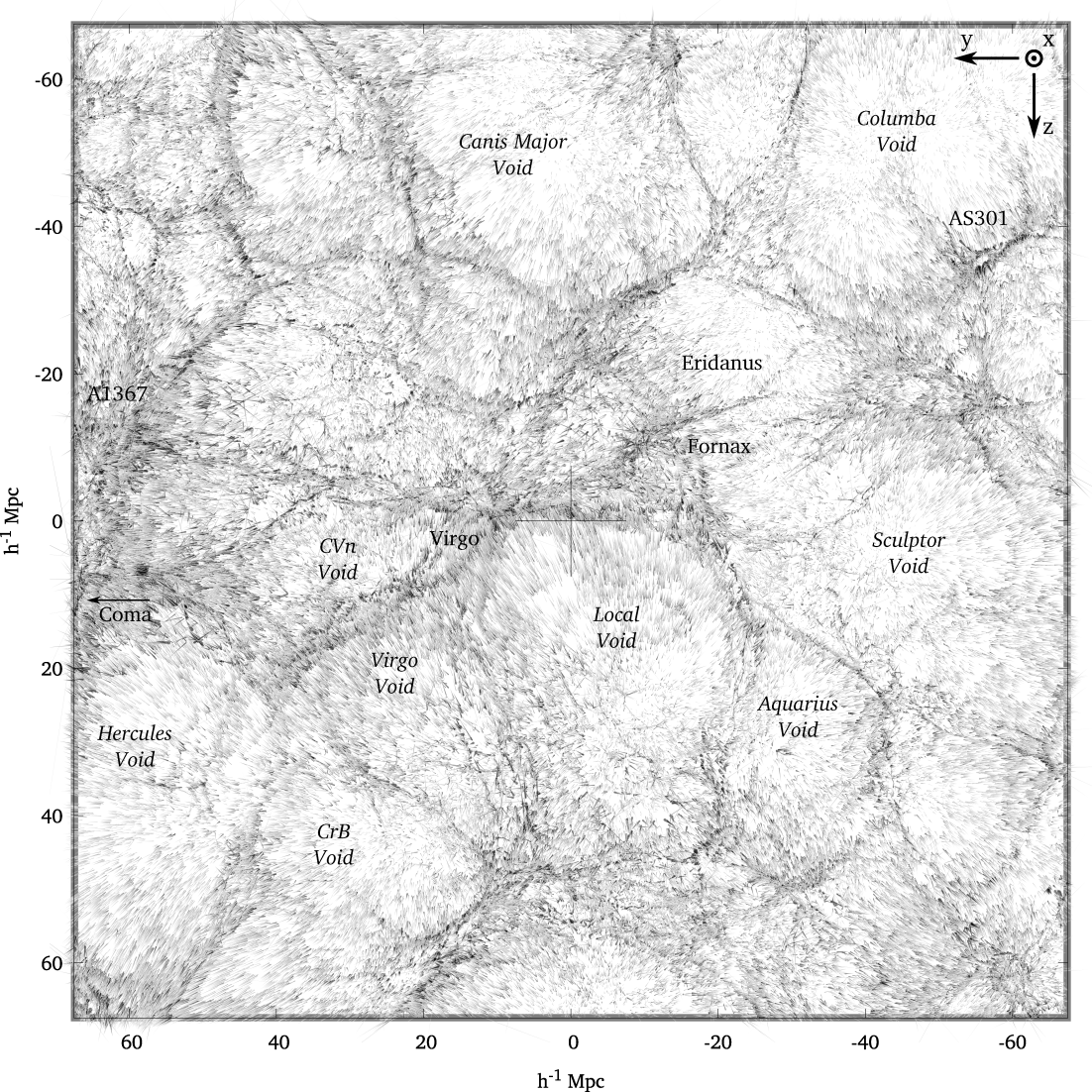 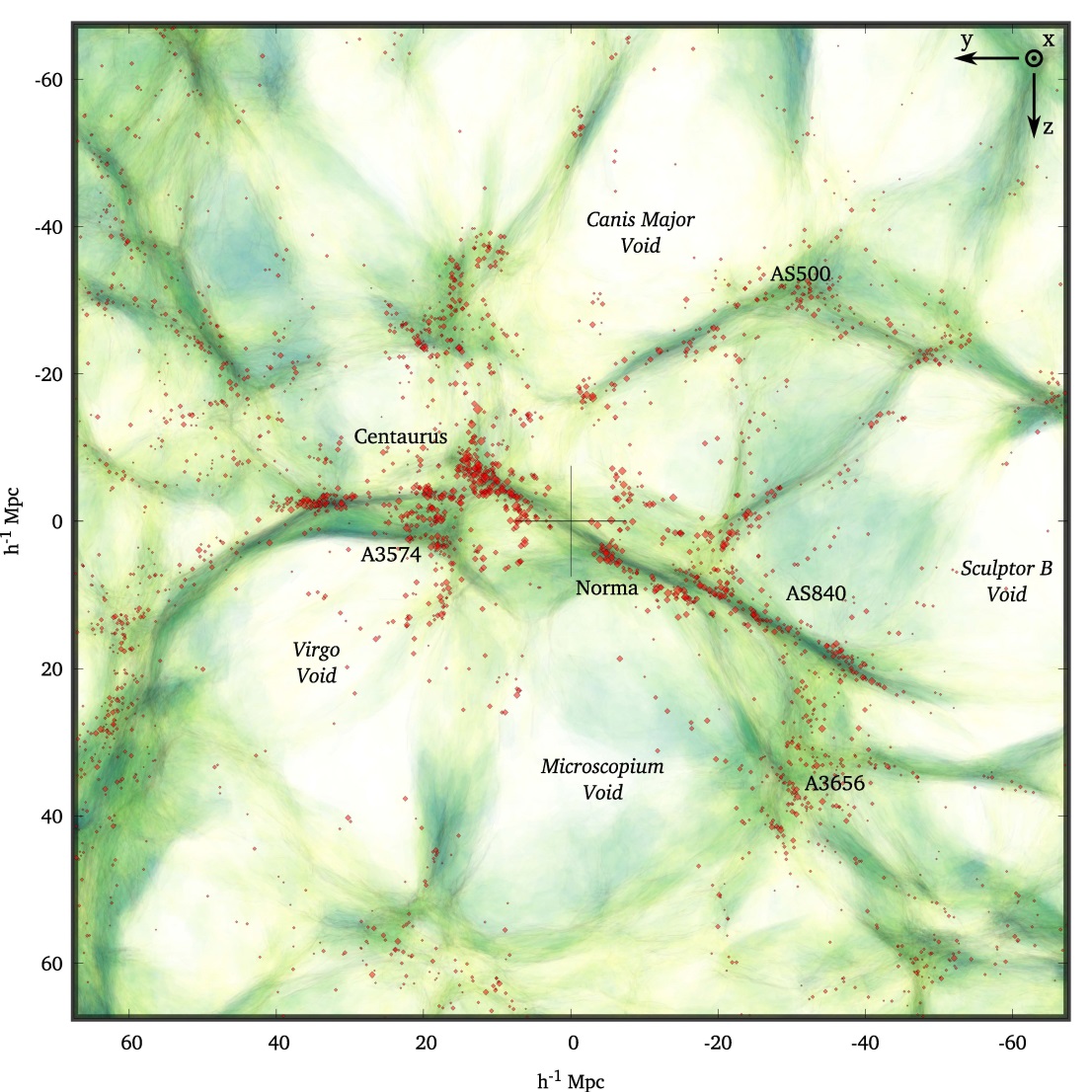 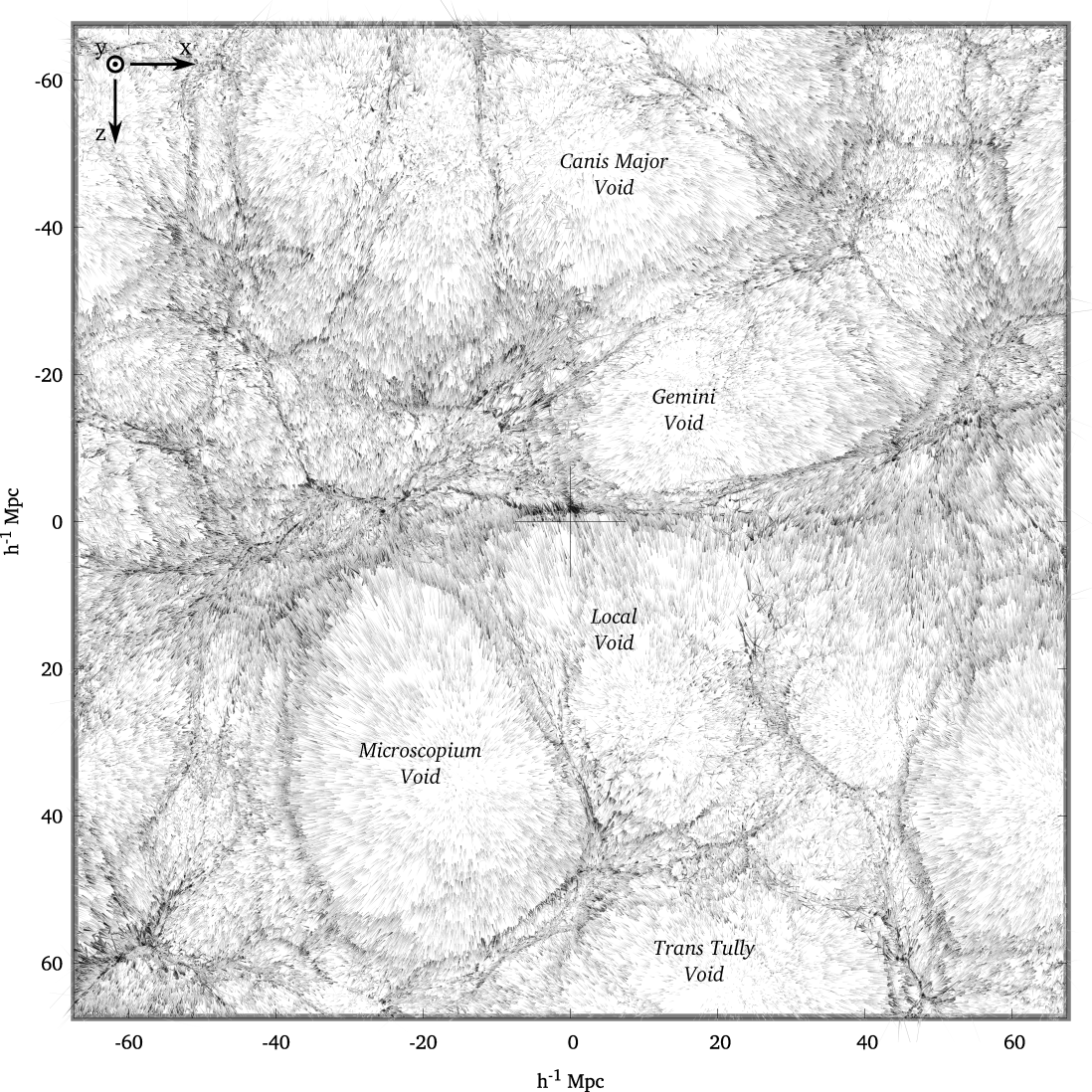 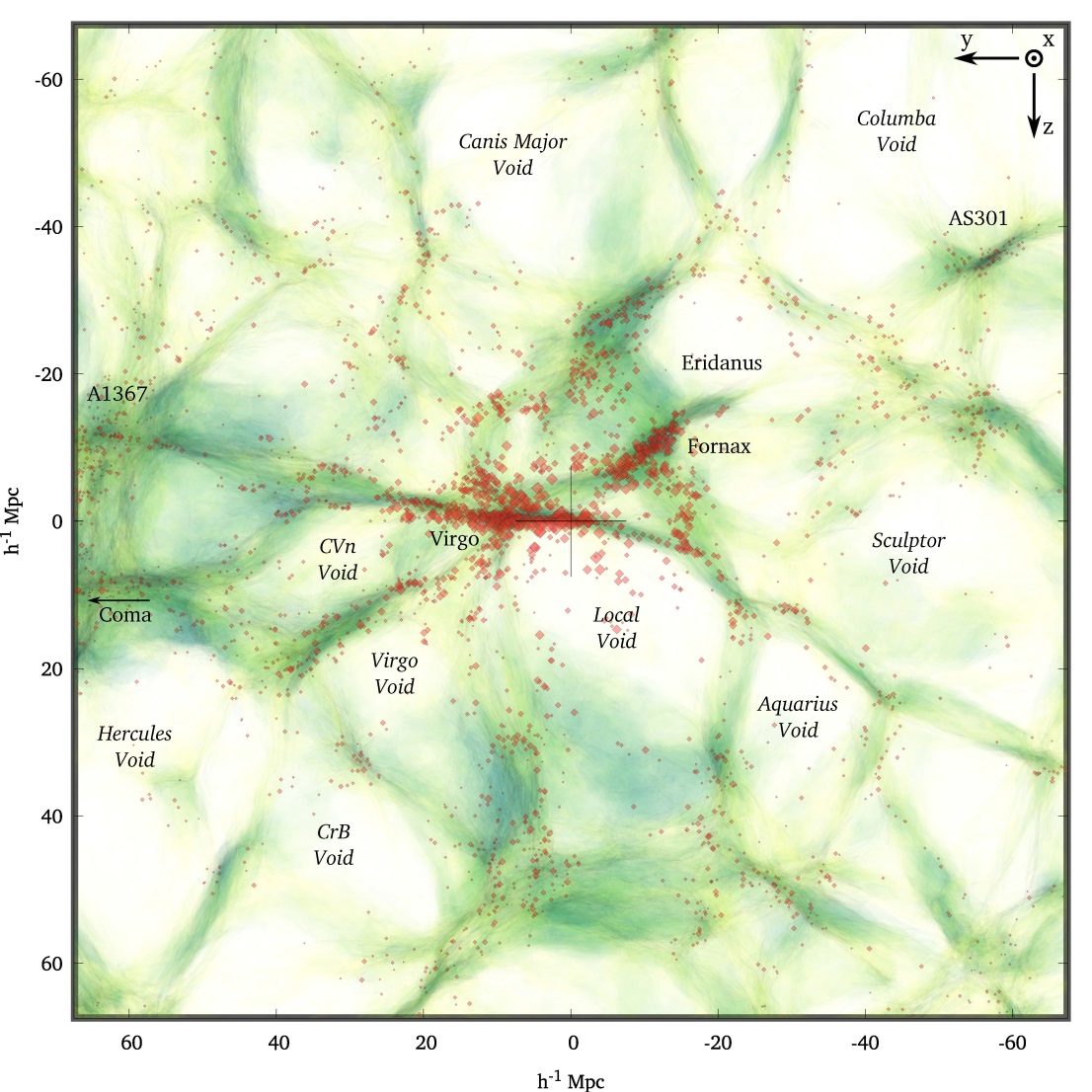 Push of the Local Void
Sculptor Void
Tully et al. 2008:
Local Void pushes with ~260 km/s against our local neighbourhood
CosmicFlows-2
Sculptor Void
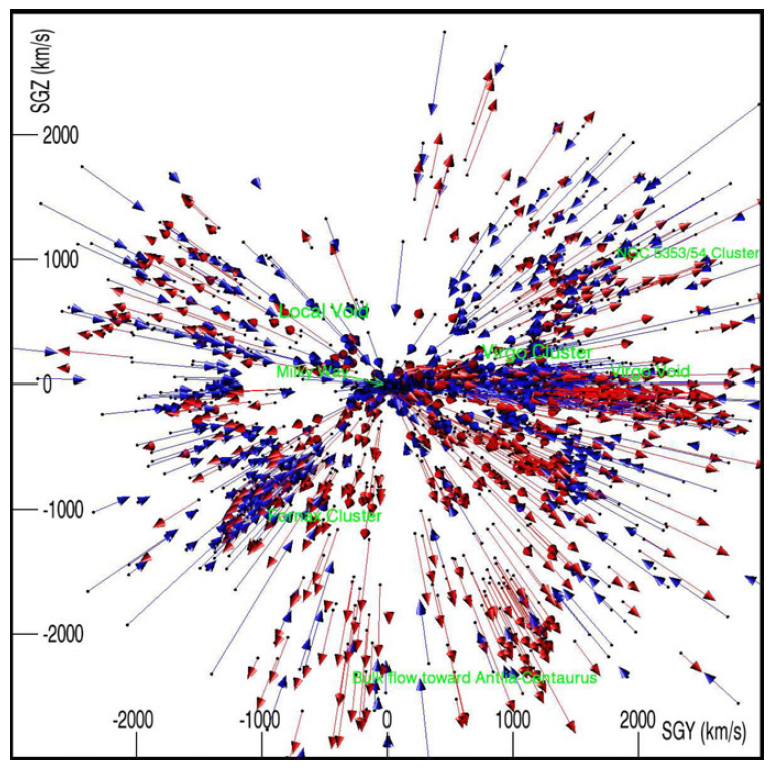 Courtois et al. 2013
Local void expansion in Cosmicflows-2
Laniakea
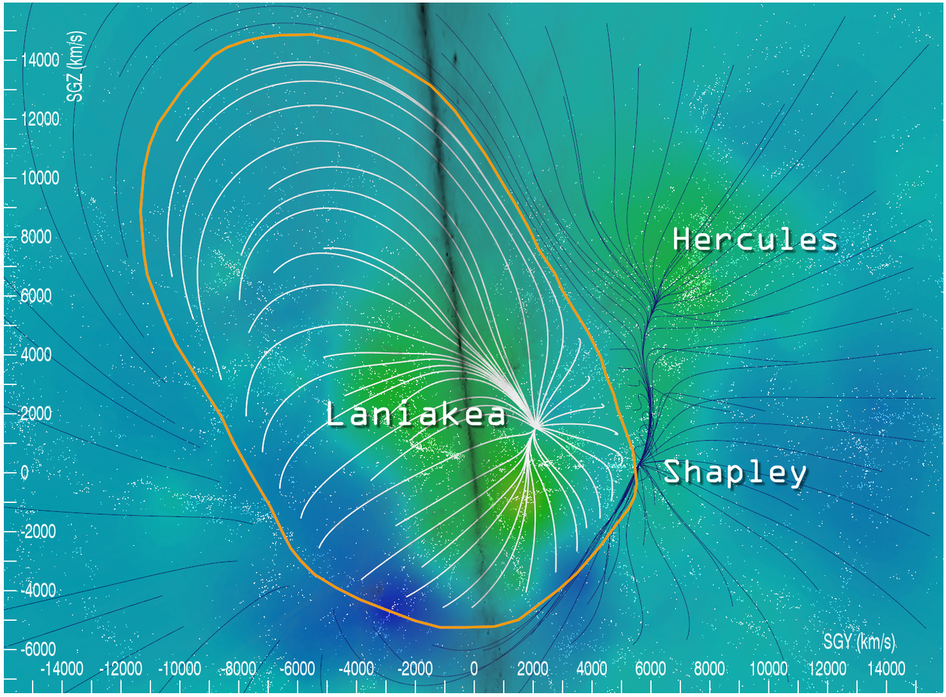 Laniakea
Laniakea:

Watershed basin
Velocity potential
around  Great Attractor
CosmicFlows-3
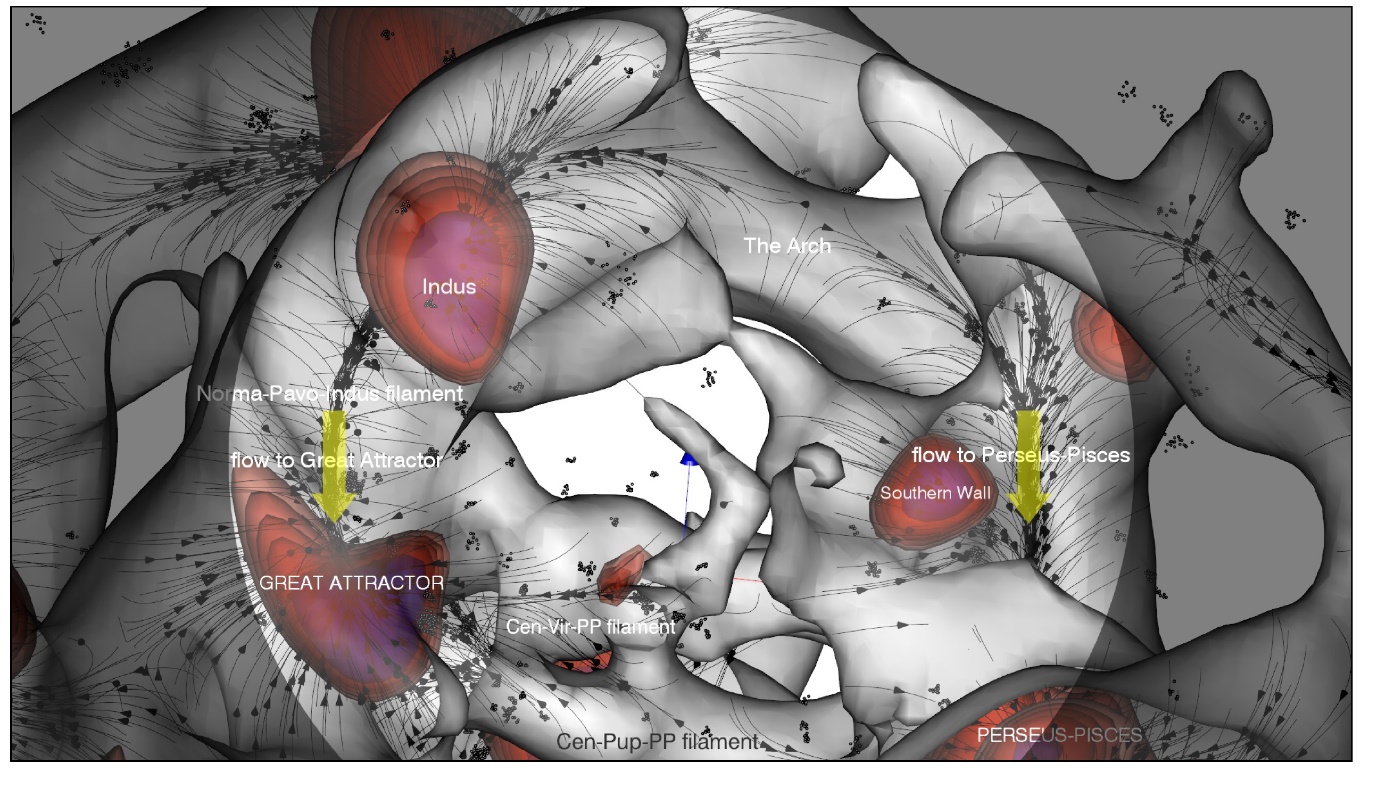 Cosmic Web morphology:   
velocity shear based 
V-web identification 
flow pattern in cosmic web

(Pomarede et al. 2017)